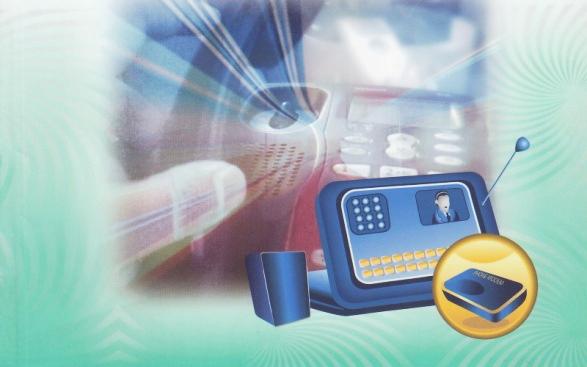 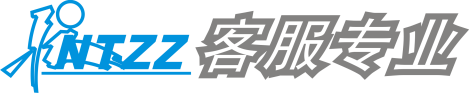 呼叫中心
班组长管理
HUJIAO ZHONGXIN BANZUZHANG GUANLI
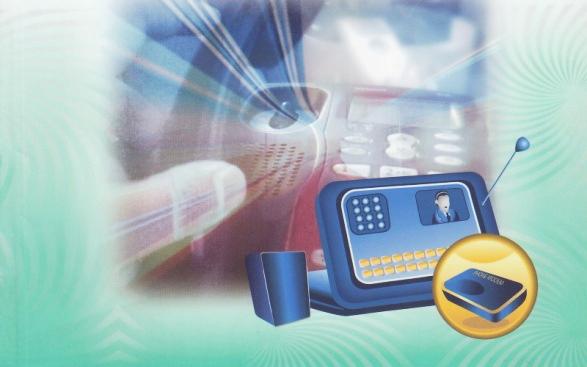 呼叫中心班组长管理
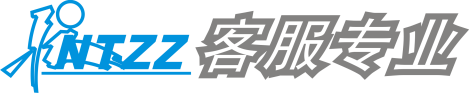 模块一  塑造班组长基本素质及能力
模块二  执行会议
模块三  现场管理
模块四  KPI管理
模块五  新员工辅导
附  录
模块一  塑造班组长基本素质及能力
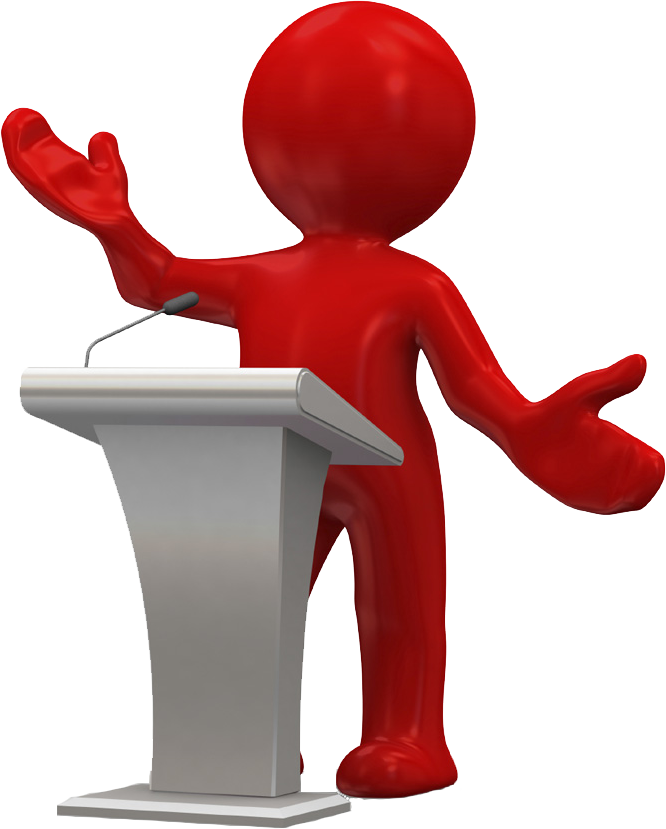 情境任务1  班组长竞选演讲
情境任务2  小组减压游戏的执行
情境任务3  化解员工的抱怨
情境任务4  消除部门存在的小团体
情境任务5  帮助落后团队总结讯在的问题
情境任务6  管理优缺点的员工
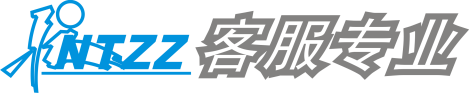 返回目录
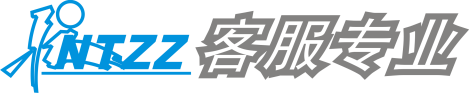 班组长基本素质已能力描述











实训目标：通过多项练习，了解和锻炼作为班组长应具备的基本素质及能力，为今后个人的持续发展打好基础。
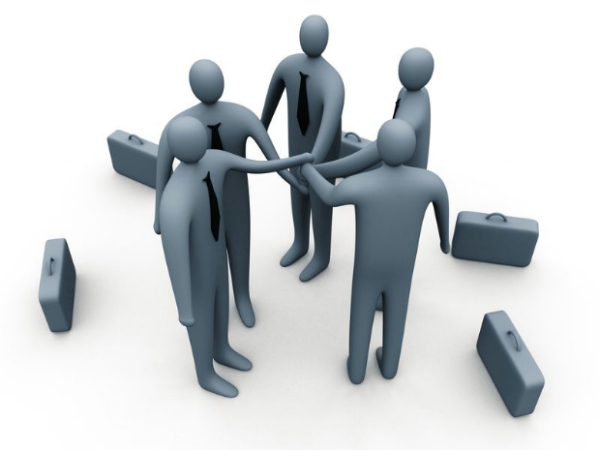 返回上一级
模块一  塑造班组长基本素质及能力
模块一  塑造班组长基本素质及能力
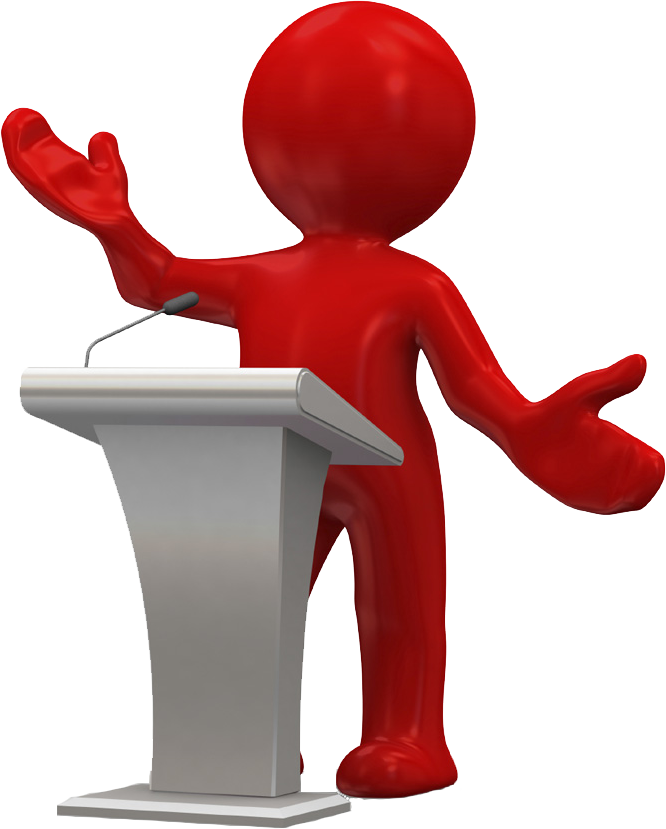 情境任务1
班组长竞选演讲
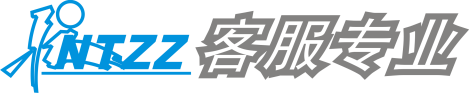 返回上一级
情境任务1  班组长竞选演讲
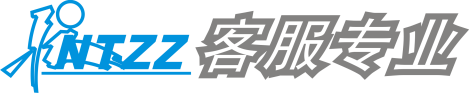 Part    1
任务背景
Part    2
实训目的
Part    3
必备能力点
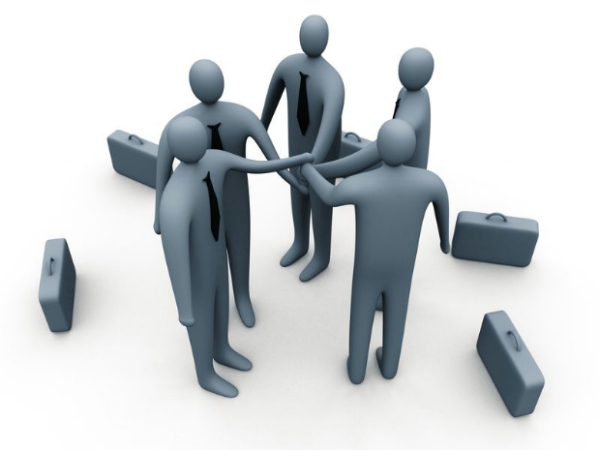 Part    4
时间安排
Part     5
分组方式
Part    6
角色背景
Part    7
任务内容
Part     8
各角色任务安排
Part    9
必备知识
Part 10
讨论内容
返回上一级
模块一  塑造班组长基本素质及能力
情境任务1  班组长竞选演讲
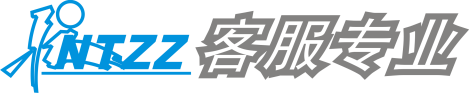 任务背景

班组长是整个呼叫中心最基层的管理者，又是整个管理架构中最为关键的一环。班组长既是将企业管理和运营理念向客服人员传递的重要纽带，也是将员工心声和工作情况反馈给企业的主要通道，班组长所承担的责任非常重大。
然而从一名普通的客服人员到一个团队的管理者，初步接触管理工作，整个过程中都存在很大的挑战，只有具备了很多必备的素质和能力，才能够承担更多的责任和义务，才能够抓住每次稍纵即逝的机会，为自己的个人发展奠定一个好的基础。
要担任班组长的职位，除了自身需具备优异的工作成绩和良好的个人能力之外，还需要为抓住机遇做好充分的准备。
目前呼叫中心班组长的人员配比大约为15：1，传统的班组长选拔工作均需要通过选定候选人后参加公开竞选角逐产生，需要从众多候选人中脱颖而出，最终获得班组长的职位。
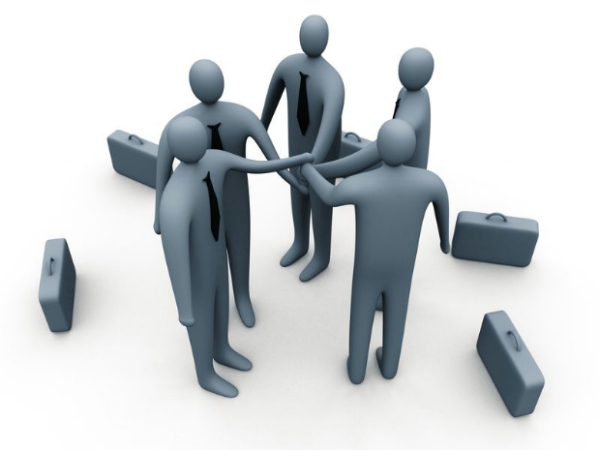 返回上一级
模块一  塑造班组长基本素质及能力
情境任务1  班组长竞选演讲
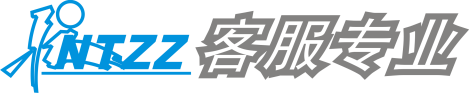 实训目的

本节主要针对如何进行出色的班组长竞选演讲进行实训，这也是担任班组长职位的第一步。
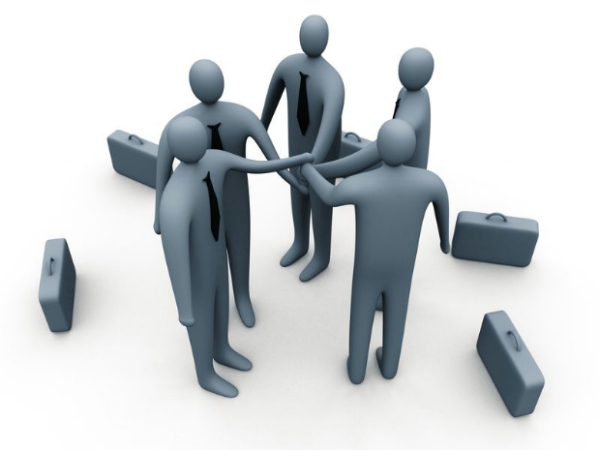 返回上一级
模块一  塑造班组长基本素质及能力
情境任务1  班组长竞选演讲
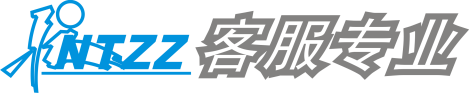 必备能力点
要完成一次高质量的竞选演讲并非易事，需要具备较多的能力点，这里将最主要的能力点列举如下：
1．敢于在公众场合讲话
竞选演讲的目的就是各位候选人能够将自己的想法表达出来，将自己的优势进行展示，让大家能够了解。要成为管理者，就一定要具有敢于展现自我的勇气。
2．良好的语言表达能力，表达清晰流利，富有节奏感
既然是演讲，就要区别于平时的聊天，说话要掷地有声，激情洋溢，发音标准清晰，有起有伏，富有节奏感。
3．能够制作美观的PPT课件
对于演讲而言，PPT课件是一个重要的辅助工具，一个好的PPT课件能够吸引大家的眼球，给演讲加分，并且能缓解演讲人员的压力。
4．应用演讲技巧，适当使用富有感染力的语言
因为竞职演讲的目标很唯一，就是通过这次演讲提高竞职成功的可能性，所以须合理地应用一些演讲技巧来增加演讲的感染力，例如手势动作的应用、道具的使用等，这样才能打动听众，让大家为你投出宝贵的一票。
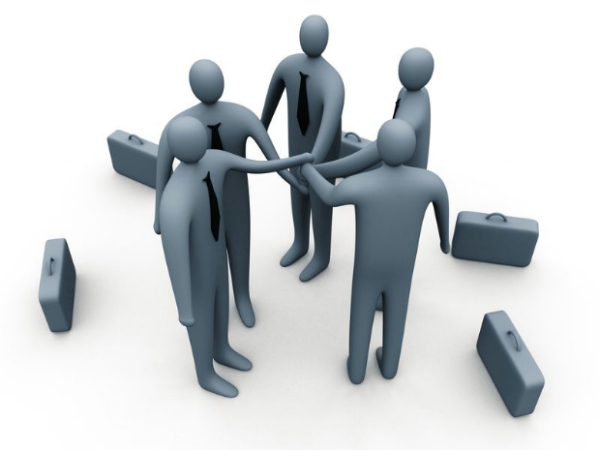 返回上一级
模块一  塑造班组长基本素质及能力
情境任务1  班组长竞选演讲
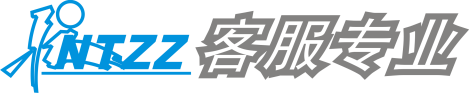 时间安排

建议一：3课时，其中第1课时由教师讲解相关知识；第2课时准备演讲内容以及制作PPT;第3课时进行演讲和点评总结。
建议二：2课时，第1课时由教师讲解相关知识后，同学准备演讲内容以及制作PPT;第2课时进行演讲和点评总结。

分组方式

以个人为单位进行演讲，同时担任观察员角色。
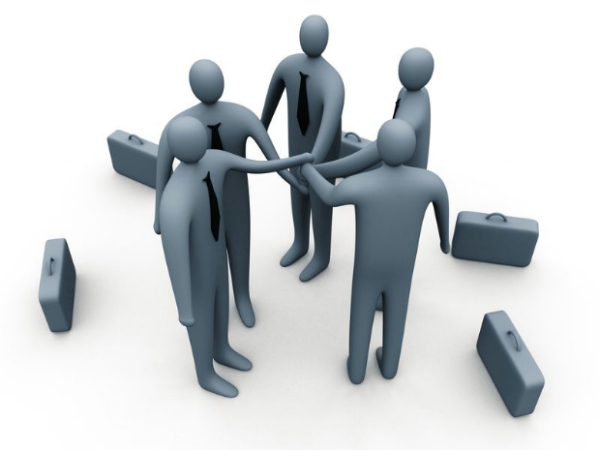 返回上一级
模块一  塑造班组长基本素质及能力
情境任务1  班组长竞选演讲
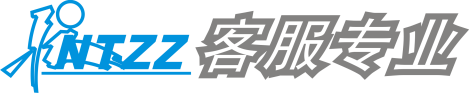 角色背景
1．你的资料
你是某客户服务中心的一名客服人员，入职联合集团呼叫中心已经一年多时间，工作成绩优异，在每次岗位竞赛中都名列前茅，多次受到客户的来电表扬，在2010年年底获得呼叫中心优秀员工的称号。
2．你的公司
联合集团是中国最大的民营企业之一，是一家香港上市公司，是以有关个人计算机业务为主的计算机生产厂家，客户服务是联合集团走向成功的重要因素。
3．本次竞职演讲背景
由于部门近期准备成立新的业务小组，需要从目前的优秀员工中选出比较合适的人员去担任班组长一职，已经确定了3名候选人，你是其中之一。
4．你的优势
工作业绩突出，有热情、有活力，喜欢与大家沟通，有一定的组织能力。
5．你的劣势
人职时间较短，其他两名候选人的人职时间均超过两年，相对其他候选人，你的群众威信不高。
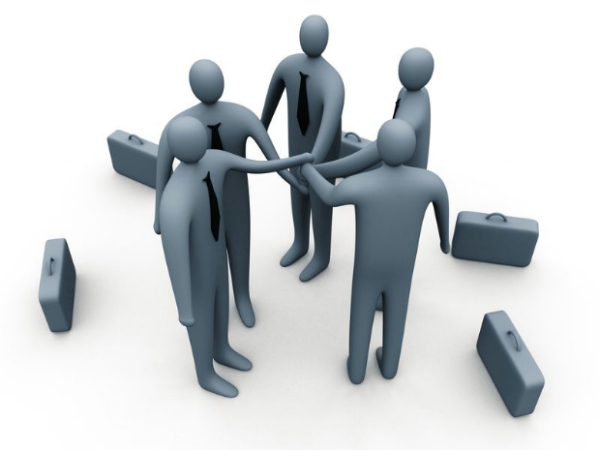 返回上一级
模块一  塑造班组长基本素质及能力
情境任务1  班组长竞选演讲
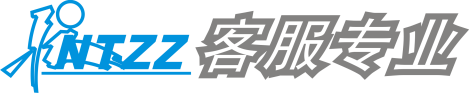 任务内容

1．制作一个介绍自己的PPT，内容包括图片、文字、动画。
2．当众大声介绍自己的各项情况（包含家乡介绍、个人爱好、人生经历等），时间长度不得少于3分钟。
3．演讲时间不足3分钟或表达不清的员工当众表演小节目。
4．用1分钟时间阐述自己的PPT是本小组中做得最好的，尽量说服别人。
5．每组选一名员工进行竞职演讲。
6．点评班组长竞职演讲的表现。
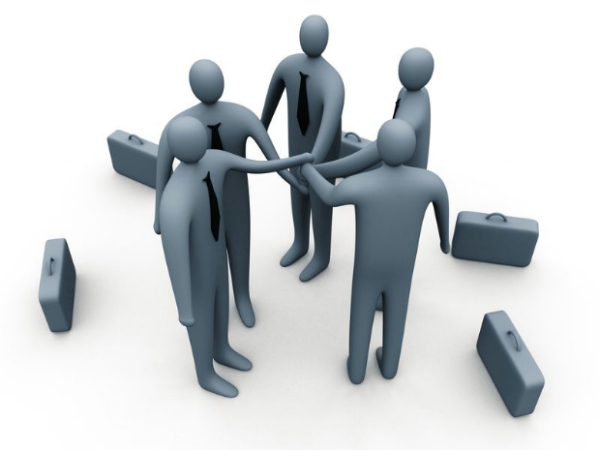 返回上一级
模块一  塑造班组长基本素质及能力
情境任务1  班组长竞选演讲
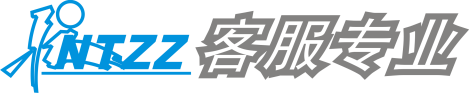 各角色任务安排
1．观察员角色
在此场景中，观察员以评委的身份出现，对于竞职演讲的人员给予及时且准确的点评，并且进行打分。
实训前的准备：你需要做以下事情：
(1)阅读背景资料；
(2)仔细阅读相关知识；
(3)了解随后将要完成的竞职演讲评分表。
实训过程中：你需要执行以下任务：
(1)使用竞职演讲评分表来记录你观察到的情况；
(2)控制现场的顺序和流程，确保大家能按次序顺利进行演讲；
(3)控制每次演讲的时长，发生超时，应给予提醒。
实训结束后：你需要执行以下任务：
(l)及时对演讲情况进行点评；
(2)安排3-4名员工进行点评；
(3)安排竞职人员对自己的表现进行分析；
(4)将竞职演讲评分表交给竞职者阅读。
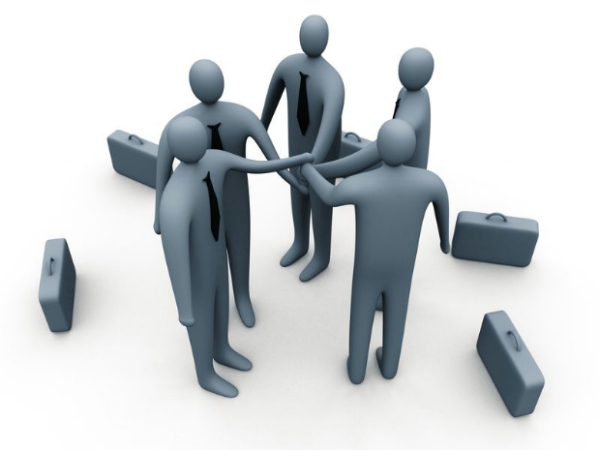 返回上一级
模块一  塑造班组长基本素质及能力
情境任务1  班组长竞选演讲
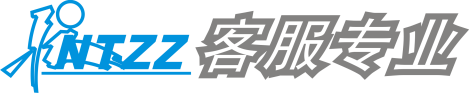 2．竞职者角色
作为班组长候选人，此次演讲对你来说非常重要，需要通过话言及肢体的完美表现来帮助你获得班组长的职位。
实训前的准备：你需要做以下事情：
(l)温习各项知识点；
(2)熟悉背景资料；
(3)准备好PPT，并确认自己演讲的次序及时间。
实训过程中：你需要执行以下任务：
按照要求进行竞职演讲。
实训结束后：你需要执行以下任务：
(1)听完评委和大家的点评后，对自己的表现进行分析；
(2)填写竞职演讲总结表。
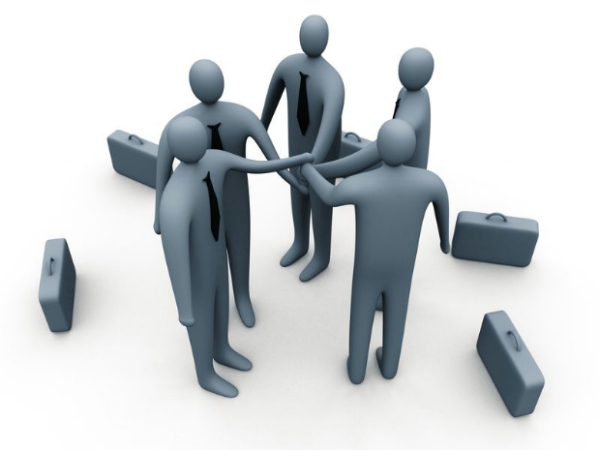 返回上一级
模块一  塑造班组长基本素质及能力
情境任务1  班组长竞选演讲
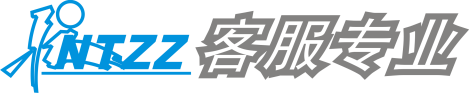 必备知识

1．班组长竞选演讲前的准备工作
班组长职位的竞选演讲是班组长竞选工作的主要内容，直接关系到最终的竞选结果，在演讲之前一定要做好充分的准备工作。
(1)与同事进行沟通
班组长竞选的主要决定权来源于普通客服人员，他们所期待的班组长需要具备哪些条件，如何才能符合他们的期望是演讲中需要表现的最重要环节。因此，在制作课件之前一定要和大家进行简单而有效的沟通，了解大家的想法。
(2)与班组长和主管进行沟通
关于如何进行竞职演讲，目前的班组长和主管都是非常有经验的，在准备过程中不断听取他们的意见和建议是非常必要的一步。
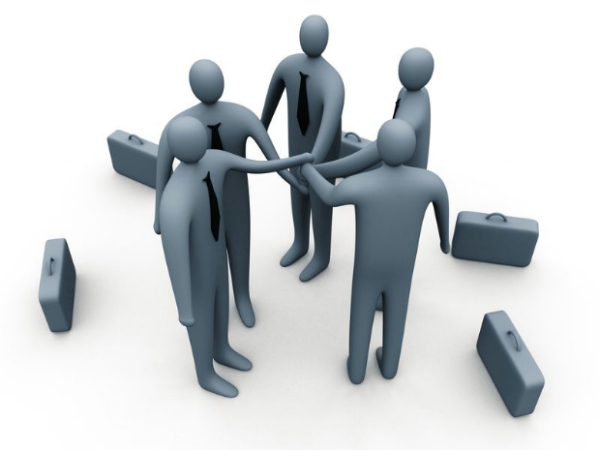 返回上一级
模块一  塑造班组长基本素质及能力
情境任务1  班组长竞选演讲
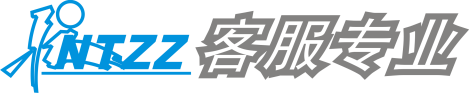 (3)制作优质的PPT
虽然竞职演讲的重点在于演讲，但是PPT课件是重要的辅助工具。为了避免文字累赘而导致大家情绪低沉，应尽量减少文字展示，以图片、表格以及动画的形式来表达重点内容。PPT的背景尽量朴素淡雅．落落大方，避免过于花哨。
PPT的内容主要包括题目、本人情况介绍、对于班组长职位的认识、任职后的计划、任职后的目标以及目标达成的方式和时间等。在任职目标中需要体现各项业绩指标的情况，例如全组的服务水平、员工利用率、客户满意度等，并针对每项目标都有自己独到的见解及达成的方法。
(4)竞选演讲需要多加演练
当众演讲是一件需要锻炼和学习的事情，要进行一次优质的演讲非常不易。因此，在演讲前期需要大量的重复性练习，不断纠正演讲过程中语句、表情、动作所存在的不足，最好能找一位听众帮你发现问题。
(5)准备好着装和仪容仪表
竞职演讲也是个人风采的一次展示，一定要注意着装，一般建议着工装，如果没有工装，一般建议着衬衣及西裤，发型干净、整洁。
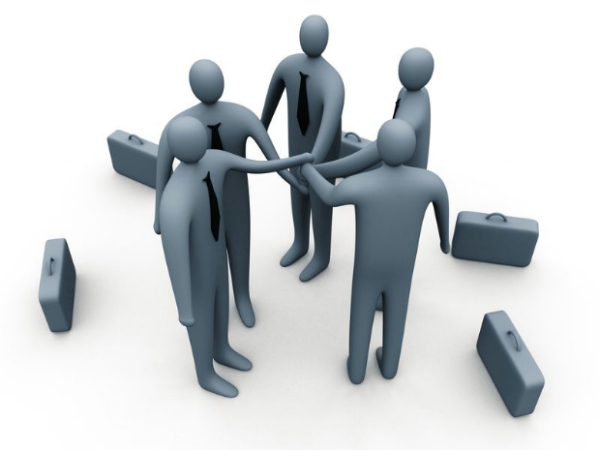 返回上一级
模块一  塑造班组长基本素质及能力
情境任务1  班组长竞选演讲
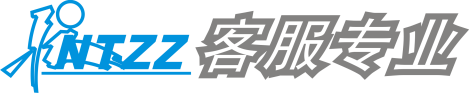 2．班组长竞选演讲过程中的注意事项
(1)注意姿态及表情
竞选演讲需要充满自信，并且保持愉悦的心情；对于一个缺乏自信的人来说，他是不具备担当任何管理职位的。因此，在竞职演讲的过程中，一定要信心百倍，潇洒自如。
(2)注意听众的状态
要想时刻抓住听众的注意力，就需要时刻关注听众的状态。发现听众注意力下降时，及时采用一些技巧比如提高音调、互动、讲笑话等方式激起大家的兴趣，让自己表达的内容能完全地被听众接收到。
(3)注意语速和语调
语速整体保持适中，当遇到需要重点表现和突出的内容时，则需要提高语速或突然停顿，以引起大家的注意。而语调相对日常讲话来说，需要整体提高，要利用重音和语调的起伏变化来突出自己演讲的重点。
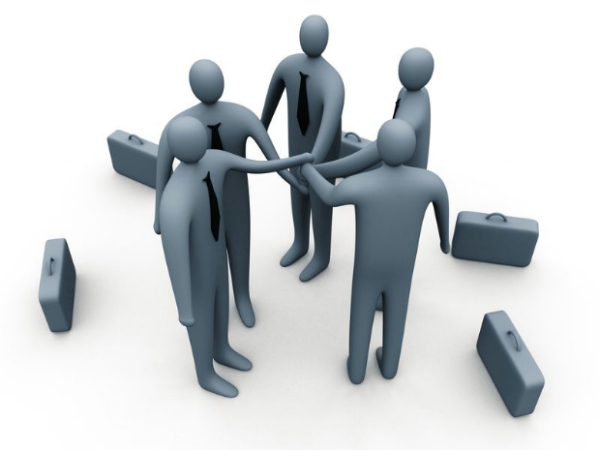 返回上一级
模块一  塑造班组长基本素质及能力
情境任务1  班组长竞选演讲
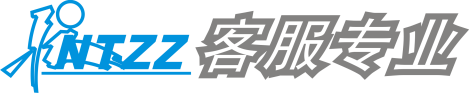 (4)谦逊和包容的心态
虽然是竞职演讲，但是一定要保持良好的心态，绝不可在演讲过程中对竞争对手采取攻击性语言，尽量不要提及其他候选人。另外，因为竞选一定会存在失败的可能，所以要对竞选失败的结果也作必要的表达。
3．竞选演讲后的注意事项
俗话说，不以成败论英雄，既然是竞选，那么获胜的人只能有一个，无论竞选成功与否，都要保持良好的心态，积极努力地做好工作，并且要对在竞选过程中大家给予的帮助表示感谢。
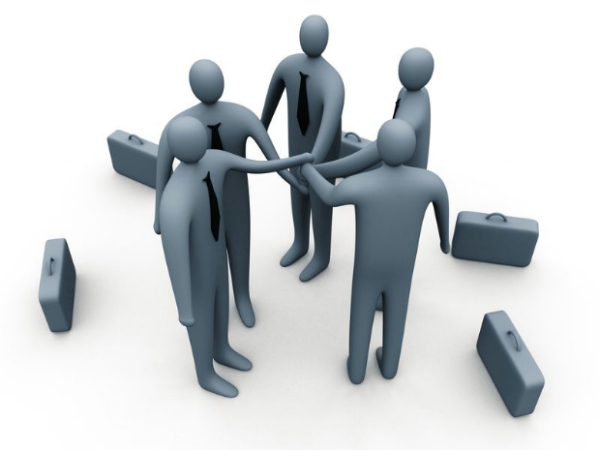 返回上一级
模块一  塑造班组长基本素质及能力
情境任务1  班组长竞选演讲
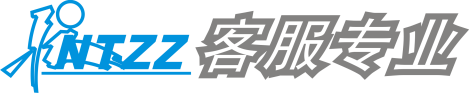 讨论内容

1 ．对每位员工的PPT课件进行点评，讨论PPT课件制作上存在哪些问题。
2．点评演讲过程中存在的问题，交流经验进行相互学习。
3．自我剖析整个实训过程中最大的困难是什么，最大的体会是什么。
4．描述此次活动中的收获以及得到的锻炼。
5.总结每位员工表现不足的地方，并且能提出弥补不足的方法。
6．谈谈对于班组长职位的理解。
7．由教师对整体情况进行总结。
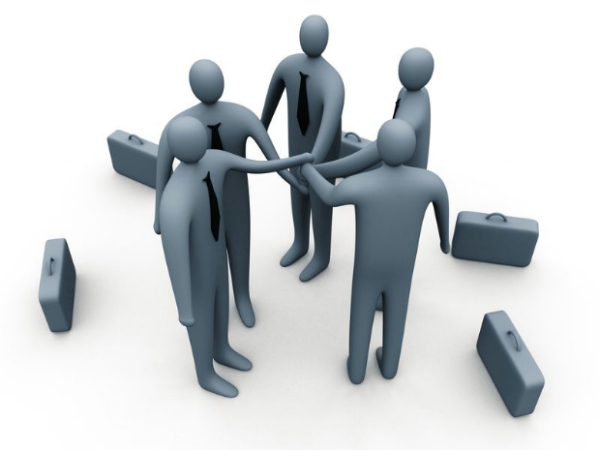 返回上一级
模块一  塑造班组长基本素质及能力
情境任务1  班组长竞选演讲
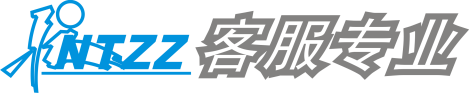 表1-1竞职演讲评分表
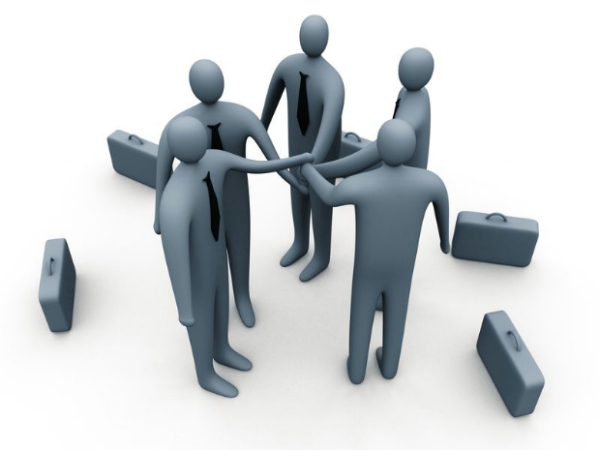 返回上一级
模块一  塑造班组长基本素质及能力
情境任务1  班组长竞选演讲
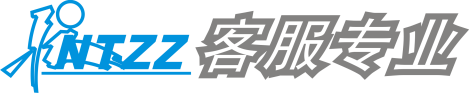 表1-2竞职演讲总结表
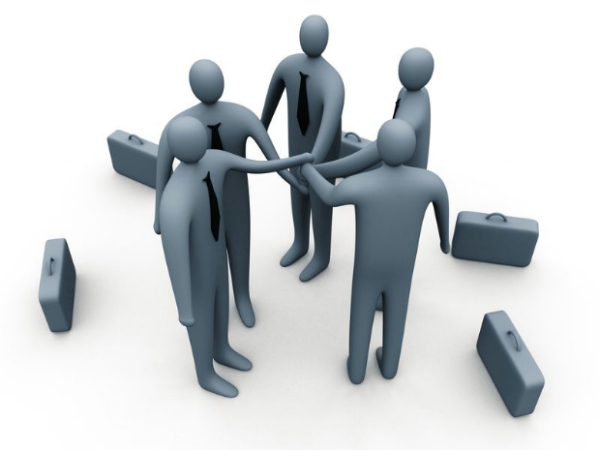 返回上一级
模块一  塑造班组长基本素质及能力
模块一  塑造班组长基本素质及能力
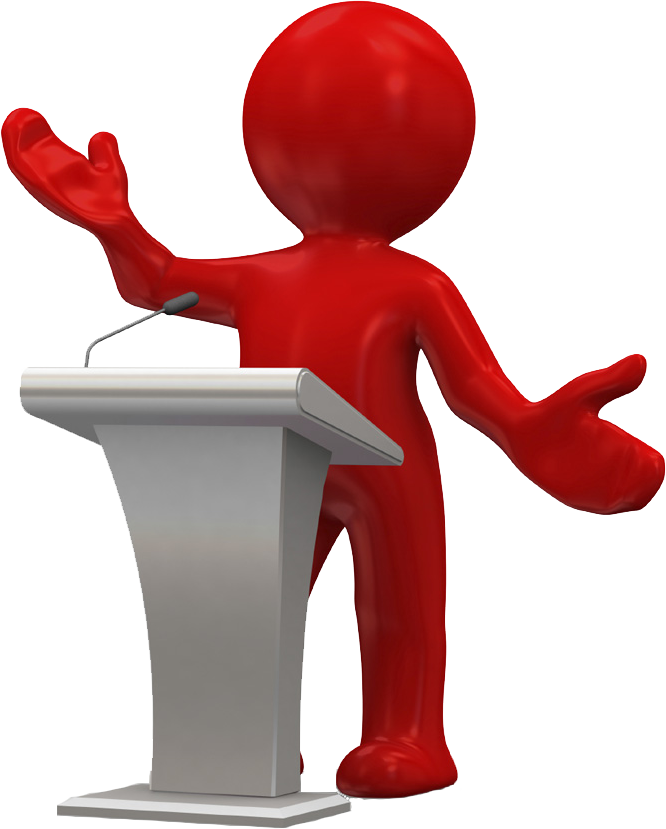 情境任务2
小组减压游戏的执行
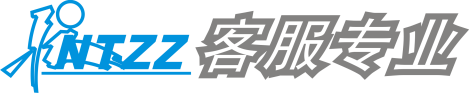 返回上一级
情境任务2  小组减压游戏的执行
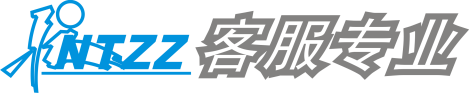 Part    1
任务背景
Part    2
实训目的
Part    3
时间安排
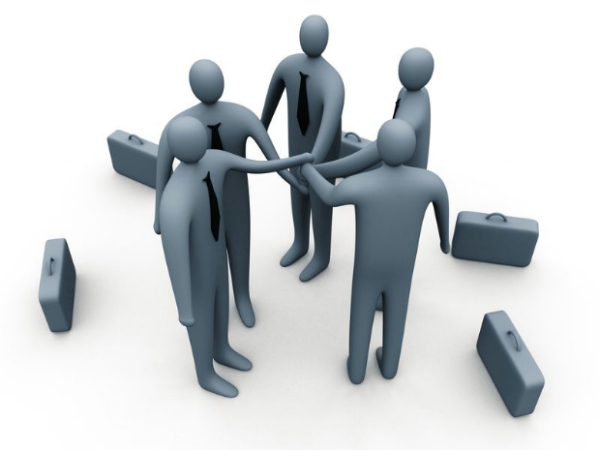 Part    4
分组方式
Part     5
角色背景
Part    6
任务内容
Part    7
各角色任务安排
Part     8
必备知识
Part    9
讨论内容
返回上一级
模块一  塑造班组长基本素质及能力
情境任务2  小组减压游戏的执行
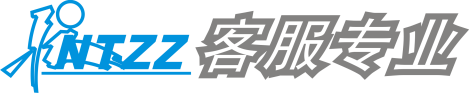 任务背景

呼叫中心工作属于服务性行业，当客服人员长期面对外部客户的不满和投诉，面对内部各项指标的压力时，很多客服人员会逐渐失去工作热情，甚至很多老的客服人员失去进取精神，导致工作停滞不前。
作为班组长，一名一线员工的带队人，关心和爱护员工是每位班组长的基本要求。如何给大家进行减压，除了日常沟通和关心、各种制度的人性化调整之外，经常性的减压游戏和活动也是非常重要的一项内容。
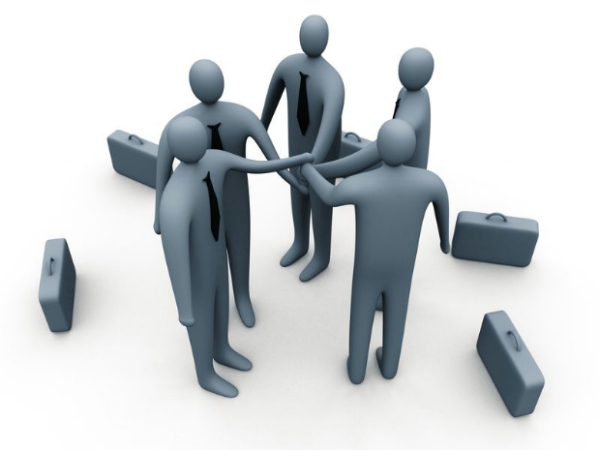 返回上一级
模块一  塑造班组长基本素质及能力
情境任务2  小组减压游戏的执行
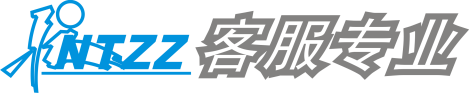 实训目的

通过减压活动，员工能得到放松，增进团队精神，激发大家的工作热情，增强凝聚力，员工之间形成一种和睦相处、互相帮助、互相学习、互相沟通的良好氛围。！

时间安排

建议课时：2课时，第1课时由教师讲解相关知识后，各角色进行准备；第2课时执行任务和点评总结。

分组方式

按照默认小组人数执行。
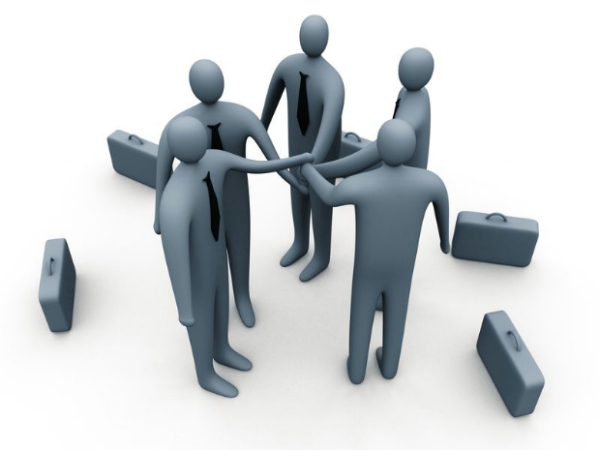 返回上一级
模块一  塑造班组长基本素质及能力
情境任务2  小组减压游戏的执行
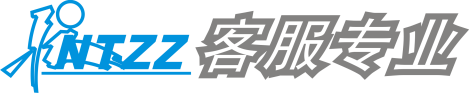 角色背景

1．你的资料
你刚刚通过任职竞聘成为一名班组长，负责管理一个新成立的小组。
2．该小组资料
你的小组共12人，其中5名是老员工，剩余7名均是新人职的员工，组里人员相互还不太熟悉。
3．本次减压活动背景
由于都是新业务，而且新员工较多，对业务不是很熟悉，没有经验可以参照，从而导致工作难度非常大，也导致了客户满意度的下降。一系列的问题挫伤了整个团队的积极性，大家的情绪亟须调整。
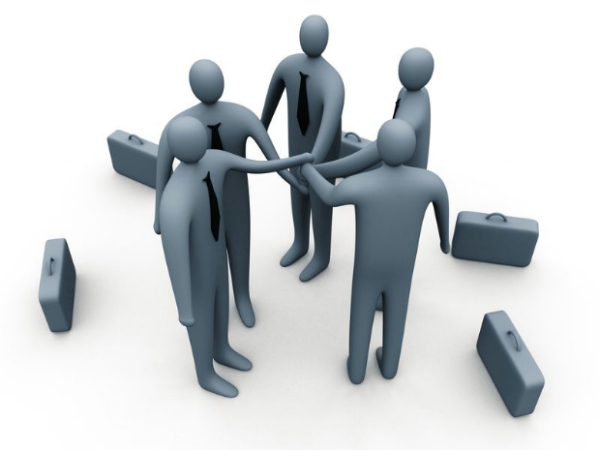 返回上一级
模块一  塑造班组长基本素质及能力
情境任务2  小组减压游戏的执行
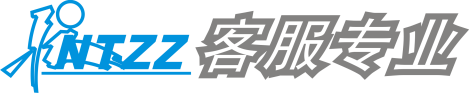 任务内容

1．各组从必备游戏举例中挑选其中一个游戏进行准备。
2．由模拟班组长主持执行。
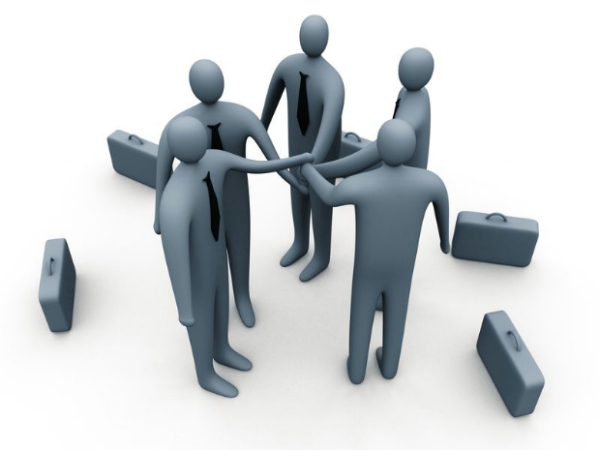 返回上一级
模块一  塑造班组长基本素质及能力
情境任务2  小组减压游戏的执行
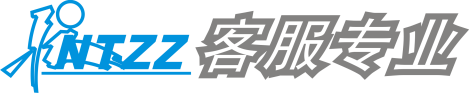 各角色任务安排

1．观察员角色
对活动的组织情况给予点评和打分。
实训前的准备：你需要做以下事情：
(1)熟悉各项活动的具体操作流程和活动目的；
(2)阅读背景资料；
(3)了解随后需要完成的减压游戏实训评分表。
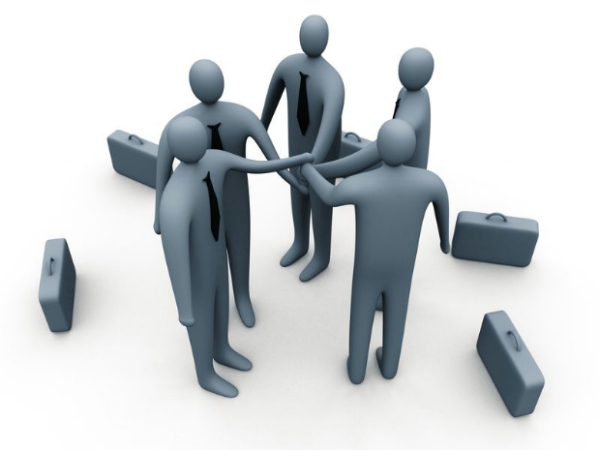 返回上一级
模块一  塑造班组长基本素质及能力
情境任务2  小组减压游戏的执行
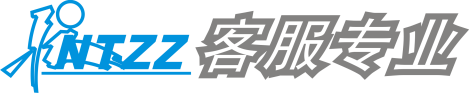 2．模拟班组长角色
模拟班组长是该活动内容的组织者，需要对整个活动进行详细的准备和构思，控制活动进程，协调好各类人员的角色安排，以保证整个活动的顺利进行。
实训前的准备：你需要做以下事情：
(l)熟悉各类活动的组织方式、详细规则；
(2)熟悉背景资料；
(3)准备好选定活动的基本道具。
实训过程中：你需要执行以下任务：
(1)注意维持现场纪律，安排好人员角色；
(2)处理各类活动中出现的意外情况；
(3)控制好时间。
实训结束后：你需要执行以下任务：
(1)组织大家进行讨论；
(2)对每个人的情况进行点评。
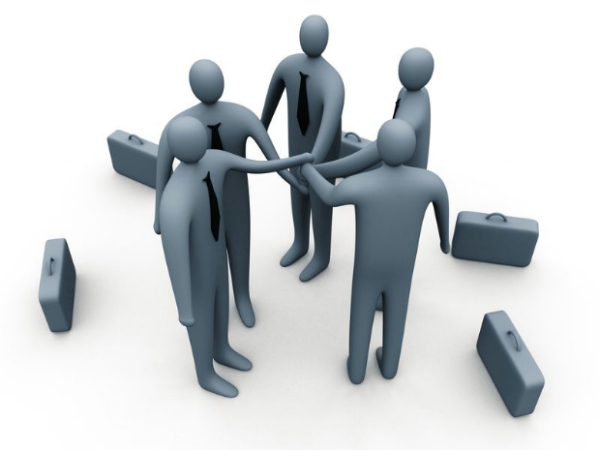 返回上一级
模块一  塑造班组长基本素质及能力
情境任务2  小组减压游戏的执行
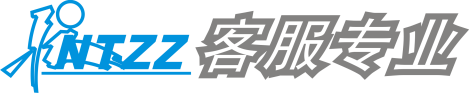 必备知识
组织进行减压活动或游戏，并非简单地组织大家玩，更重要的是能促进员工之间的交流，形成较强的凝聚力，并且每项活动和游戏都要因地制宜，方便开展和实施，活动方式多样化，不断进行创新。有的减压活动是配合各项工作要求进行的，在娱乐的同时能够提高员工的素质及能力。
1．组织减压游戏及活动的原则
(1)因地制宜
因为减压游戏一般需要根据现有的条件进行组织安排，所以大多数情况下会根据工作区域当前所能提供的场地、道具和环境进行。
(2)低成本或无成本
一般的减压游戏都是在工作区域内自行组织完成，本身部门预算中可能会包含较大型的活动费用，但是日常的小游戏都是没有费用方面预算的，如果确实需要激励，通常也是手工制作奖状或者奖品。
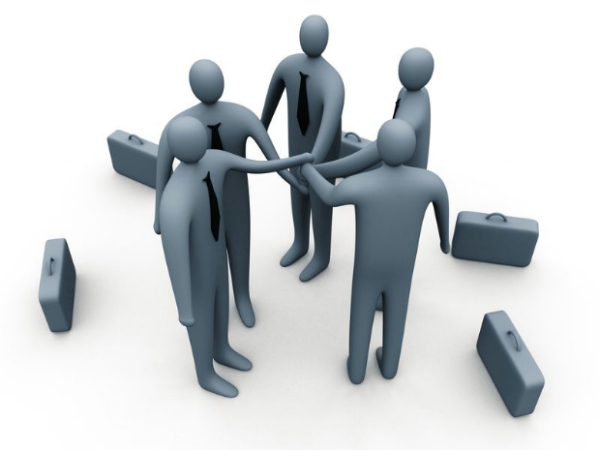 返回上一级
模块一  塑造班组长基本素质及能力
情境任务2  小组减压游戏的执行
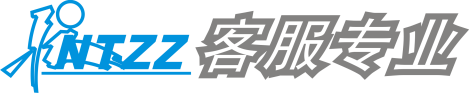 (3)简单可操作
因为减压游戏的内容非常简单，操作性比较强，所以相应的规则也很简单，容易掌握。
(4)内容健康向上
减压游戏的内容一定要积极健康，使员工的情绪和压力得到缓解和释放，而不是让大家通过游戏去进行发泄。
(5)全员参与，自由平等
减压活动一定要让所有员工都能参与进来，严禁出现人员死角。在活动中没有管理者和被管理者的区别，没有老员工和新员工的区别，大家都自由平等
地参与活动。
(6)不断创新
减压游戏没有固定的模式和要求，只要能够给大家带来心情上的放松，都可以进行组织。大多数的游戏都是由各个呼叫中心的班组长原创的，每位员工也都会提供各式各样的创意，只有这样才能够让员工保持新鲜感，乐于参加这样的活动。
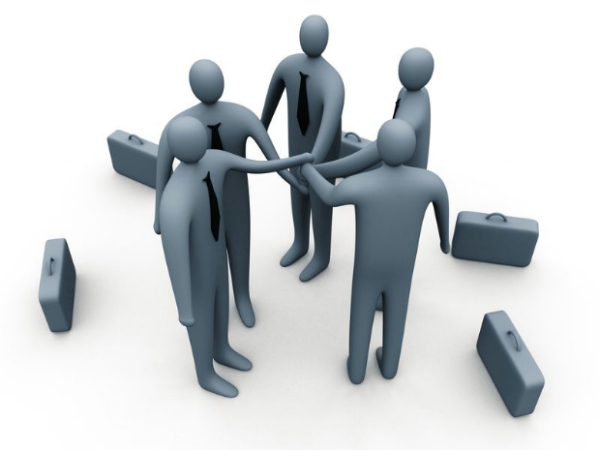 返回上一级
模块一  塑造班组长基本素质及能力
情境任务2  小组减压游戏的执行
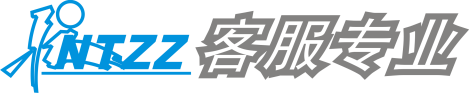 2．减压游戏的常见种类
(1)破冰类游戏
此类游戏的目的主要是让整个组的员工进行较为快速的相互了解，让新员工尽快融入团队，尤其是对于刚刚组建的小组非常重要。虽然此类游戏经常被放在新员工人职培训中，但是往往老员工与新员工相互了解沟通的机会也非常少，所以全组的破冰也是非常重要的。这类游戏一般有最佳搭档、寻人启事、通灵术、我是小记者等。
(2)沟通技巧类游戏
沟通技巧类游戏一般有猜人猜字游戏、撕纸游戏、信息传递、听从指示游戏等，这类游戏主要是为了锻炼大家的沟通能力，而沟通能力也是呼叫中心工作最重要的技能。通过这类游戏的锻炼，不但让大家得到了放松，而且工作技能也得到了很好的提升。
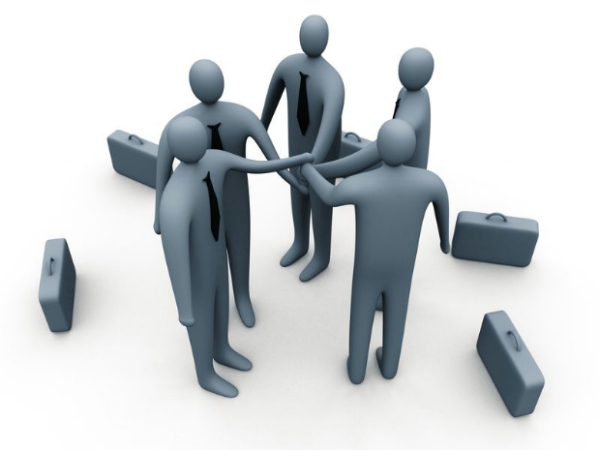 返回上一级
模块一  塑造班组长基本素质及能力
情境任务2  小组减压游戏的执行
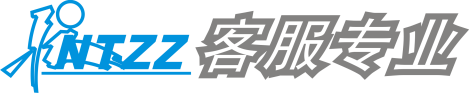 (3)讨论辩论类游戏
讨论辩论类游戏一般有头脑风暴、小型辩论赛等，既可以针对目前的社会热点进行探讨，也可以针对与工作相关的很多问题进行辩论，以达到锻炼员工逻辑思维和创造性思维的目的，并且在辩论的过程中使员工慢慢树立起正确的价值观，甚至让员工能够对目前的制度和规则得以深刻理解。
(4)团队建设类游戏
团队建设类游戏一般有迷失丛林、全体离地、信任步伐、信任后倒等。此类游戏主要是锻炼员工之间的相互配合及协调能力。这类游戏除了能够放松心情、舒缓压力之外，更能增加团队的凝聚力和战斗力。
(5)其他类别游戏
减压游戏类别多种多样，包括最常见的棋牌类游戏、电脑游戏竞技、各项体育活动等，这些都是很好的减压类游戏。
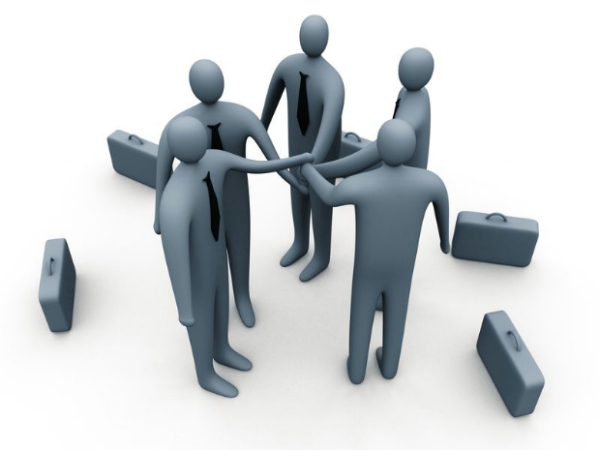 返回上一级
模块一  塑造班组长基本素质及能力
情境任务2  小组减压游戏的执行
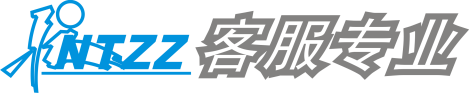 3．减压活动的执行方式
(1)组织减压活动的时机
通常减压活动是在近期员工情绪低落或心理疲惫的情况下进行的，尤其是工作压力大的情况下，亟须进行减压游戏来调整员工的状态。另外，由于呼叫中心员工大多为倒休，所以一次减压活动可能需要重复几次进行开展。
(2)组织减压活动的要素
减压活动的要素包括时间、地点、道具、活动内容、参加人员、费用、留存资料等。开始时间和结束时间一定要提前确认好，做好协调，避免影响正常工作。如果在会议室进行，则需提前预定会议室；如果在户外进行，则需提前去观察场地。如果游戏中需要使用道具，则需提前制作准备；如果需要投影仪或工具，则需提前做好测试。组织者一定要对活动内容非常熟悉，并且预计到可能出现的问题和对应的解决方法。由于呼叫中心的特性，参加人员不可能是全员，所以人员安排一定要合理，确保不影响工作。如果有费用需要，则一定要提前向领导申请。如果需要记录和宣传，则要指定专门人员进行拍照或录像。
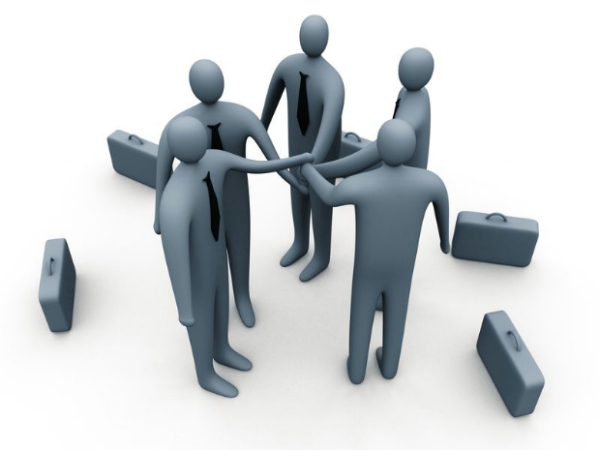 返回上一级
模块一  塑造班组长基本素质及能力
情境任务2  小组减压游戏的执行
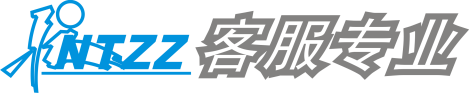 4．部分游戏举例
(1)猜人游戏
类型：沟通技巧
时间：自由安排
地点：会议室或开放场地
道具：纸卡或者将纸卡折成帽子
人员：全组人员参加，班组长主持
活动目的：训练员工如何使用封闭式问题进行沟通，锻炼员工的沟通能力和逻辑思维力。
操作程序：
①选一名员工上台；
②班组长将带有名人姓名的帽子戴在该员工头上；
③台上的员工开始提问，而台下员工只能回答“是”或者“不是”，不得回答任何内容；
④当该员工猜到名人姓名时，换下一个员工上台进行游戏；
⑤若谁能够用最少的问题猜对该名人的姓名，则为获胜者，并且颁发小奖品，以资鼓励。
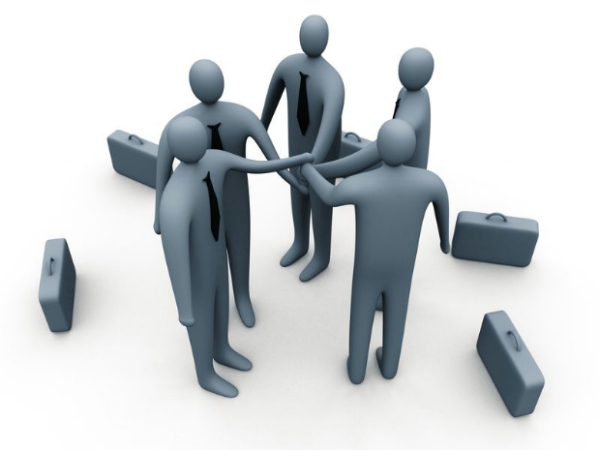 返回上一级
模块一  塑造班组长基本素质及能力
情境任务2  小组减压游戏的执行
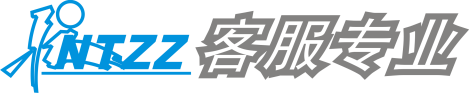 该游戏需要注意：
要猜的人名不要太生僻，尽量都是大家耳熟能详的人，比如歌星、影星等。
相关的讨论内容：
①哪位员工的提问最具逻辑性，效率最高？
②哪位员工的提问存在很大的问题，如何进行改进？
③游戏中的提问方式如果用在工作中比较适合哪类用户、哪种情况？
(2)寻人启事
类型：破冰游戏
时间：自由安排
地点：会议室
道具：纸和笔
人员：全组人员参加，班组长主持
活动目的：鼓励大家融为一体，尽快彼此了解，打破小团体。
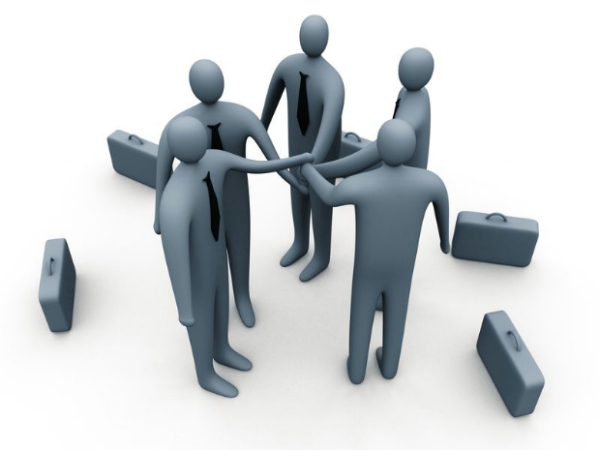 返回上一级
模块一  塑造班组长基本素质及能力
情境任务2  小组减压游戏的执行
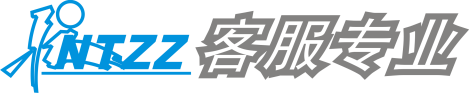 操作程序：
①班组长根据目前组员情况在纸上提前列举一些特征（如：5月生日、有驾照、独生子女、不会游泳、看过某电影等）；
②班组长将同样内容的纸发给每个人；
③大家开始自由交流沟通，找到符合某项特征的人并要求签名；
④十分钟后停止沟通，收集签名最多的、最准确的员工获胜。
该游戏需要注意：
人员特征需要具有独特性，尽量不要产生大量重复，并且在列出的特征中并不包含所有的人员特征，有一部分人是不会进行签字的。
相关的讨论内容：
通过这次活动是否彼此有了更多的了解，大家还希望通过了解哪些特征来发现与自己有相同爱好的人。
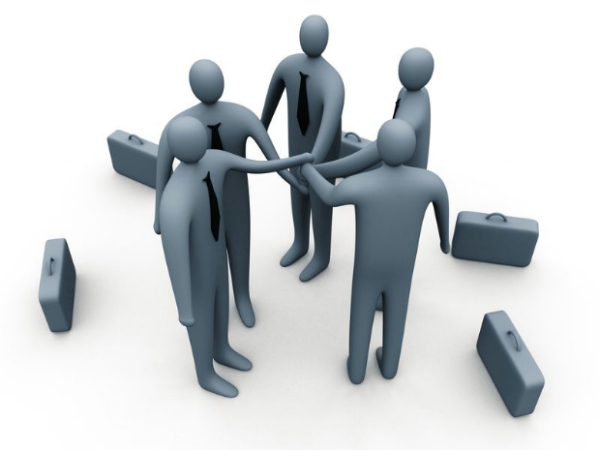 返回上一级
模块一  塑造班组长基本素质及能力
情境任务2  小组减压游戏的执行
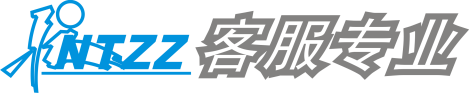 (3)小型辩论赛
类型：讨论类
时间：自由安排
地点：会议室
道具：笔、纸、黑板
人员：全组人员参加，班组长主持
活动目的：针对工作中的某些问题或者衍生出来的问题进行辩论，在锻炼员工表达能力、逻辑思维能力的同时，增强员工凝聚力。
操作程序：
①确定主题（如：客户是否永远是对的？），并将主题写在黑板上：
②确定正反双方人员；
③模拟辩论大赛制度进行，分双方开篇陈词，双方攻辩，自由辩论和总结陈词，可不设评委；
④班组长进行总结。
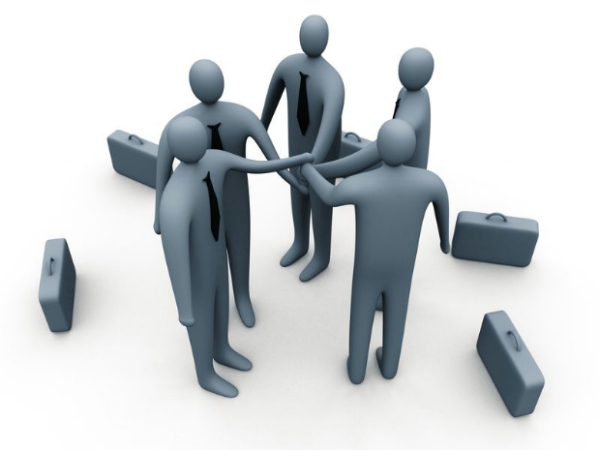 返回上一级
模块一  塑造班组长基本素质及能力
情境任务2  小组减压游戏的执行
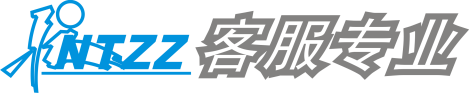 该游戏需要注意：
①辩论题目的选择要谨慎，最好是大家感兴趣愿意进行讨论，并且能加深员工对工作、生活理解的题目；
②辩论赛过程中注意严格控制时间，并且杜绝人身攻击类语言；
③辩论赛后注意正确引导，让大家对辩论结果更加清晰。
相关的讨论内容：
①此次辩论赛对你最大的感触是什么？
②此次辩论赛还存在哪些问题需要改进？
③大家希望下次辩论赛讨论什么问题？
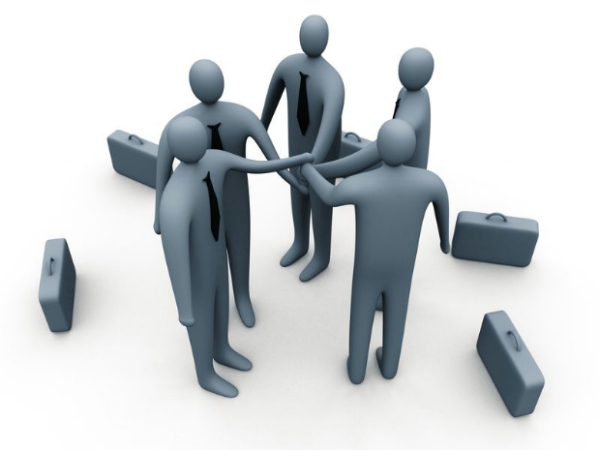 返回上一级
模块一  塑造班组长基本素质及能力
情境任务2  小组减压游戏的执行
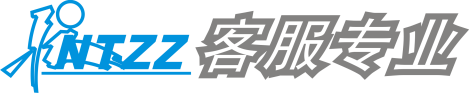 (4)信任步伐
类型：团队建设类
时间：自由安排
地点：会议室或者开阔地
道具：眼罩、椅子或身边物品
人员：全体组员
活动目的：通过员工的相互配合建立彼此信任的关系，增强团队凝聚力。
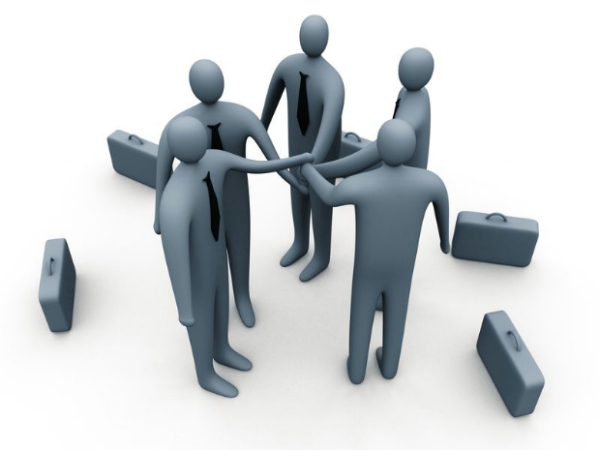 返回上一级
模块一  塑造班组长基本素质及能力
情境任务2  小组减压游戏的执行
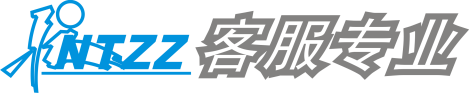 操作程序：
①在会议室中确定赛道，可曲折或者往复；
②在赛道上布置障碍物，如椅子、桌子（桌子上可放笔和纸）等，地上也可放置几个小物品：
③参加人员头戴眼罩，由同伴指挥前进并完成各类动作（如绕过某把椅子，坐一下某把椅子，在桌子上找到笔和纸写字，捡起地上的物品等）．同伴只能在原地说话、不能动手；
④员工两两进行，能够顺利走完赛道且用时最短的员工或组获胜。，
该游戏注意事项：
该游戏一定要做好安全防护措施，不要进行危险动作（如爬上桌子等）。
相关的讨论内容：
①对于指导他人动作行为的语言如何表达比较明确？
②什么都看不到的时候是什么感受？如何克服这种心理障碍？
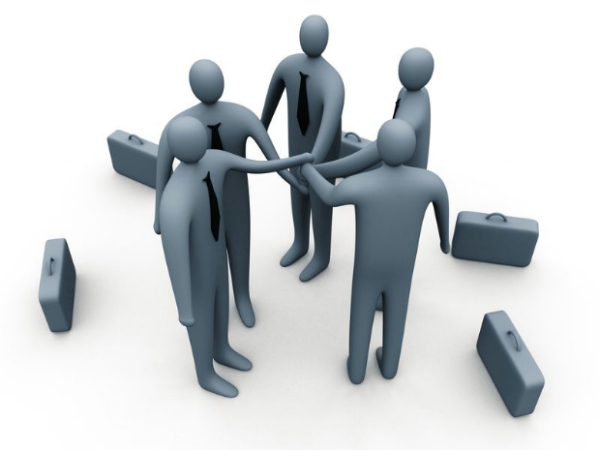 返回上一级
模块一  塑造班组长基本素质及能力
情境任务2  小组减压游戏的执行
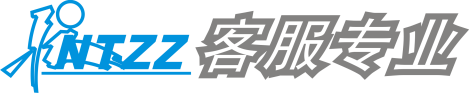 讨论内容

1．通过此次活动，你最大的感受是什么？
2．你自己能不能设计一个减压游戏？
3．点评自己在减压游戏中的表现如何？
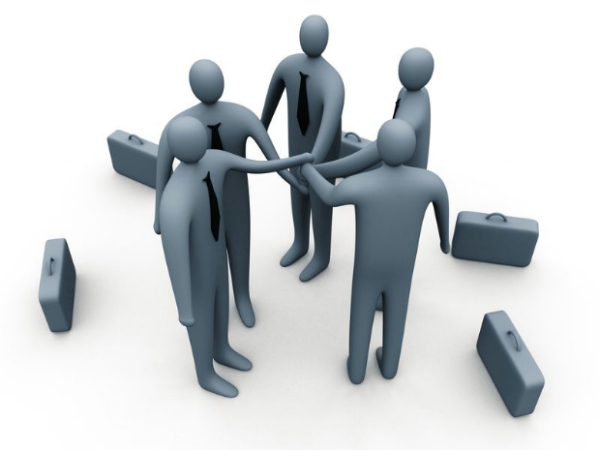 返回上一级
模块一  塑造班组长基本素质及能力
情境任务2  小组减压游戏的执行
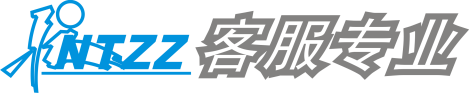 表1-3减压游戏实训评分表、
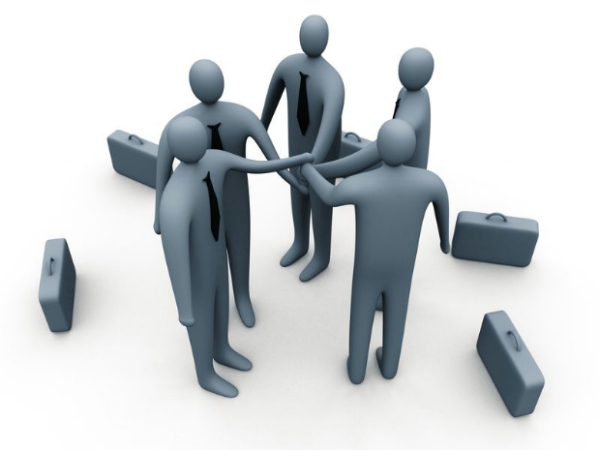 返回上一级
模块一  塑造班组长基本素质及能力
模块一  塑造班组长基本素质及能力
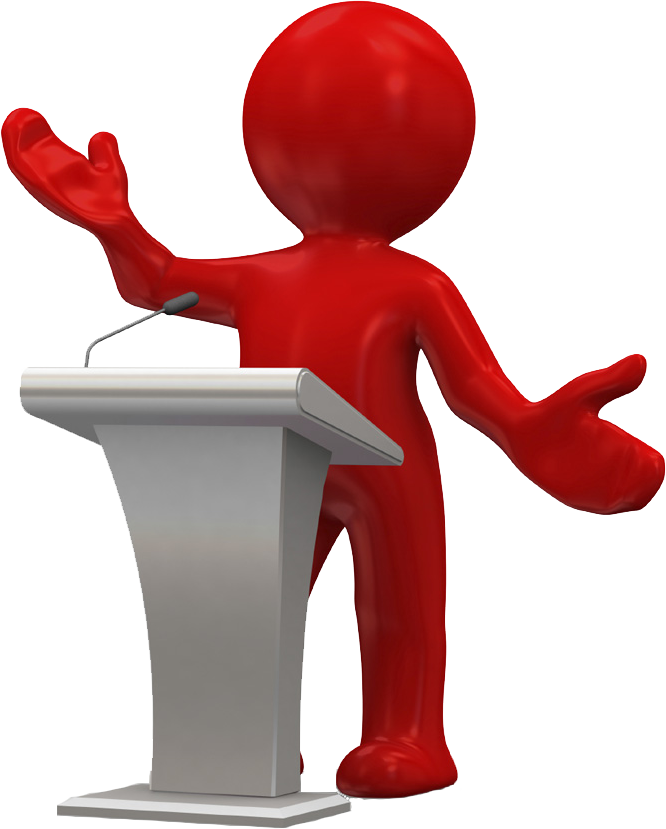 情境任务3
化解员工的抱怨
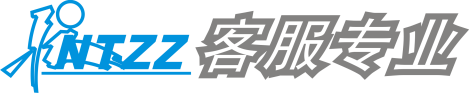 返回上一级
情境任务3  化解员工的抱怨
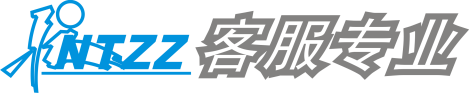 Part    1
任务背景
Part    2
实训目的
Part    3
必备能力点
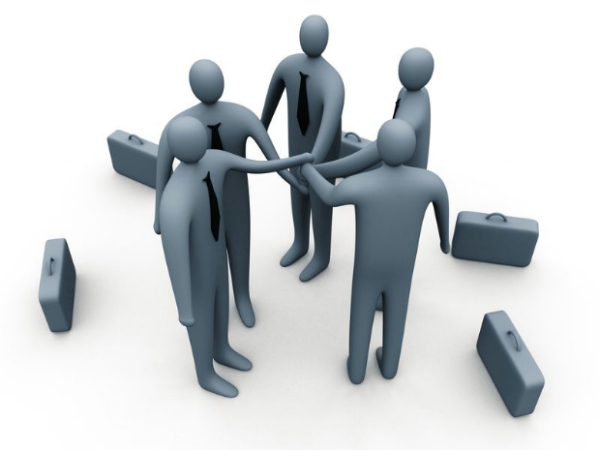 Part    4
时间安排
Part     5
分组方式
Part    6
角色背景
Part    7
任务内容
Part     8
各角色任务安排
Part    9
必备知识
Part 10
讨论内容
返回上一级
模块一  塑造班组长基本素质及能力
情境任务3  化解员工的抱怨
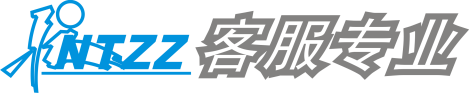 任务背景

任何一家公司、任何一份工作，都无法避免员工与公司和其他同事产生各种各样的抱怨和矛盾，而在呼叫中心这类情况更加普遍，同时员工不断地接收到客户的不满和意见，承担着各类指标的压力，这些都是员工产生抱怨的根源。
而作为班组长，能够处理好本组人员的抱怨和矛盾是非常重要的一项工作内容，也是确保全组工作能顺利进行的基本保障。
在现实工作中，很多班组长由于对处理员工抱怨重视不够，不懂得如何处理，导致工作开展受到阻碍。
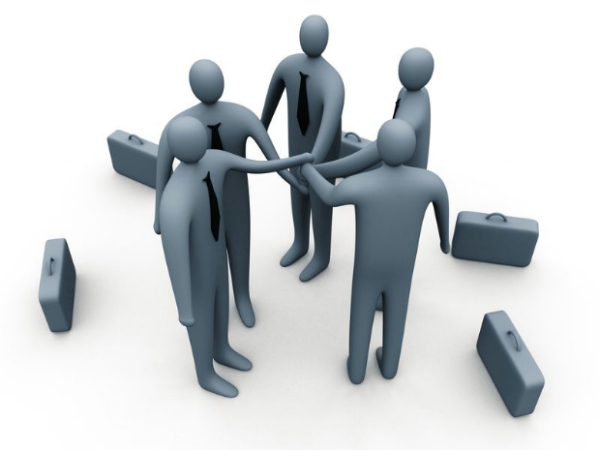 返回上一级
模块一  塑造班组长基本素质及能力
情境任务3  化解员工的抱怨
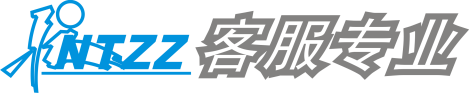 实训目的

通过科学有效的处理方式来解决员工的抱怨，熟悉和掌握处理员工抱怨的方法和原则。本节主要针对如何化解员工的抱怨进行实训。
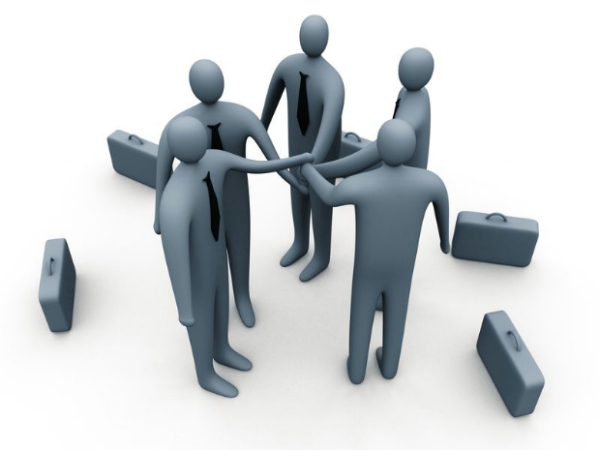 返回上一级
模块一  塑造班组长基本素质及能力
情境任务3  化解员工的抱怨
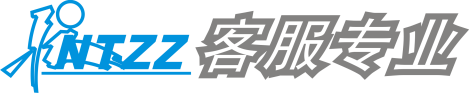 必备能力点
1．及时发现不满情绪
抱怨的产生是逐渐发生的，很少有员工的抱怨会立即强烈地爆发，而是通过各种形式慢慢扩散和蔓延，最终被管理者发现。但是大多数时候，当管理者发现的时候，抱怨所产生的负面影响已经形成，对团队已经造成一定的危害，所以一定要做到及时发现，尽量缩小影响面。
2．能够找到根本原因
员工产生抱怨的原因多种多样，要处理好员工抱怨，就要透过抱怨的表象去挖掘其根源，从根源去解决问题，否则只能是治标不治本。因此，较强的分析能力和观察能力是必不可少的。
3．客观进行分析判断
处理员工抱怨最重要的一点就是谨慎。抱怨产生后，员工都期望得到一个公平、公正、能够接受的回应或者处理结果，那么客观公正的判断至关重要。
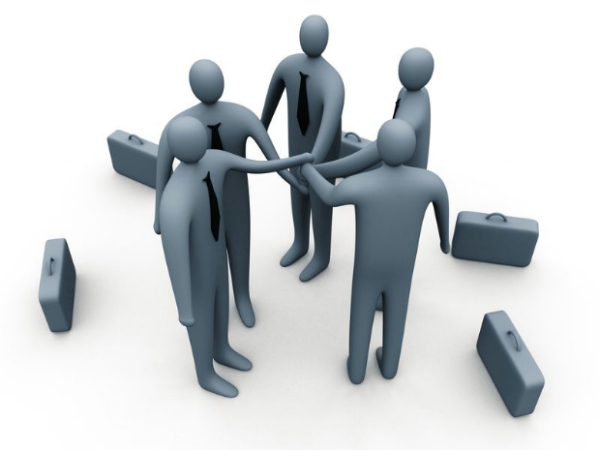 返回上一级
模块一  塑造班组长基本素质及能力
情境任务3  化解员工的抱怨
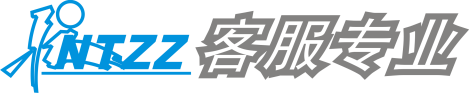 4．处理快速公正
对于已经出现的员工抱怨，由于其传播速度较快，为了避免出现更多的问题，有必要迅速果断地进行处理；而整个处理过程也需要公开透明，让所有员工能清楚整件事情的真实情况，从而打消疑虑。
5．提前预防
既然员工抱怨对工作有很大的危害性，那么有没有办法避免呢？我们只能是尽力地去减少产生抱怨的机会，而无法彻底杜绝，况且员工的抱怨并非坏事，员工的意见反馈往往具有很高的指导意义，能直接地反映出很多工怍制度中存在的各种问题。
只有不断加强公司、部门和员工之间的交流、沟通，新的制度和规范出台之前能得到员工的认可，公司环境和待遇能够符合行业水平，管理者能真正地体恤员工，这样才能够尽量避免产生较多的员工抱怨。
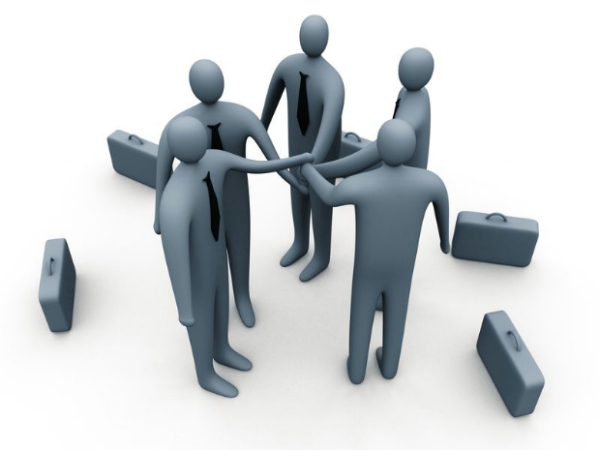 返回上一级
模块一  塑造班组长基本素质及能力
情境任务3  化解员工的抱怨
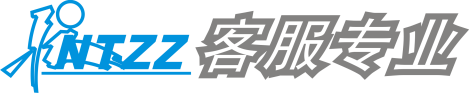 时间安排

建议课时：2课时，第1课时由教师讲解相关知识后，各角色进行准备；第2课时执行任务和点评总结。

分组方式

按默认小组人数执行。
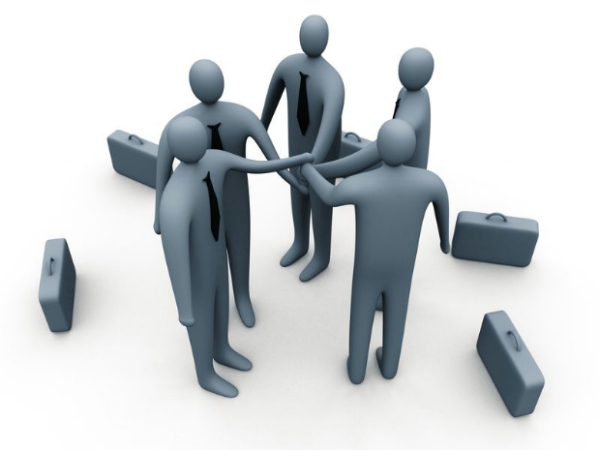 返回上一级
模块一  塑造班组长基本素质及能力
情境任务3  化解员工的抱怨
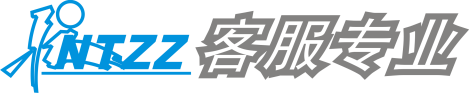 角色背景

1．公司背景
联合集团是中国最大的民营企业之一，是香港上市公司，是以有关个人计算机业务为主的计算机生产厂家。
2．你的背景
你带领一个刚刚组建的小组负责天运系列电脑的客户服务工作，主要工作内容包括：①接受用户的咨询，解决计算机软硬件上的问题处理；②接受用户报修，为用户安排上门维修；③处理投诉；④回访用户，了解用户使用情况。
3．员工背景
本组人员共有12人，其中5名为老员工，7名为新员工，有个别老员工对制度的变化反应比较强烈，而有个别新员工对产品的问题反应比较强烈，员工经常私下进行抱怨，导致工作积极性下降，工作成绩发生波动。
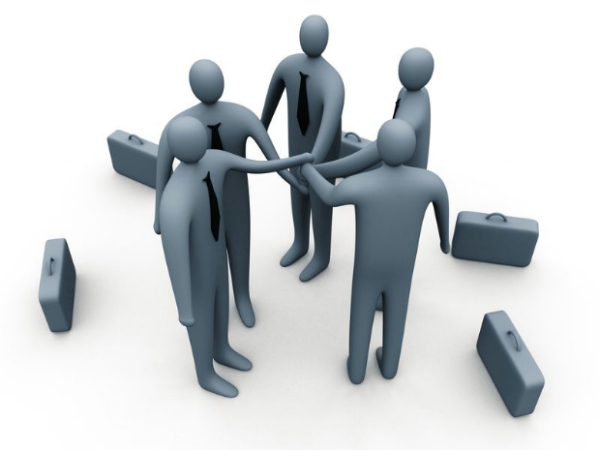 返回上一级
模块一  塑造班组长基本素质及能力
情境任务3  化解员工的抱怨
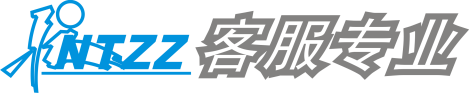 4．事件背景
近期由于产品问题和制度调整，引起了很多组员的不满和抱怨，这种情绪很快蔓延，导致前几天的绩效指标均发生了较大幅度的下降，主要情况如下。
(1)产品问题
新产品由于设计问题，两个USB接口距离太近，导致电脑上无法同时插入两个USB设备，用户产生了大量的投诉，从而导致员工每次接完这类投诉电话，都要对产品设计部门进行抱怨，甚至私下向其他部门员工说设计部门水平太差等。
(2)制度问题
近期为了提高维修准确度，公司统一提高了派单准确率指标（派单准确率是指依据用户描述的现象，安排维修时让工程师所携带的备件数量）。由于是新产品线，没有成熟的经验作参考，所以该指标对于本组工作来说难度很大，影响到本组的绩效成绩。
(3)指标变化情况
用户满意度下降，重复来电率上升，通话时长增长，员工利用率提高，派单准确率降低。
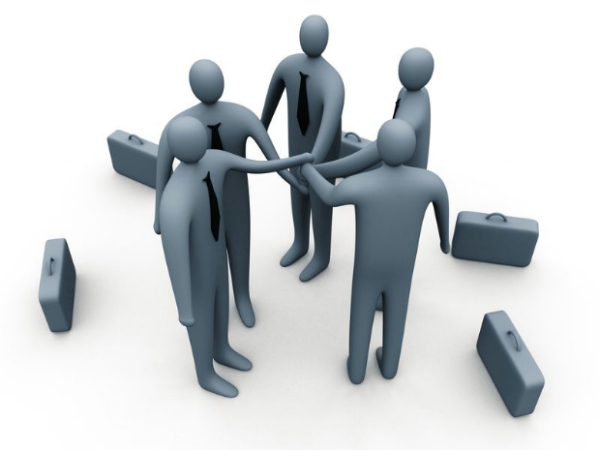 返回上一级
模块一  塑造班组长基本素质及能力
情境任务3  化解员工的抱怨
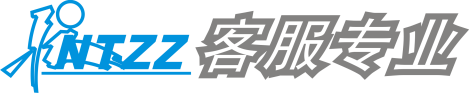 任务内容

1．通过对背景知识的了解，由一名组员代表老员工表达指标调整所带来的负面影响，表达出自己内心的不满和担心。
2．通过对背景知识的了解，由一名组员代表新员工表达产品设计问题所带来的负面影响，表达出自己内心的不满和担心。
3．模拟班组长，与更多组员进行沟通，了解大家的想法。
4．班组长与重点员工沟通，消除抱怨。
5．汇总问题解决方法，结合业绩指标和大家一起开会，进行沟通说明，解开大家的心结。
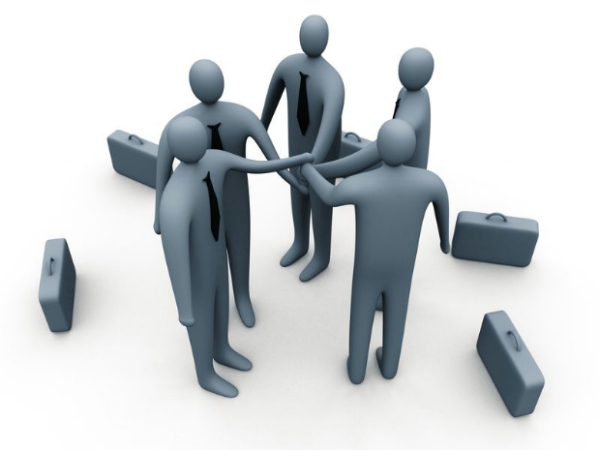 返回上一级
模块一  塑造班组长基本素质及能力
情境任务3  化解员工的抱怨
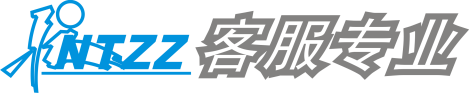 各角色任务安排
1．观察员角色
在此场景中，观察员以主管的身份出现，对班组长的表现进行打分。
实训前的准备：你需要做以下事情：
(1)阅读背景资料；
(2)温习本次实训中所涉及的能力点；
(3)了解随后将要完成的班组长工作评分表。
实训过程中：你需要执行以下任务：
(1)使用班组长工作评分表来记录你观察到的情况；
(2)控制流程和时间，防止出现太长时间的问题纠缠。
实训结束后：你需要执行以下任务：
(1)及时对班组长表现进行点评；
(2)重点组员对班组长表现进行点评；
(3)将班组长工作评分表交给模拟班组长，让其阅读评估结果。
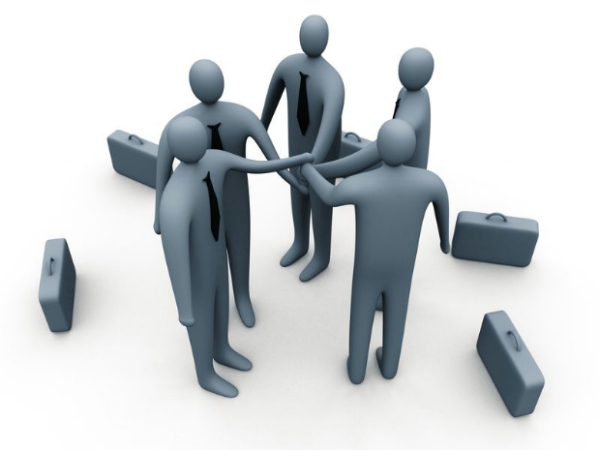 返回上一级
模块一  塑造班组长基本素质及能力
情境任务3  化解员工的抱怨
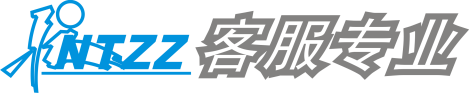 2．班组长角色
作为本组班组长，是本次实训的主导者，要充分表现出上文提到的各项内容，化解员工的不满情绪。
实训前的准备：你需要做以下事情：
(1)温习各项知识点；
(2)熟悉背景资料；
(3)提前对员工可能做出的表现进行预想，并想好解决方法。
实训过程中：你需要执行以下任务：
(1)按照要求倾听员工不满，并充分地进行沟通，对重点员工做工作，化解其不满情绪；
(2)召集大家开会，对当前的几个问题进行说明，并且解答员工提出的问题。
实训结束后：你需要执行以下任务：
听完评委和大家的点评后，对自己的表现进行分析。
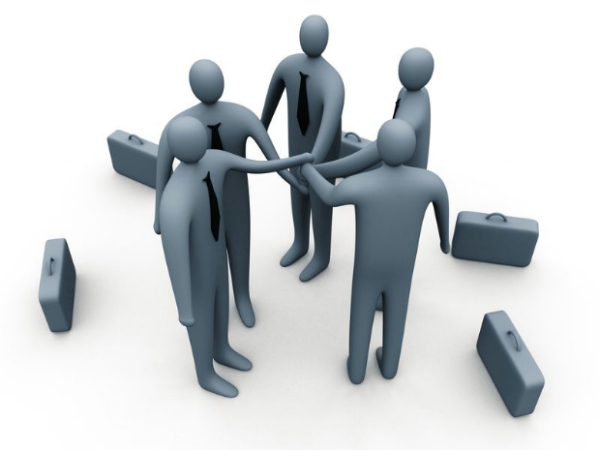 返回上一级
模块一  塑造班组长基本素质及能力
情境任务3  化解员工的抱怨
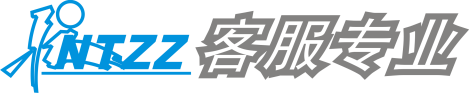 必备知识

1．抱怨产生的原因
(1)薪酬待遇
薪酬待遇直接关系到每位员工的生存质量问题，这类抱怨几乎贯穿整个职业生涯的始末。对内，可能由于同工不同酬、薪资调整幅度、奖金计算不公、费用报销等各方面都会产生抱怨；而对外，公司工资、福利、晋升机制等也会成为产生不满情绪的因素。对于呼叫中心行业，由于相对工资水平不算高，所以由薪资待遇引起的抱怨会普遍存在。
(2)制度规范
制度规范是管理过程中借以约束员工行为，确定办事方法，规定工作程序的各种规章条例。当制度规范的内容与员工的期望发生差别时，往往会引起员工的不满和抱怨，尤其是在没有充分沟通的情况下，新的制度出台最容易发生这类问题。
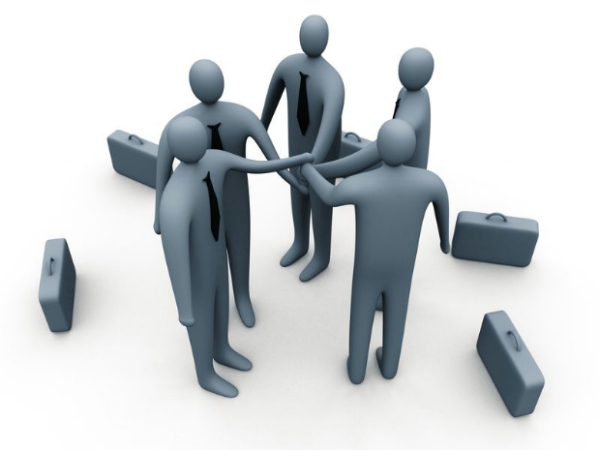 返回上一级
模块一  塑造班组长基本素质及能力
情境任务3  化解员工的抱怨
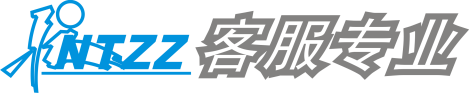 (3)同事关系
这里谈到的同事关系既包括同事之间，也包括员工和上级之间的关系。员工之间由于工作接触，对工作内容的理解不同，工作量的分配不公，会产生很多矛盾。而不成熟的管理方法也会让员工对管理者产生很多抱怨。
(4)部门关系
由于各个部门所处的位置和角度不同，所以在工作的相互配合上总会出现很多不尽如人意的地方，而这往往是产生抱怨的根源。
(5)任务安排
即便是工作内容相对统一的呼叫中心，也会有一些临时任务，也会存在不同的岗位和不同的班制。如果对这些工作没有一个合理的分配方案，也最容易让员工产生抱怨和不满。
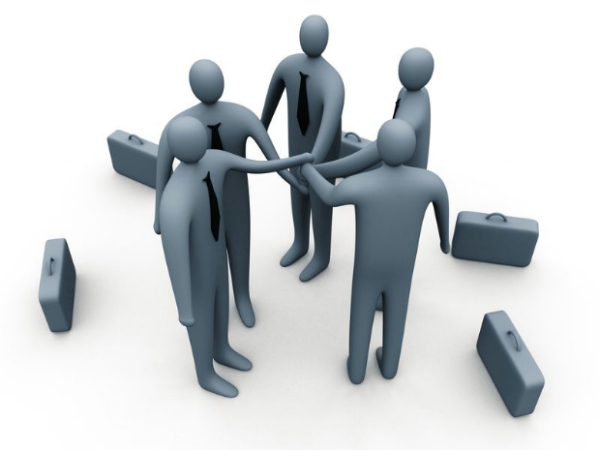 返回上一级
模块一  塑造班组长基本素质及能力
情境任务3  化解员工的抱怨
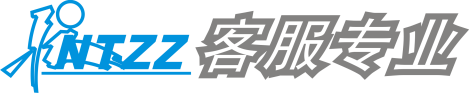 2．员工抱怨的特点
(1)抱怨并不激烈，但负面影响大
员工的抱怨一般只是口头发泄，并不会非常激烈，通常也是私下相互进行抱怨，但是这种对工作所产生的抱怨会影响到很多人的工作情绪和工作积极性，千万不可忽视。
(2)传染性强，具有蝴蝶效应
员工的抱怨会在短时间内发生扩散，听众转变为抱怨者，导致非常短的时间内很多员工都接收到了这种抱怨，并且内容也在层层传播中发生变化，引起员工更大的不满。
(3)产生抱怨的员工较固定
多数情况下，大部分的抱怨都集中从某几位员工身上产生并且传播，这与员工性格、员工经历及员工工作状态有直接的关系。
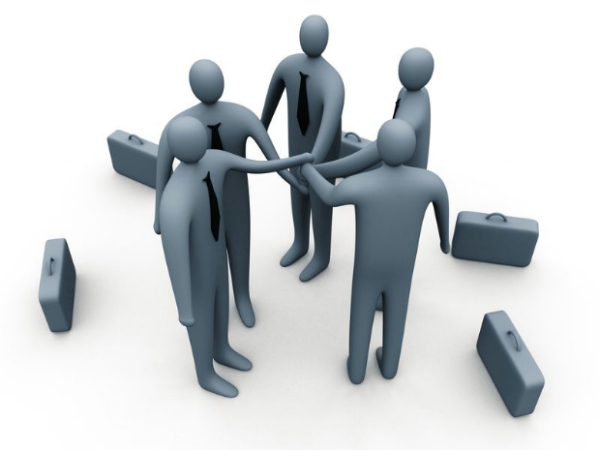 返回上一级
模块一  塑造班组长基本素质及能力
情境任务3  化解员工的抱怨
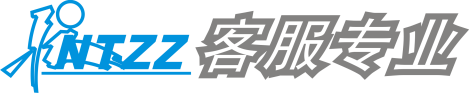 3．抱怨的分类
(1)常规性抱怨
常规性抱怨是指在公司企业中普遍存在的日常性的抱怨，例如工资太少、工作太辛苦、休息日太短等。这类抱怨是无时无刻存在的，但并不激烈，所以被叫做常规性抱怨。
(2)突发性抱怨
突发性抱怨主要是由于一些制度的变化、突发的临时事件引起的。这类抱怨直接体现了新的事物给大家带来的影响，也最能反映出新事物存在的问题。
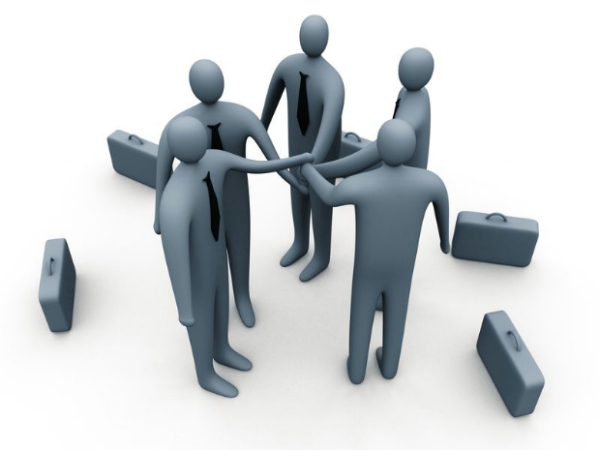 返回上一级
模块一  塑造班组长基本素质及能力
情境任务3  化解员工的抱怨
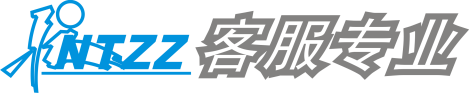 4．处理抱怨的原则
(1)接受抱怨
抱怨是员工对一些事物不满的表达形式，有时候可能仅仅是一种发泄，是不可能完全避免的。因此，要处理抱怨，首先就要有良好的心态去接受抱怨。
(2)充分了解
抱怨是员工的个人行为，员工所表达的内容是带有一定局限性的。作为管理者，一定要从多角度、多渠道地去了解情况，充分了解产生抱怨的原因和过程，这样才能形成客观正确的判断。
(3)快速果断
抱怨的传播速度很快，影响也很大，早一步进行处理，就会减少一些影响。因此，如果发现抱怨，就要及时去解决，切不可拖延，否则就会引起无端的猜测和质疑。
(4)公正透明
即便抱怨只是一名员工产生的，通常也会引起所有员工的关注，甚至小组、部门的人员关注。因此，对抱怨的处理过程一定要公正、公平，处理结果一定要透明，打消大家的疑虑。
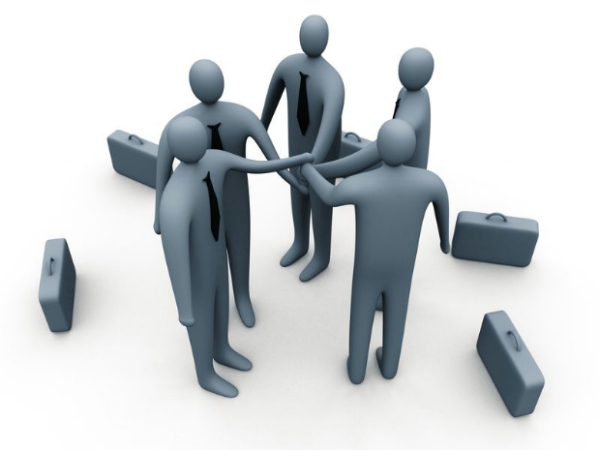 返回上一级
模块一  塑造班组长基本素质及能力
情境任务3  化解员工的抱怨
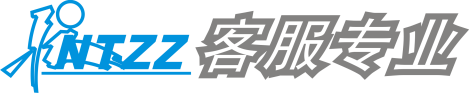 5．处理抱怨的方法
(1)倾听
要处理好员工的抱怨，第一个关键点就是倾听，要让员工的情绪有所发泄，并且能够让员工毫无负担地将自己的想法表达出来，要尊重员工的想法，不要打断，也不要进行主观臆断。另外，要尽量倾听更多人的想法，通过了解更多人的想法，让你更客观地了解事情的状态和实际情况。
(2)沟通
解决抱怨的主要工作是进行大量的沟通。抱怨的产生往往是由于角度不同、考虑的方面不同、信息交流不充分所引起的，要达到消除抱怨的目的，必须要有大量的沟通。
沟通的过程中一定要注意以充分信任和尊重员工的态度去和员I一同分析和解决问题，对问题的态度一定不能掺杂个人的情绪，必须要遵循公平、客观、友善的原则。
(3)总结
通过充分的了解和沟通，某名员工的抱怨情绪消除后，工作并没有完成。此类抱怨情绪是否还会出现？如何进行避免？是否需要做制度方面的调整？是否需要针对全体组员进行一次说明？必须对以上问题进行分析和判断。员工产生抱怨并非无源之水，将问题的根源彻底消除，才能有效地防止类似情况的发生，达到标本兼治的效果。
返回上一级
模块一  塑造班组长基本素质及能力
情境任务3  化解员工的抱怨
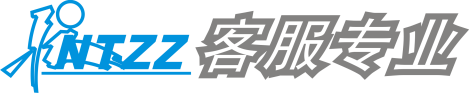 讨论内容

1．班组长的处理流程和方式是否符合各种原则，哪些方面做得比较好？
2．班组长在处理员工抱怨的过程中存在哪些不足，如何改进？
3．班组长谈谈整个过程中感受到的最大障碍是什么，难点在什么地方，是否有更好的办法进行处理？
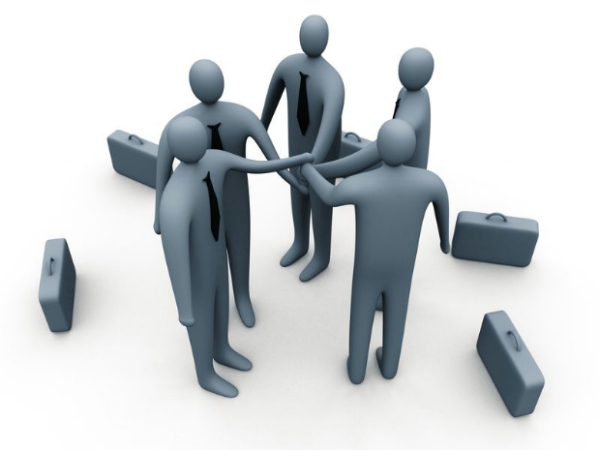 返回上一级
模块一  塑造班组长基本素质及能力
情境任务3  化解员工的抱怨
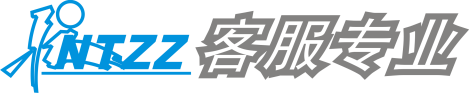 表1-4班组长工作评分表
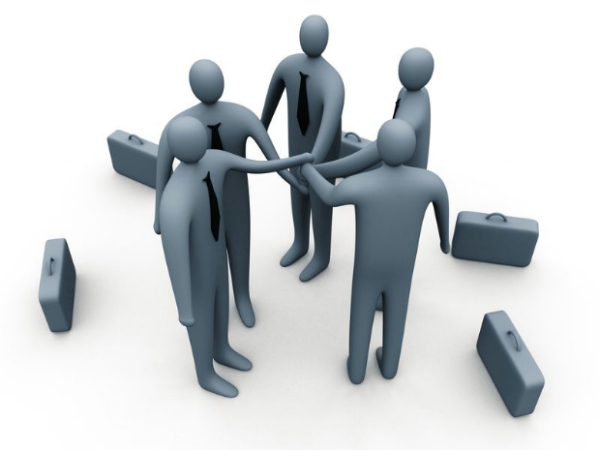 返回上一级
模块一  塑造班组长基本素质及能力
模块一  塑造班组长基本素质及能力
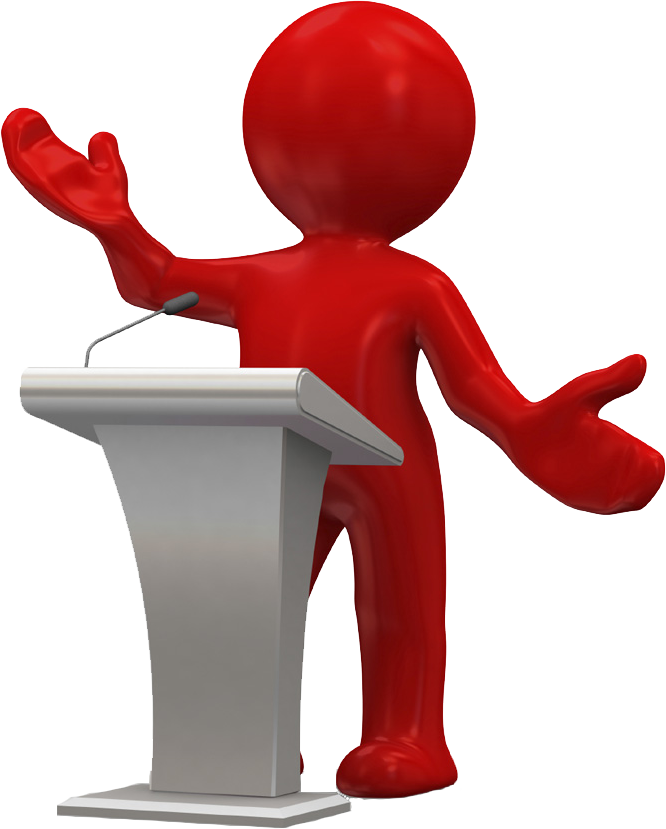 情境任务4
消除部门存在的小团体
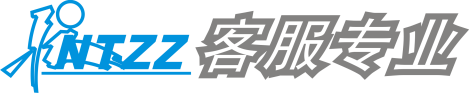 返回上一级
情境任务4  消除部门存在的小团体
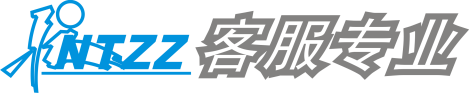 Part    1
任务背景
Part    2
实训目的
Part    3
必备能力点
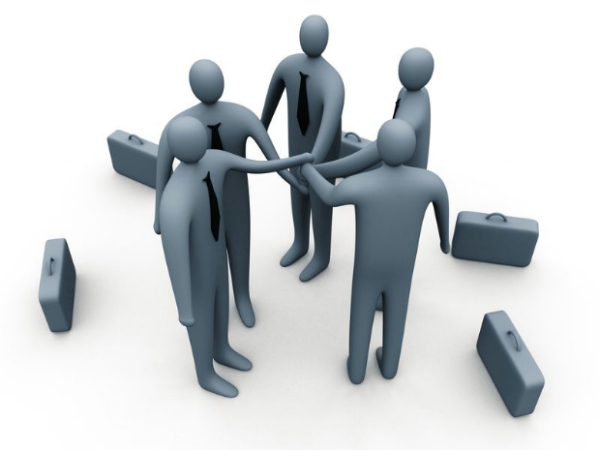 Part    4
时间安排
Part     5
分组方式
Part    6
角色背景
Part    7
任务内容
Part     8
各角色任务安排
Part    9
必备知识
Part 10
讨论内容
返回上一级
模块一  塑造班组长基本素质及能力
情境任务4  消除部门存在的小团体
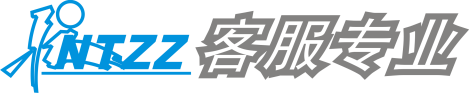 任务背景

俗话说：物以类聚，人以群分。呼叫中心人员比较密集，每个组人员众多，由于爱好不同、背景不同等，在呼叫中心很容易结成一个个的小团体，这些小团体人数不等，交往深度不一，是非公司正规架构的一种组织方式，在各个公司和企业中都普遍存在。这些小团体中的成员在感情上相互依赖吸引，行为上关系显得比较密切，行动上交往相对较为频繁。如果这类小团体能够以提高工作成绩、相互帮助为目的，那么对公司而言是非常好的一种现象。如果这类小团体经常独立活动，并且相互交流负面消息，就会对整个部门的运营产生较大的影响，这就需要管理者多多重视，并且加以引导，甚至消除这种现象。呼叫中心是一个大家庭，每个小组都是构成这个大家庭的一部分，只有让员工热爱这个小组，热爱本组每位成员，才能营造出小组的凝聚力和战斗力。
呼叫中心的小团体情况较为普遍，有的是部门内部，有的是跨部门。大多数小团体的形成与个人情况和入职时间等相关，这种小团体区别于同事和朋友的友情关系，是由于某种特殊原因联系起来的，而在现实情况中，这种小团体容易产生很多对工作不利的影响，例如负面信息的传播、不满情绪的传播，甚至发生一些群体性的行动如集体离职等。因此，作为管理者，一定要对这种小团体进行及时的正确引导，或者能够消除这种小团体，让员工能够以工作为纽带合理地形成一个具有凝聚力的团队。
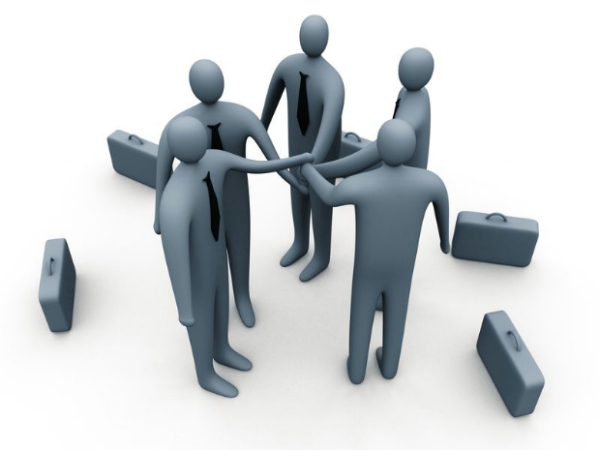 返回上一级
模块一  塑造班组长基本素质及能力
情境任务4  消除部门存在的小团体
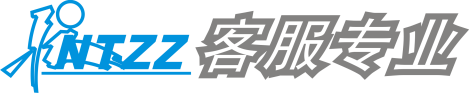 实训目的

分析小团体形成的原因，找到消除小团体的方法。本节主要针对如何消除部门存在的小团体进行实训。
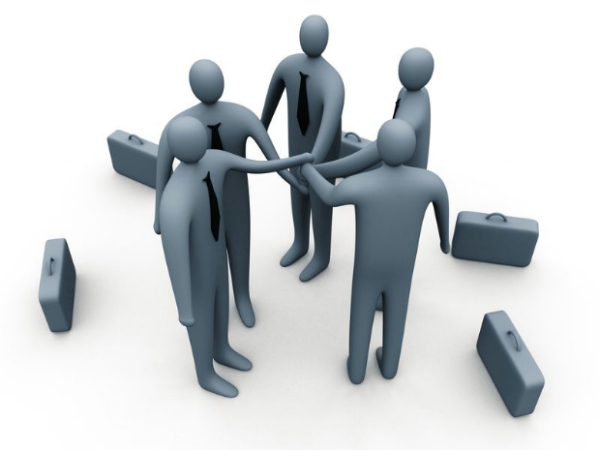 返回上一级
模块一  塑造班组长基本素质及能力
情境任务4  消除部门存在的小团体
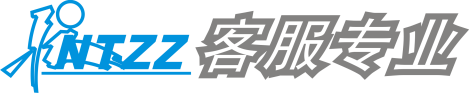 必备能力点

1．多角度考虑问题
要避免小团体的形成，就要在人员招聘、工作安排、活动组织等各方面进行充分的考虑、多角度的分析，这样才能有效地消除形成小团体的土境。
2．敏锐的观察力
小团体的形成有时候比较明显，有时候比较隐蔽，而对于呼叫中心的班组长，作为基层管理者，通常工作、吃饭、休息和大家都在一起，是否存在小团体，班组长要有敏锐的观察力，第一时间发现小团体是消除小团体的重要一步。
3．较强的分析能力
并不是说所有的小团体都是不好的，而是往往小团体形成之后容易产生一些负面的影响。因此，作为班组长，有必要对小团体进行充分的了解，进行分析后，再加以引导或者消除。
4．准确的判断能力
如果发现某些小团体的存在对部门的工作有所不利，则需要及时做出准确的判断，消除小团体，以防止出现较大的问题。
5．多种处理技巧
对于小团体的引导和消除是需要技巧和策略的，并非通过强制的手段进行，否则会引起更大的不满，事与愿违。
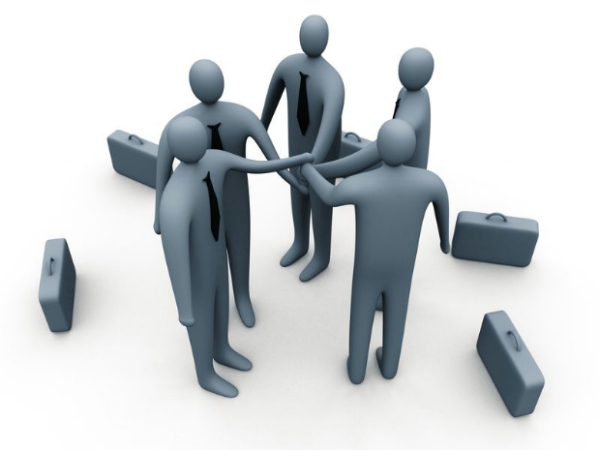 返回上一级
模块一  塑造班组长基本素质及能力
情境任务4  消除部门存在的小团体
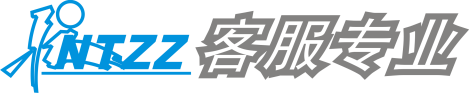 时间安排

建议课时：2课时，第1课时由教师讲解相关知识后，各角色进行准备；
第2课时执行任务和点评总结。

分组方式

按默认小组人数执行。
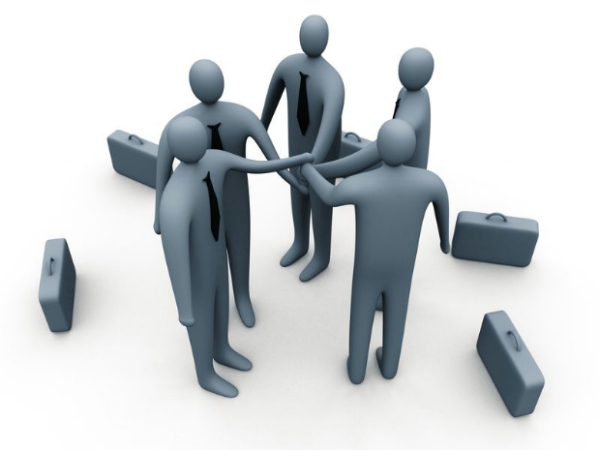 返回上一级
模块一  塑造班组长基本素质及能力
情境任务4  消除部门存在的小团体
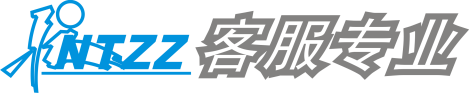 角色背景

1．你的资料
你是联合集团呼叫中心的一名新任班组长，上任时间两个月左右，人职时间一年半。
2．该小组资料
你的小组共12人，其中只有5名是老员工，人职时间都在两年左右，其他7名均是新来的员工，该小组自成立以来绩效指标一般。
3．本次实训背景
由于该组员工由新、老两部分人员组成，老员工经常一起活动，而新员工则分成两个小团体，其中3个人由于绩效一直比较落后，所以经常在一起活动交流，经常产生无端的抱怨，另外3个人比较喜好乒乓球，只要有休息时间，他们就一直在活动室打球，剩下1名新员工比较内向，不爱与人交流，每天都是独来独往。
由于小组业绩一直不是太好，上次由于产品设计出现问题后，新员工方面产生了很大的抱怨情绪，影响了工作状态，在每次组织的集体活动中，也经常是每个小团体进行活动。
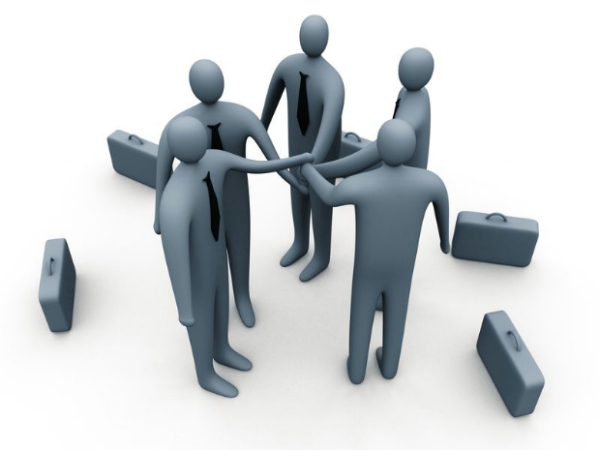 返回上一级
模块一  塑造班组长基本素质及能力
情境任务4  消除部门存在的小团体
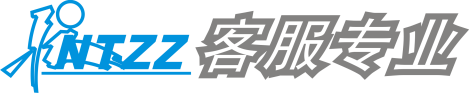 任务内容

1．讨论形成小团体的主要原因。
2．讨论在公司和企业中如果形成小团体会对工作有哪些影响。
3．讨论有什么办法能够消除小团体。
4．各组选出代表进行小组观点阐述。
5．按照背景资料的内容进行角色划分。
6．模拟班组长进行沟通和问题处理。
7．班组长对将要做的调整和计划进行公布。
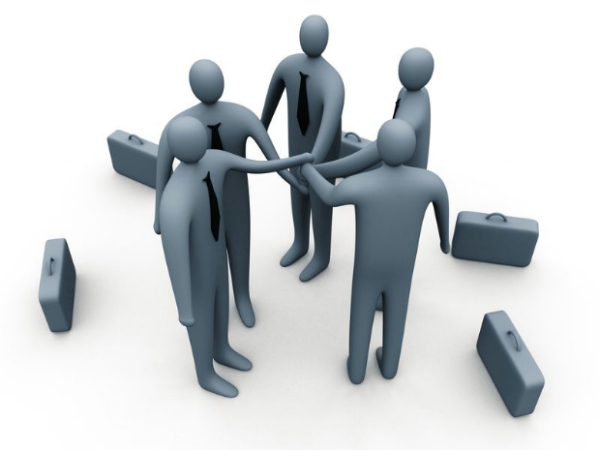 返回上一级
模块一  塑造班组长基本素质及能力
情境任务4  消除部门存在的小团体
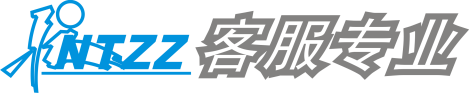 各角色任务安排

1．观察员角色
以主管的身份出现，对班组长的表现进行点评和打分。
实训前的准备：你需要做以下内容：
(1)熟悉消除小团体的原则和方法；
(2)阅读背景资料；
(3)了解随后需要完成的班组长工作评分表。
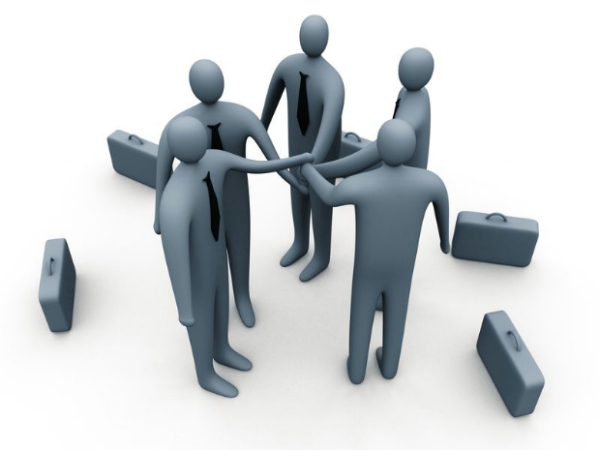 返回上一级
模块一  塑造班组长基本素质及能力
情境任务4  消除部门存在的小团体
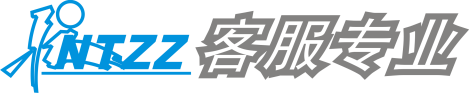 2．模拟班组长角色
模拟班组长是该实训内容的主导者，需要对整个实训活动进行准备和构思。
实训前的准备：你需要做以下事情：
(l)熟悉各项知识点；
(2)熟悉背景资料；
(3)做好人物角色分配。
实训过程中：你需要执行以下任务：
(l)按照步骤，有条理地处理问题；
(2)应用知识点中提到的各种方法；
(3)对无法实际操作的部分进行详细的说明。
实训结束后：你需要执行以下任务：
(1)组织大家进行讨论，听取大家意见；
(2)总结自己的表现。
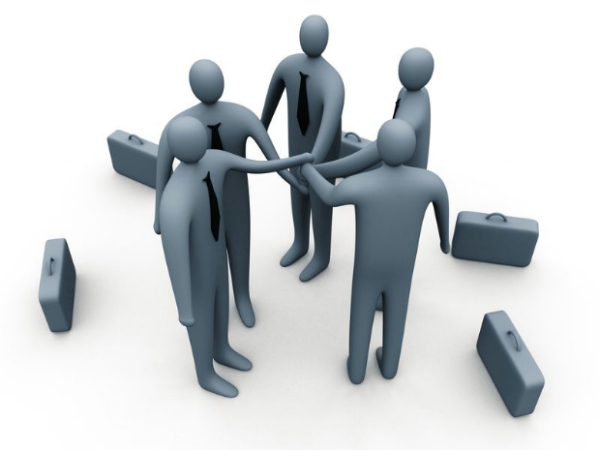 返回上一级
模块一  塑造班组长基本素质及能力
情境任务4  消除部门存在的小团体
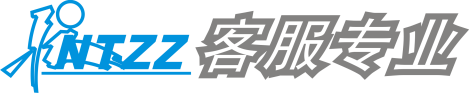 必备知识
1．小团体产生的原因
呼叫中心的小团体现象比较普遍，那么小团体的形成一般都有哪些原因呢？可以从内因和外因两方面来阐述。
内部原因：
(1)兴趣爱好
拥有相同爱好的人容易形成很好的关系，这是人之常情，在呼叫中心也是如此，大家共同工作，共同参加各种活动，很多拥有相同爱好的员工会经常在一起交流，比较常见的兴趣爱好有唱歌、电玩、踢球等。
(2)性格差异
性格问题会直接影响人与人之间的关系，并非性格相近的人会经常在一起，而是性格相互适合的人会形成良好的关系。因此，脾气相投的人容易形成
小团体。
(3)经历背景
经历相似、背景相似的人容易产生共同语言，对于事物的看法和角度较为一致，这样他们之间就能形成良好的人际关系。
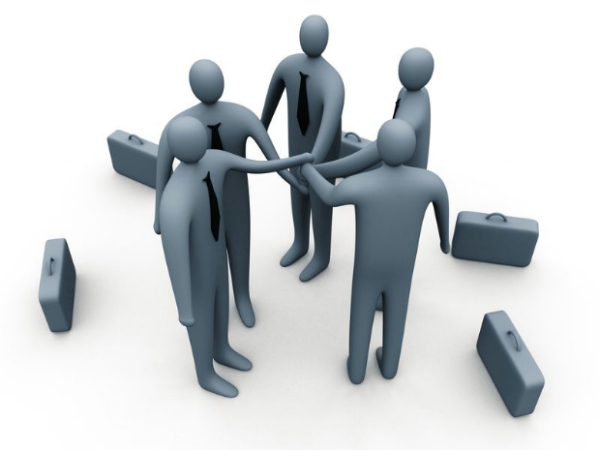 返回上一级
模块一  塑造班组长基本素质及能力
情境任务4  消除部门存在的小团体
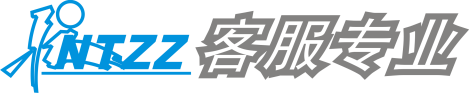 外部原因：
(1)入职时间
在呼叫中心较为常见的是老员工和新员工的隔阂，老员工会自发地形成一个团体，而新员工由于入职培训则结成了非常深厚的友谊，也会形成新员工团体，入职时间是一个重要因素。
(2)籍贯不同
俗话说：老乡见老乡，两眼泪汪汪。呼叫中心的员工都来自于全国各地，老乡这个特殊的关系会把很多人拉在一起。
(3)居住地点
有的呼叫中心有自己的宿舍，大多数呼叫中心的员工会在附近共同租房住宿，这样由于天天共同上下班，天天生活在一起，很多员工之间有着非常深厚的友谊。
(4)工作任务
虽然呼叫中心的工作比较单一，但是经常会有临时的工作任务需要完成，当工作任务长期由某几名人员共同完成时，就容易形成小团队。
(5)其他
除了上述几种比较常见的原因外，也有如年龄不同、身份不同（如实习生）、制度等原因引起人员的划分，从而导致小团体的形成。
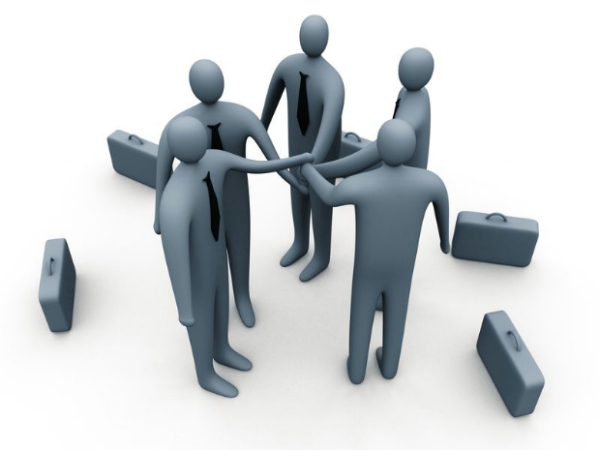 返回上一级
模块一  塑造班组长基本素质及能力
情境任务4  消除部门存在的小团体
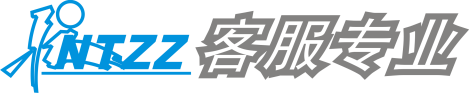 2．小团体的危害
小团体的形成是一种自然规律，广义的小团体是指一切相互关系好的员工，这里所谈到的小团体大多是狭义上的小团体，即部分员工形成非正式的组织形式，独立于公司正规架构之外。从长期来看，小团体的存在有以下几种无法避免的危害。
(1)影响工作效率
在工作过程中，经常会发生小团体的成员聊天、一同休息、一同迟到的情况，这对部门管理产生不好的影响，并且影响了工作效率。
(2)影响部门团结，凝聚力降低
通常部门活动都是小组集体活动，如果小团队的人员总是集中在一起，就使大家缺少相互了解的机会，从而无法达到整个团队相互融合的目的。
(3)小道消息散播，扩大负面影响
小团体往往是很多小道消息的主要来源，并且往往负面消息更容易在他们中间散播。由于小团体得到的信息不全面，故经常会引起员工不必要的抱怨，影响正常工作的开展。
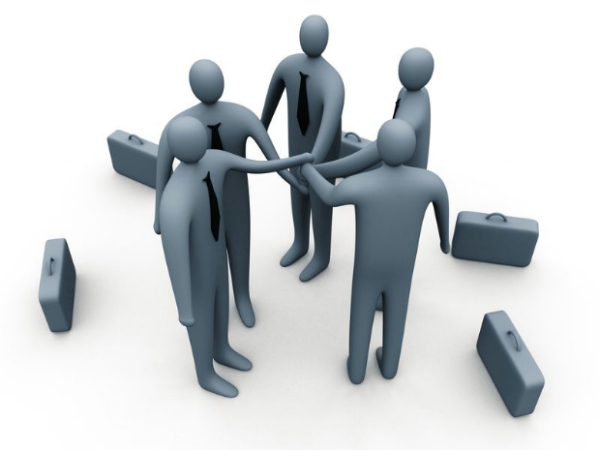 返回上一级
模块一  塑造班组长基本素质及能力
情境任务4  消除部门存在的小团体
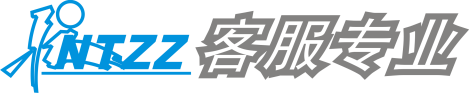 (4)给制度调整、组织变革带来阻力
当工作制度或者人员发生变化时，小团体往往给事情的开展带来不必要的障碍，例如某些职位的民主投票，经常会被小团体的成员以人数的优势影响，导致结果产生不公，使得工作的进展出现问题。
(5)给小组管理带来障碍
由于小团队的存在会影响整个团队的管理效果，所以会导致管理制度无法彻底得到落实。
(6)容易产生矛盾
工作中谁都难免与同事或者领导产生矛盾，但是小团体的表现往往是以团队的形式来解决问题，这样会导致牵扯过多的人员，不小心就会激化矛盾。
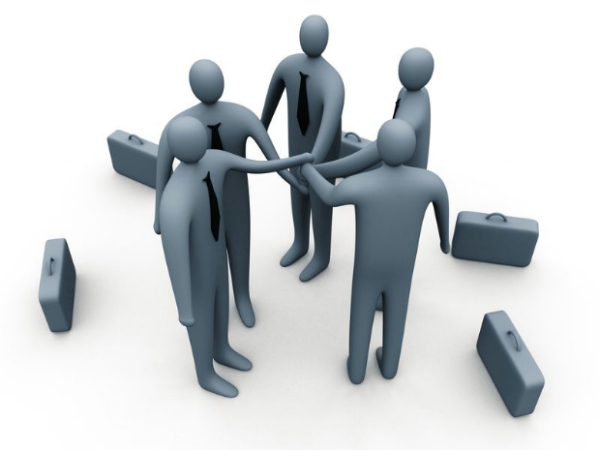 返回上一级
模块一  塑造班组长基本素质及能力
情境任务4  消除部门存在的小团体
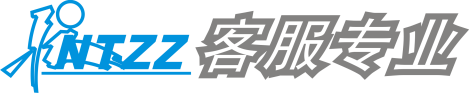 3．消除小团体的原则
(1)快速发现，充分了解
对于本组存在的小团体要快速发现，越早发现，越容易处理，并且要进行充分的了解，这样才能够找到有效的方法来解决问题。
(2)循序渐进，不能急躁
消除小团体是人与人之间的一项工作，不可采取强硬手段进行。一方面没有必要，正如上文所讲，小团体的形成是人之常情，并没有必要去正面发生冲突；另一方面也没有意义，小团体是一种非正式的组织形式，采取强硬的手段是不可能解决问题的。因此，要消除掉小团体需要一个较长的时间过程。
(3)正确引导，淡化观念
由于小团体的形成都有一定的共同基础，使得员工在小团体中找到了一种归属感，所以要解决小团体问题，就要从源头做起，加以引导，逐渐地淡化小团体观念，让每位员工都能融人整个团队中来。
(4)做好预防
既然对于形成小团体的原因作了分析研究，那么我们就要在工作中尽量做好预防工作，从员工的招聘到工作的分配都是我们可以控制和调整的。
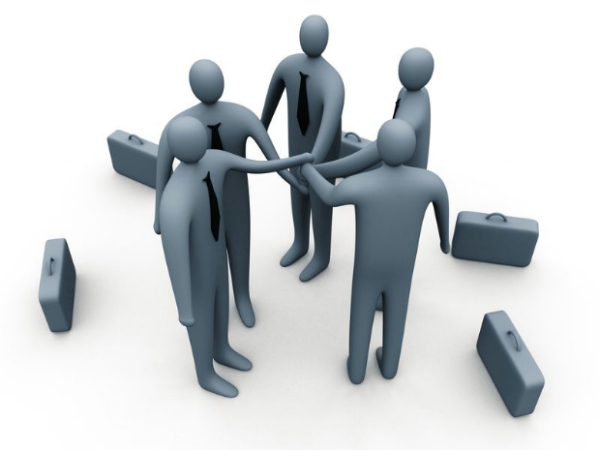 返回上一级
模块一  塑造班组长基本素质及能力
情境任务4  消除部门存在的小团体
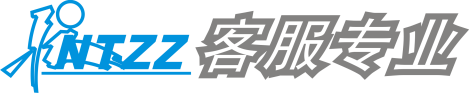 4．消除小团体的方法
(1)调整相关制度和管理方式
由于制度和管理方式的不合理性所导致形成的小团体，相对来说是最值得管理者关注的，因为这类小团体形成的目的就是对抗和抱怨某些制度、管理方式或者某些决策。因此，及时地对制度和管理方式进行调整，增加一定的解释和说明，让员工能够接受和理解，是消除此类小团体的根本所在。
(2)增加集体活动的机会
小团体的形成有时候是被动的，呼叫中心没有太多相互沟通交流的机会，很多员工是被迫局限于自己身边的朋友圈子之中。因此，适当的集体活动和沟通机会是让所有组员融合成一个大团队必不可少的内容。
(3)对小团体的共同点加以引导和转移
小团体都有自己的共同点，对共同点加以引导和转移，也是相对比较方便的处理办法。例如，某个小团体喜欢玩围棋，那么一方面可以引导他们更多地参加其他一些文娱活动，与其他员工多接触，另一方面也可以由他们主导去组织一些围棋学习班和围棋比赛，将所有人员都融入围棋爱好者的团队中来，这样小团体的形式就变成了大团队。
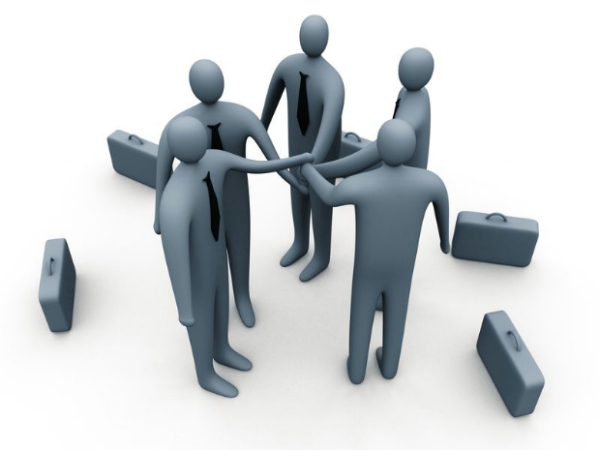 返回上一级
模块一  塑造班组长基本素质及能力
情境任务4  消除部门存在的小团体
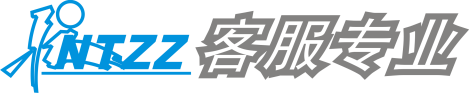 (4)对人员进行调配
为了让每名员工都能和其他员工有较多的接触了解，工作安排、位置安排、任务安排、活动安排等都是很好的机会，例如，将老员工座位和新员工座位混在一起，活动中将小团体成员打散等，都是很好的方式。
(5)做好关键人员工作
小团体一般都有关键人物，对关键人物进行一些引导和改变，往往是消除小团体很有效的办法。对关键人员进行工作调整、工作任务的转变、工作压力的变化等，都能很快看到效果。
(6)强化共同的工作目标
呼叫中心有非常明确的工作目标，业绩指标是每个人、每个组唯一的考核标准，不断地强化工作目标，让大家拥有积极向上的心态，用公平合理的考核激励大家，这样就会把大家每天的工作重心都放在一致的目标上，小团体的负面影响就会逐渐淡化。
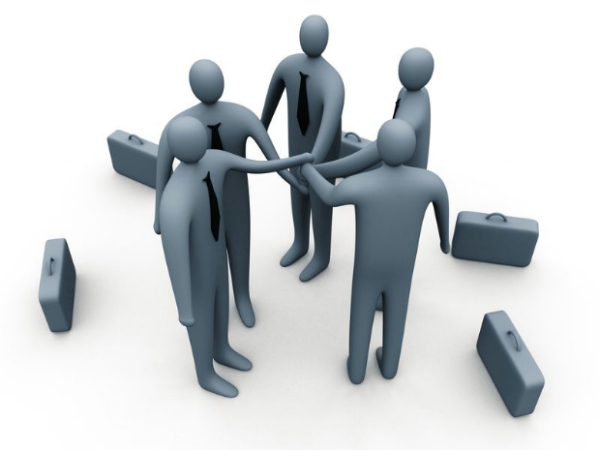 返回上一级
模块一  塑造班组长基本素质及能力
情境任务4  消除部门存在的小团体
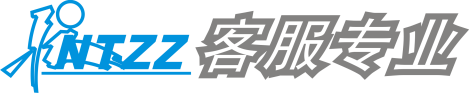 讨论内容

1．形成小团体的主要原因有哪些？
2．大家阐述的消除小团体的方法中哪些正确，哪些有问题，会产生什么样的结果？
3．讨论自己对于公司企业中存在小团体这一现象的认识（可以结合学校的小团体现象进行分析）。
4．讨论消除小组中小团体的重要性。
5．是否有更好的办法来防止小团体的形成？
6．此次实训中，班组长的工作存在哪些问题？
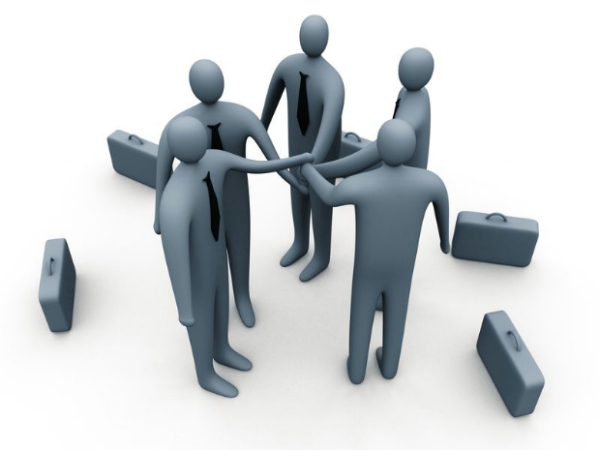 返回上一级
模块一  塑造班组长基本素质及能力
情境任务4  消除部门存在的小团体
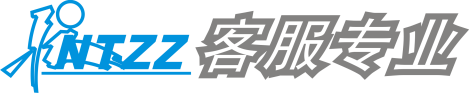 表1-5班组长工作评分表
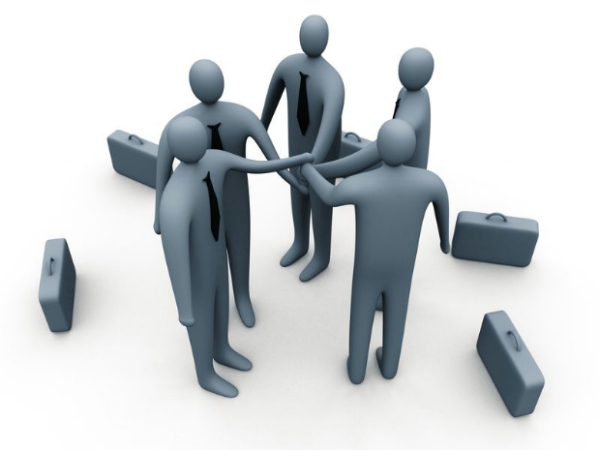 返回上一级
模块一  塑造班组长基本素质及能力
模块一  塑造班组长基本素质及能力
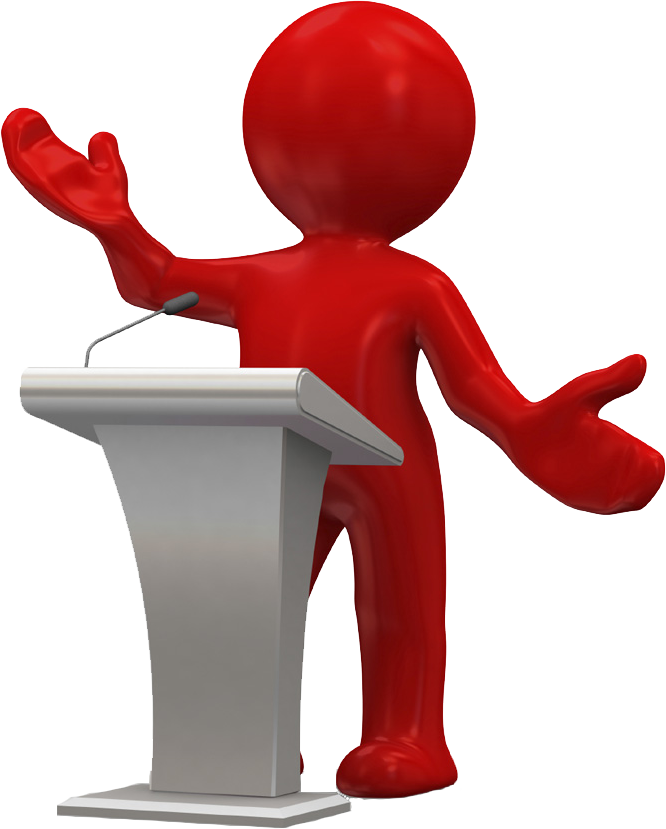 情境任务5
帮助落后团队总结近期工作存在的问题
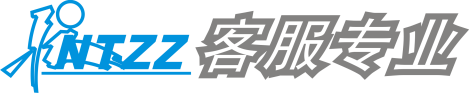 返回上一级
情境任务5  帮助落后团队总结近期工作存在的问题
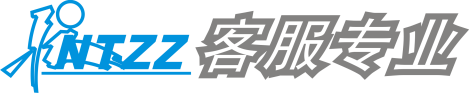 Part    1
任务背景
Part    2
实训目的
Part    3
必备能力点
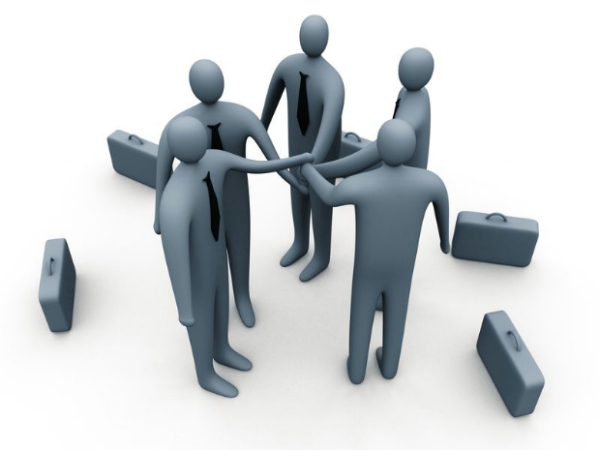 Part    4
时间安排
Part     5
分组方式
Part    6
角色背景
Part    7
任务内容
Part     8
各角色任务安排
Part    9
必备知识
Part 10
讨论内容
返回上一级
模块一  塑造班组长基本素质及能力
情境任务5  帮助落后团队总结近期工作存在的问题
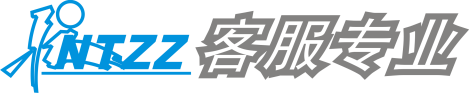 任务背景

在任何一个公司企业、任何一个团队中，绩效最好的有20%左右，中间的员工占到70%左右，而其余的10%就是绩效最差的员工。可能有的管理者觉得落后员工比例很小，不必担心，但是恰恰是这10%的员工影响了整个团队的情绪，阻碍了整个团队的发展。
由多块长短不一的木板所构成的木桶，其装水的多少将由最短的一块木板所决定，这就是著名的木桶理论；往往整个部门的业绩水平就被掌握在表现比较落后的员工手中，也就是我们经常说的短板员工，如果短板不解决，整个团队的水平就无法得到提升。
因此，关注落后员工，尽量给予帮助和支持，使其快速成长，既是管理者的责任，也是非常重要的工作内容之一。
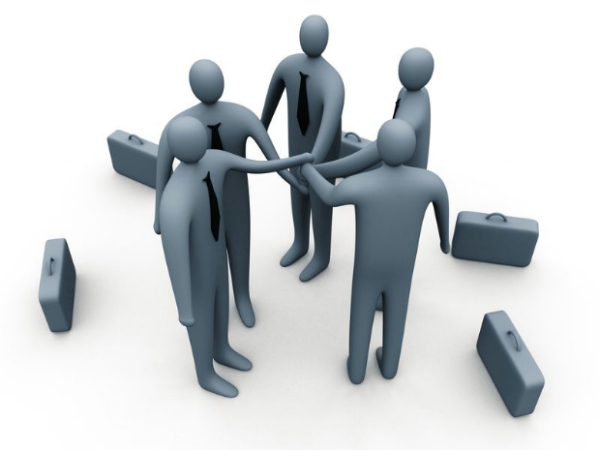 返回上一级
模块一  塑造班组长基本素质及能力
情境任务5  帮助落后团队总结近期工作存在的问题
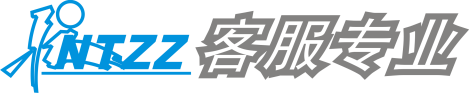 实训目的

通过与组员沟通，改进落后员工的工作成绩。本节主要针对帮助落后团队总结近期工作存在问题进行实训。
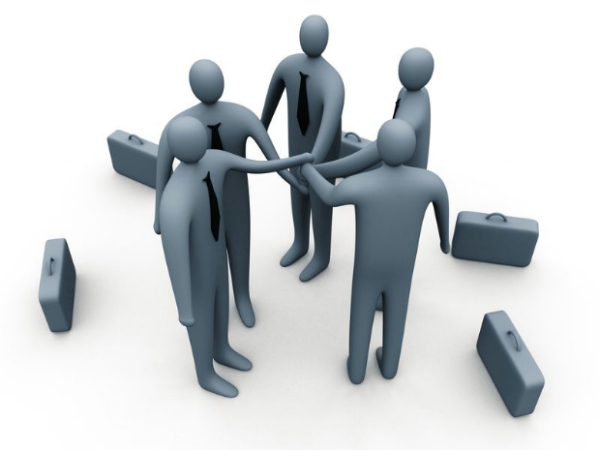 返回上一级
模块一  塑造班组长基本素质及能力
情境任务5  帮助落后团队总结近期工作存在的问题
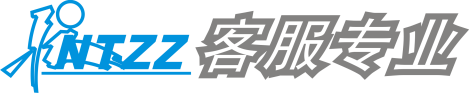 必备能力点
要让落后的员工能够改善自己的工作状态，纠正自身所存在的不足，积极努力地工作，需要管理者具备以下基本能力：
1．良好的沟通能力
要帮助落后员工，就要能和落后员工进行平等、无障碍的交流，只有这样，才有可能找到问题的根源。
2．综合分析能力
形成员工落后的原因有很多，需要综合起来加以分析，确立正确、有效的改善方法，让员工的工作能力得以提高。
3．坚持不懈的耐心
改变一个人的工作方法和提高一个人的工作能力是一个比较漫长的过程，尤其对于某些员工来说，他们宁可工作成绩落后，也希望能坚持自己的方式。因此，要想帮助他们改进工作，就需要有坚持不懈的耐心，维持一个持续的影响力，只有这样，才能看到效果。
4．很强的业务能力
因为我们要改变的是员工的工作业绩，所以作为管理者必须具备很强的业务能力，一定能够给予员工有效且专业的指导，让员工能够信服并且看到效果。
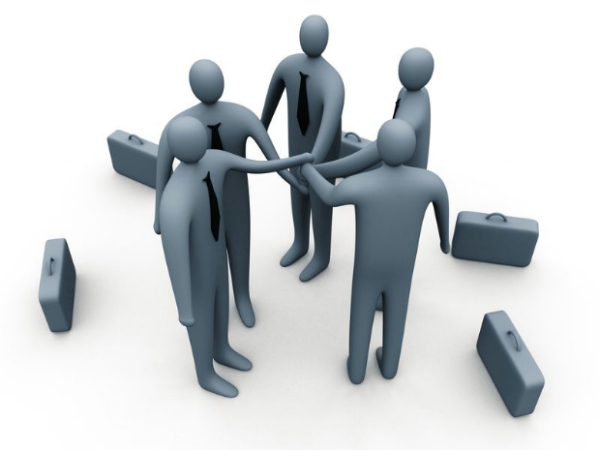 返回上一级
模块一  塑造班组长基本素质及能力
情境任务5  帮助落后团队总结近期工作存在的问题
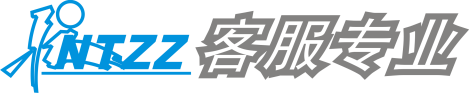 时间安排

建议课时：2课时，第1课时由教师讲解相关知识后，各角色进行准备；
第2课时执行任务和点评总结。

分组方式

按默认小组人数执行。
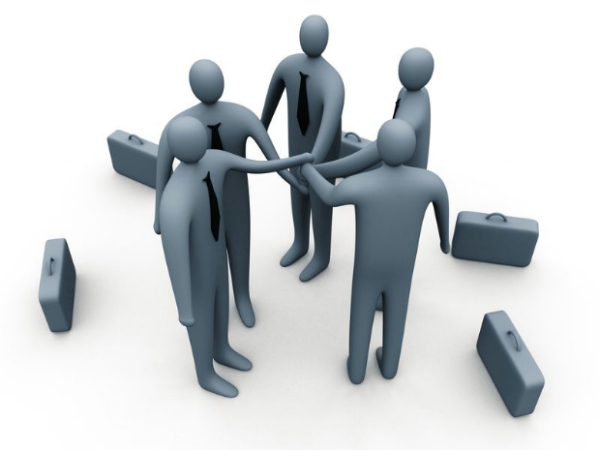 返回上一级
模块一  塑造班组长基本素质及能力
情境任务5  帮助落后团队总结近期工作存在的问题
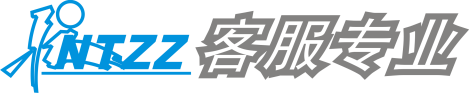 角色背景

1．你的资料
你是联合集团呼叫中心的一名新任班组长，上任时间三个月左右，人职时间一年半。
2．该小组资料
你的小组共12人，其中只有5名是老员工，入职时间都在两年左右，其他7名均是新来的员工，该小组自建立以来绩效指标一般。
其中有一名老员工已经人职两年多，工作成绩半年以来一直滑坡，目前排在全组最后几名，新员工中有一名员工人职5个月左右，工作成绩一直落后，每次业务考核都排在最后。
3．本次实训背景
虽然组里有几名绩效非常好的员工，但是由于受到这两名员工的影响，整个组的工作水平一直上不去，尤其是客户满意度这个指标一直给组里的整个工作拖了后腿。
之前也对这两名员工进行过批评，但是效果并不明显，如果这名新员工的工作成绩近期还无法得到好转，很可能会被部门淘汰。
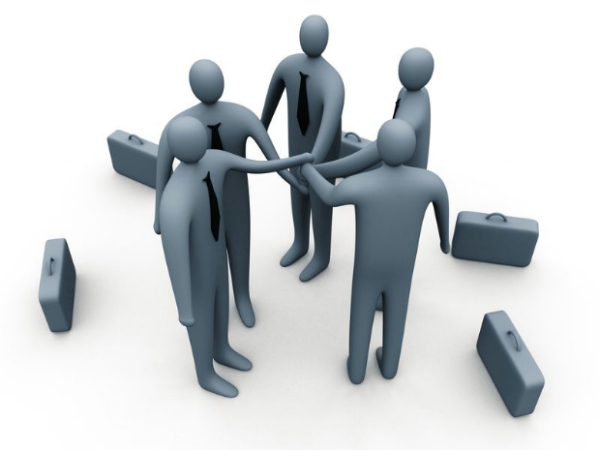 返回上一级
模块一  塑造班组长基本素质及能力
情境任务5  帮助落后团队总结近期工作存在的问题
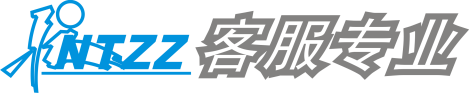 任务内容

任务一：
1．讨论一般落后员工的表现是什么，什么样的员工叫做落后员工。
2．讨论落后员工形成的原因是什么。
3．讨论如何帮助落后员工改进工作。
4．讨论在帮助落后员工的时候要注意什么。
5．各组选一名代表对本组的讨论内容进行表述。
任务二：
1．按照背景内容进行角色划分；
2．模拟班组长进行沟通和问题处理；
3．班组长对将要做的工作和计划进行公布。
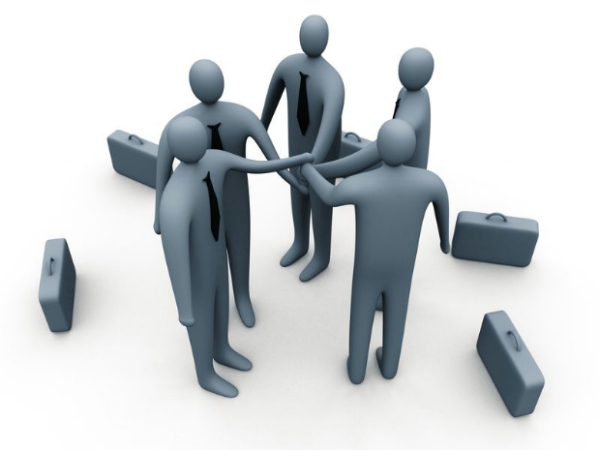 返回上一级
模块一  塑造班组长基本素质及能力
情境任务5  帮助落后团队总结近期工作存在的问题
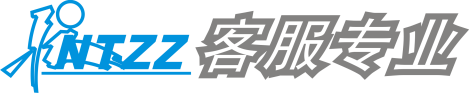 各角色任务安排

1．观察员角色
以主管的身份出现，对班组长的表现进行点评和打分。
实训前的准备：你需要做以下事情：
(1)认真阅读相关知识；
(2)阅读背景资料；
(3)了解随后需要完成的班组长工作评分表。
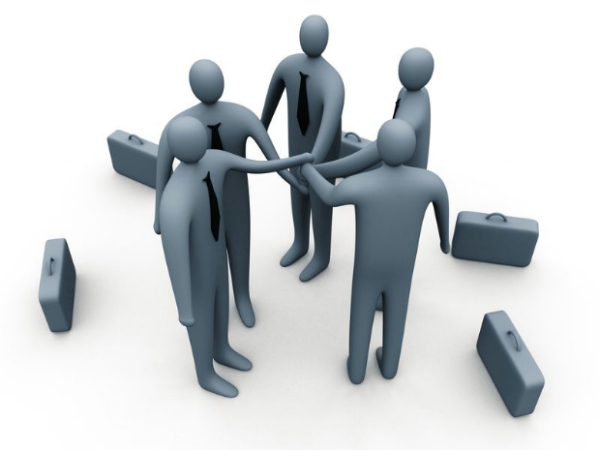 返回上一级
模块一  塑造班组长基本素质及能力
情境任务5  帮助落后团队总结近期工作存在的问题
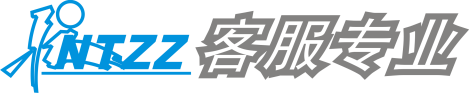 2．模拟班组长角色
模拟班组长是该情境训练的组织者，主持进行整个过程。
实训前的准备：你需要做以下事情：
(1)熟悉各项知识点；
(2)熟悉背景资料；
(3)做好人物角色分配。
实训过程中：你需要执行以下任务：
(1)尽量按照步骤进行；
(2)使用知识点中提到的各种方法；
(3)与两名落后员工分别进行沟通；
(4)制定出帮助落后员工的各项措施，并进行详细的说明。
实训结束后：你需要执行以下任务：
(1)组织大家进行讨论，听取大家意见；
(2)总结自己的表现。
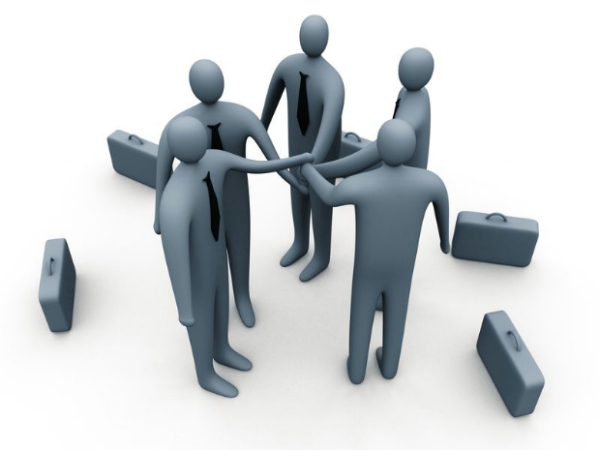 返回上一级
模块一  塑造班组长基本素质及能力
情境任务5  帮助落后团队总结近期工作存在的问题
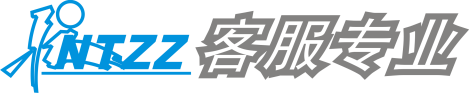 必备知识

1．员工工作成绩落后的原因
追求荣誉感，受到他人的尊重和赞美，是每个人的本能。但是在实际工作中，总有个别员工的工作业绩比较差，相对其他员工有一定的差距，那么造成这种情况的原因是什么呢？我们可以从主观因素和客观因素来进行分析。
主观因素：
(1)缺乏激情
无论做什么工作都需要有充沛的精力和良好的情绪状态，尤其在呼叫中心，每天都在不断地接听客户电话，还要保持每通电话都要让用户感受到客服人员的热情，这就需要每位员工对这份工作充满激情，保持高昂的工作状态，这是做好工作的基本要求。如果每天工作无精打采，浑浑噩噩，工作成绩是不可能提高的。
(2)缺乏学习
俗话说，学习使人进步。要想工作成绩好，不断地学习和提高是不可缺少的，呼叫中心每天都有制度的调整、新业务的上线、话术的更新、知识库的变动等．及时地学习新知识和掌握新技能是提高工作成绩的重要条件。除此之外，更要向优秀员工学习，优秀员工必然有自己的经验和方法，这些对于工作绩效的提高会非常有帮助。因此，如果不能持续地保持学习的状态，也必然无法做好自己的工作。
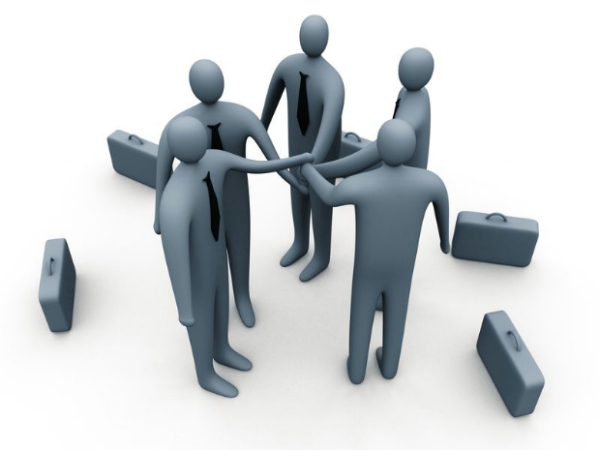 返回上一级
模块一  塑造班组长基本素质及能力
情境任务5  帮助落后团队总结近期工作存在的问题
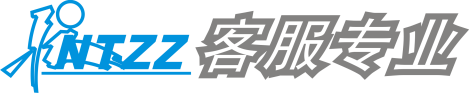 (3)缺乏责任感
责任感是人在生长的过程中慢慢培养起来的，责任心就是对自己的工作、对他人、对集体、对团队负责的一种态度。如果对待每一位用户、每一条制度、每一位同事都没有责任感，那么不论能力再高，也不会把工作做好。
(4)缺乏自信
很多落后员工有一个共同的特点就是缺乏自信心，他们觉得要在众多同事中取得第一名是不可能实现的事情，业绩指标达到最好也是不可能的事情，这可能和传统教育，还有之前的工作或学习经历有关。我们要想办法让员工知道自己身上的优势，只有让员工对工作充满自信心，才能把工作做好。
(5)缺乏持续性
大多数员工其实很清楚自己工作落后的原因，也知道改进的方法，但是无法坚持下去，一分汗水一分收获，没有持续的努力和付出，是不可能取得好成绩的。
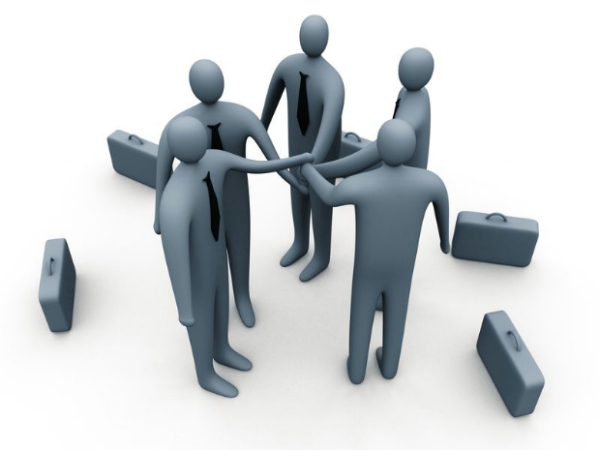 返回上一级
模块一  塑造班组长基本素质及能力
情境任务5  帮助落后团队总结近期工作存在的问题
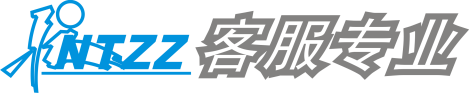 客观因素：
(1)能力基础差
每个人的能力有高低之分，对于基础比较薄弱、个人能力不是太强的员工来说，他要得到优异的成绩，肯定是比较困难的；尤其是新员工，对于工作流程和业务知识还不是很熟悉，工作绩效方面和老员工一定会有差距。
(2)缺少他人指导
有的员工很努力，但是总是得不到很好的工作成绩，主要原因是没有找到正确的工作方法，没有抓住解决问题的重点。因此，没有正确指导下昀努力工作是事倍功半的。
(3)管理制度问题
当我们的管理制度、绩效制度无法公平客观地对员工工作给予正确的评价，或者无法给予全面的评价时，都会导致员工的积极性受到打击，导致员工对工作的懈怠，甚至不愿意很好地完成自己的工作。
(4)员工个人问题
员工的个人问题也是影响其工作的重要因素，尤其是呼叫中心的员工普遍年龄比较小，情绪容易受到外界的干扰，例如男女朋友的问题、生活条件的问题、家庭矛盾的问题等，都会直接影响正常的工作状态。
落后员工给集体带来的负面影响成绩比较落后的员工，往往给小组整体工作带来很多问题，
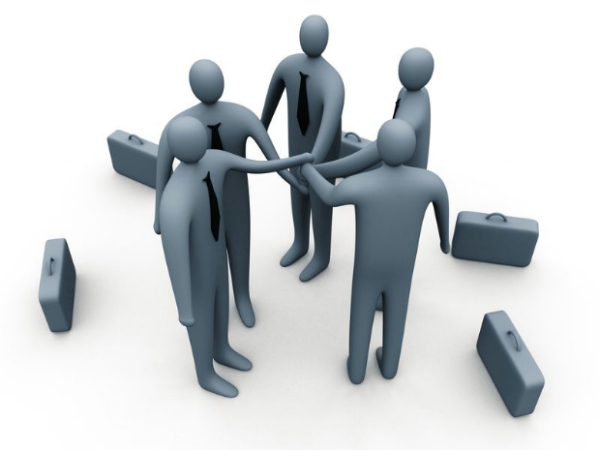 返回上一级
模块一  塑造班组长基本素质及能力
情境任务5  帮助落后团队总结近期工作存在的问题
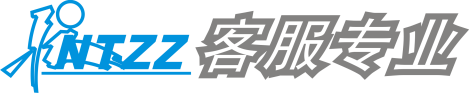 主要有以下几类：
(1)影响全组工作指标
一个团队的工作成绩水平，并不在于优秀的员工有多优秀，而在于落后员工的水平。对于呼叫中心而言，每个指标都非常严格，而员工与员工之间、组与组之间的差别都很细微，但是只要有一名员工的成绩落后较多，那么整个团队的成绩就会受其影响。
(2)带来负面言论
无论是在社会还是公司，员工的生活、工作状态越不好，越容易产生抱怨，越希望表达很多负面的东西。因此，如果员工的工作成绩靠后的话，他就会对绩效的评判标准、小组的管理、其他员工的问题等产生很多不满，这就会给团队造成很大的影响。
(3)影响团队管理
如果落后员工的工作得不到改进，将会降低员工的工作标准，就像学校一样，如果有人学习成绩非常低，那么大家都不会担心自己会成为最后一名。在公司也是一样，当有员工工作成绩很差的时候，其他员工都会对工作松懈，因为如果公司要处理，也会处理最差的那名员工，这样，整个团队的管理就存在很多障碍，很多工作要求会被打折执行。
(4)容易出现意外情况
落后员工由于长期得不到大家的认同和赞扬，在工作上一直处于落后的状态，这会让员工的情绪得不到放松，让员工心理上发生变化，如果以这样的状态持续进行工作，则会很容易出现一些意外的不好情况，例如和用户吵架、与同事争执、工作中出现重大失误等。
返回上一级
模块一  塑造班组长基本素质及能力
情境任务5  帮助落后团队总结近期工作存在的问题
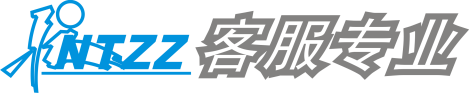 3．改进落后员工工作的原则
(1)尊重与认可
要帮助员工改进工作，就一定要以平等尊重为出发点，共同来找到提高成绩的方法。虽然员工可能工作成绩不是很好，但是作为管理者，作为同事，我们要以朋友的身份来帮助他。
(2)充分的了解
上面提到了很多导致工作成绩不理想的原因，要想找到改进工作的方法，就必然要先了解真实的原因是什么。因此，在帮助落后员工之前，需要进行大量的沟通和了解。
(3)适当的夸奖
当员工已经在努力去提高工作成绩，认真去解决自身所存在的问题时，作为管理者，一定要把员工一点一滴的变化看在眼里，并且表达出对他所取得成
绩的赞赏，以提高员工的积极性和自信心。
(4)不要急于求成
工作成绩的提高，工作习惯的改善是个比较漫长的过程，不可能立竿见影、药到病除。因此，我们不能要求员工在很短的时间内工作成绩就发生大的变化，要循序渐进。
(5)方法多样
帮助员工提高工作成绩，方法要多种多样，单一的督促和增加压力是不能取得很好的效果的，要根据员工具体情况，采取不同的方法。
(6)激发潜力
每个人身上都有自己的优势，只有创造条件加以引导，让员工把自己的优势在工作中得以展现，才能不断激发员工的潜力，使员工在被认可的同时也能取得优异的工作成绩。
返回上一级
模块一  塑造班组长基本素质及能力
情境任务5  帮助落后团队总结近期工作存在的问题
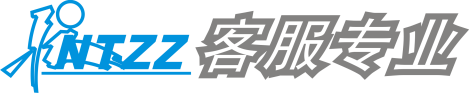 4．帮助落后员工的方法
(1)优秀员工协助
对于员工来说，榜样的力量远远大于说教，尤其是身边的榜样，员工不会产生距离感，安排一名他身边的优秀员工进行“一帮一”的帮带，在日常工作中提供支持，是带动落后员工非常有效的方法。这也能让落后的员工体会到一分付出、一分收获，看到优秀员工的背后有着很多努力和付出。
(2)帮助进行业绩情况分析
因为员工大多只看绩效结果，很少关注各个指标的情况，更谈不上对各项数据进行分析和总结，所以我们要多与员工一起对绩效成绩和日常数据进行综合分析，客观合理地找到工作不尽如人意的真实原因，让员工发现自身所存在的一些问题，并给予正确的解决方法。
(3)制定阶段性切实可行的工作目标
根据员工具体情况，制定出切实可行的工作目标，让员工在每个工作阶段都有一个既不难达到，又非常明确的目标；如果一下子把目标定得过高，反而会打击员工的积极性。
(4)提供持续的关注和反馈
员工工作改进、成绩提高是一个循序渐进的过程。在这个过程中，作为管理者一定要保持持续关注的状态，让员工得到持续的动力，并且对于员工的工作情况阶段性地给予反馈，及时了解工作成绩的变化情况。
(5)工作内容可适当调整
对于呼叫中心而言，虽然其主要工作内容是基本统一的，但是也有很多临时性工作和职能性工作需要安排员工去处理，可以依据落后员工的能力和特点多给他安排一些这样的工作，这样他既能感受到大家给予他的信任，又能让他有机会发挥特长，得到大家的认可和称赞，帮助他树立自信心。
返回上一级
模块一  塑造班组长基本素质及能力
情境任务5  帮助落后团队总结近期工作存在的问题
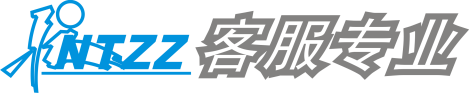 讨论内容

任务一讨论内容：
1．对各组的讨论结果进行合并，找到形成落后员工的最主要原因，以及帮助落后员工的最主要方法。
2．作为班组长，在帮助落后员工时会有哪些障碍？
3．对落后员工是淘汰还是帮助？
任务二讨论内容：
1．落后员工可以直接开除吗？
2．落后员工的工作积极性怎样才能激发出来？
3．此次实训中，班组长的工作存在哪些问题？
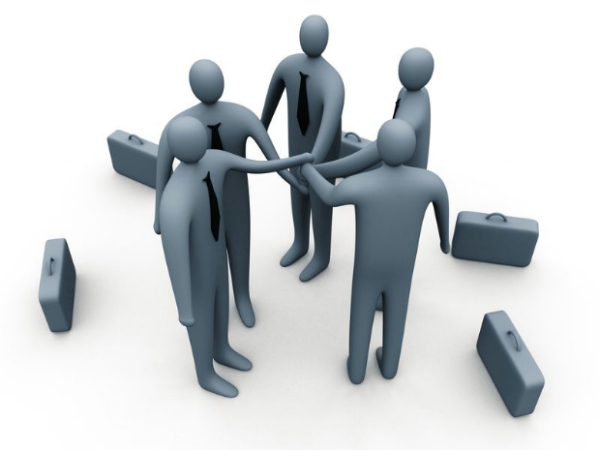 返回上一级
模块一  塑造班组长基本素质及能力
情境任务5  帮助落后团队总结近期工作存在的问题
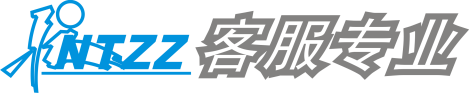 表1-6班组长工作评分表
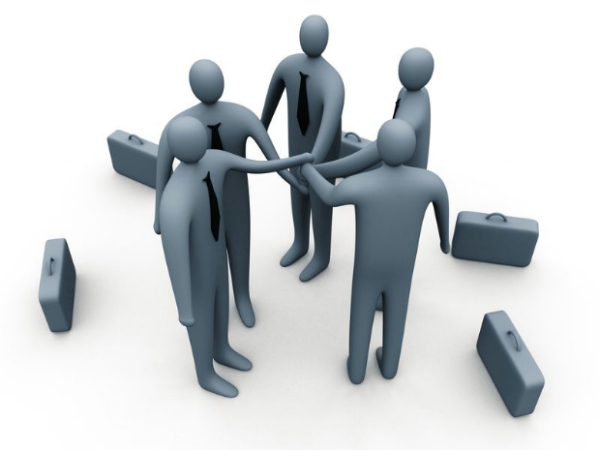 返回上一级
模块一  塑造班组长基本素质及能力
模块一  塑造班组长基本素质及能力
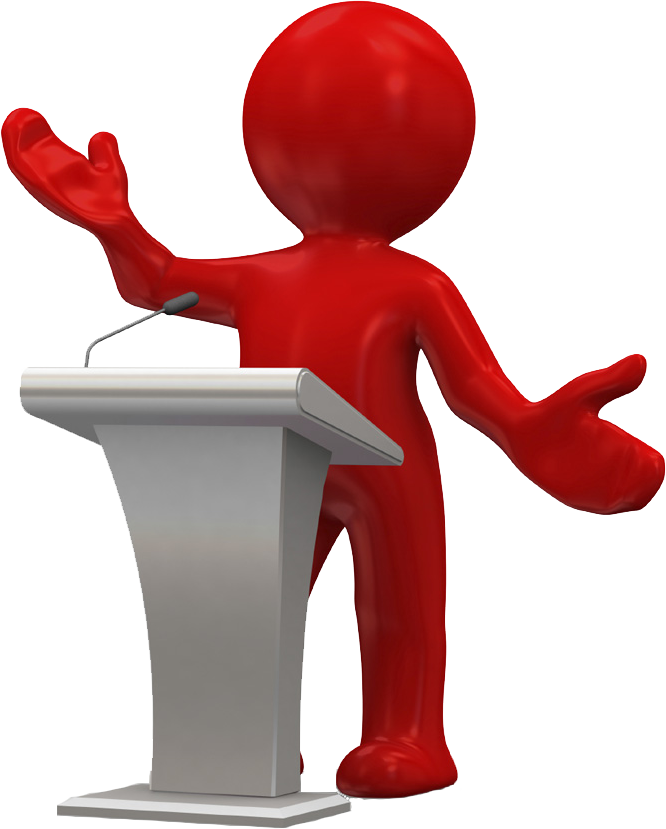 情境任务6
管理有缺点的员工
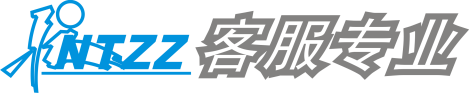 返回上一级
情境任务6  管理有缺点的员工
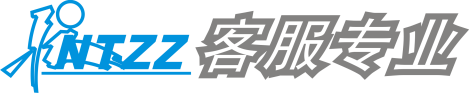 Part    1
任务背景
Part    2
实训目的
Part    3
必备能力点
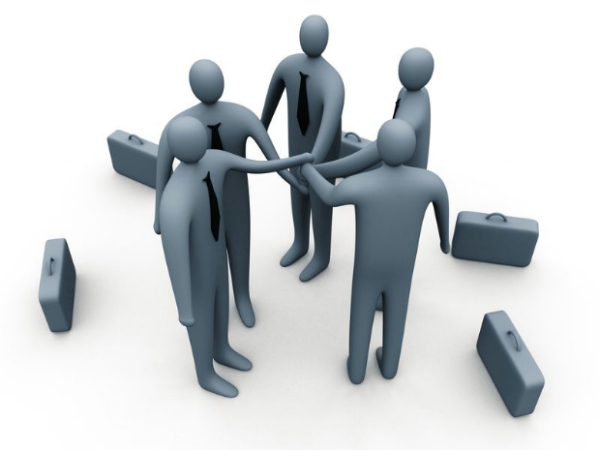 Part    4
时间安排
Part     5
分组方式
Part    6
角色背景
Part    7
任务内容
Part     8
各角色任务安排
Part    9
必备知识
Part 10
讨论内容
返回上一级
模块一  塑造班组长基本素质及能力
情境任务6  管理有缺点的员工
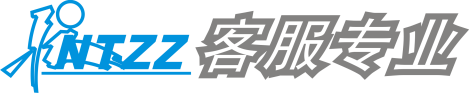 任务背景

作为一名班组长，面对一个人数众多的团队，要对每位员工的工作负责，对整个团队的成绩负责。可是俗话说：金无足赤，人无完人。我们不能要求每位员工的能力是充分且完整的，每位员工都会有自己的优点，也会有自己的缺点，这些优点和缺点都在日常工作和日常管理之中体现出来。
帮助员工快速地成长，提高员工的职业素养，培养员工的工作能力，让团队的管理和业绩都能达到高的水平，是班组长所承担的职责所在。因此，需要不断地去修正每位员工所存在的缺点，这项工作既艰难，又漫长。
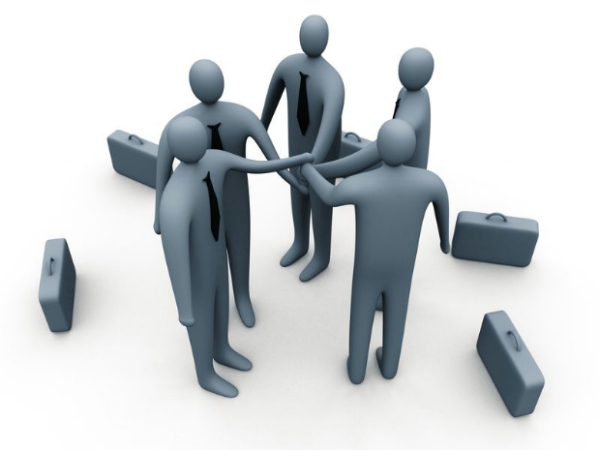 返回上一级
模块一  塑造班组长基本素质及能力
情境任务6  管理有缺点的员工
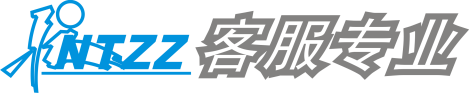 实训目的

分析企业员工身上可能会存在哪些问题，并讨论如何进行处理。本节主要针对如何与落后员工谈话进行实训。
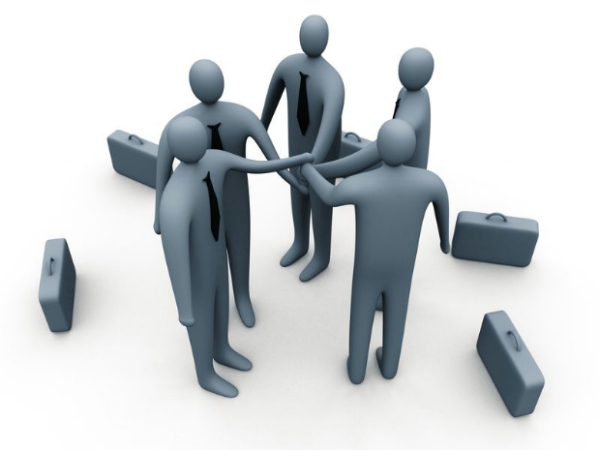 返回上一级
模块一  塑造班组长基本素质及能力
情境任务6  管理有缺点的员工
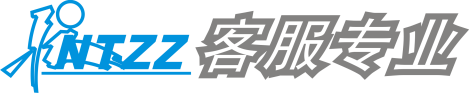 必备能力点

1．良好的心态
既然我们知道每个人都有自己的优点和缺点，包括我们自身也是一样，那么对于员工身上所存在的缺点就要宽容，而不是对员工进行严厉的批评指责，或者向上级要求人员调换，这些都无法真正解决问题。
2．语言技巧
根据每位员工的性格特征，要学会灵活地应用各种语言表达方式和不同的语音语调，帮助员工认识到自己所存在的问题，能够接受你的建议。
3．准确的判断
由员工自身存在的不足而影响工作的情况大多时候都是隐性的，并且很乡情况出现的原因比较复杂，这就要求管理者一定要具备一定的判断能力，能够透过表象看到本质。
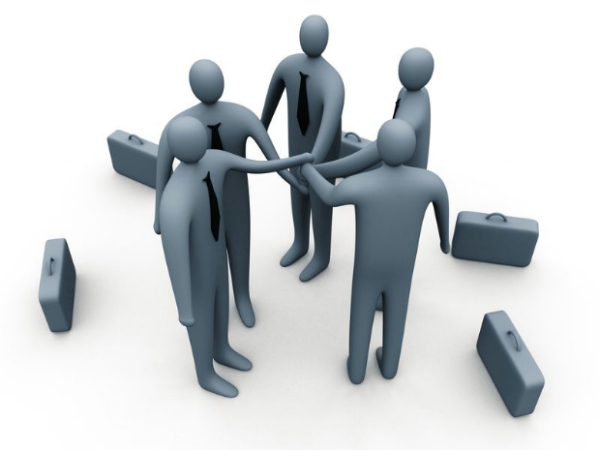 返回上一级
模块一  塑造班组长基本素质及能力
情境任务6  管理有缺点的员工
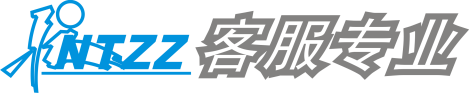 4．不怒自威
要让员工能持续不断地改进自己的工作，纠正自己的缺点，管理者一定要有自己的威信，让员工能够信任和佩服你。只有这样，你所给出的建议、指出的问题，员工才能够接受并且重视，认真地去改正。
5．善于应用各种资源，方法灵活多变
改变员工的缺点，不仅仅依赖于批评和指责。由于员工的性格、背景、年龄、性别、学历水平以及自身存在的问题等都是不同的，所以要求我们需要应用多方面的资源，通过各种方式来帮助员工进行调整。
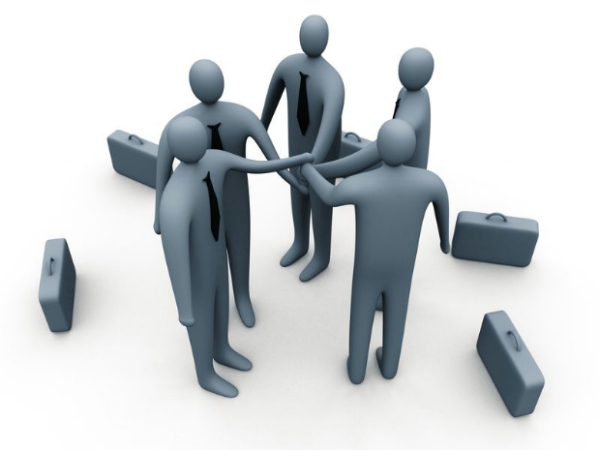 返回上一级
模块一  塑造班组长基本素质及能力
情境任务6  管理有缺点的员工
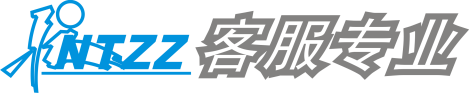 时间安排

建议课时：2课时，第1课时由教师讲解相关知识后，各角色进行准备；第2课时执行任务和点评总结。

分组方式

按默认小组人数执行。
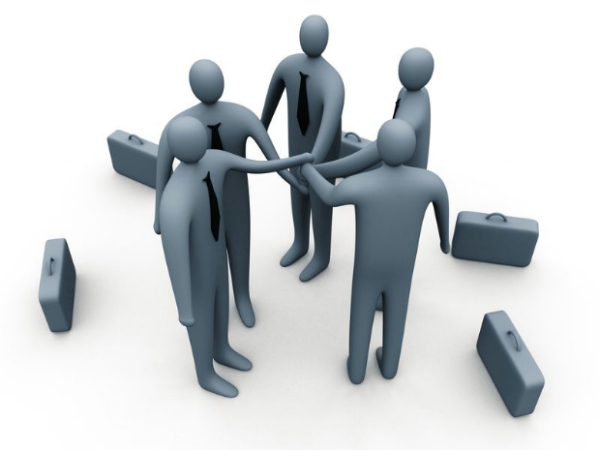 返回上一级
模块一  塑造班组长基本素质及能力
情境任务6  管理有缺点的员工
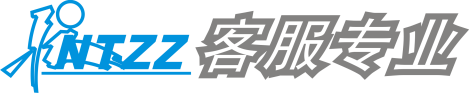 角色背景

1．你的资料
你是联合集团呼叫中心的一名新任班组长，上任时间三个月左右，入职时间一年半。
2．该小组资料
你的小组共12人，其中只有5名是老员工，人职时间都在两年左右，其他7名均是新来的员工，该小组自建立以来绩效指标一般。
整个小组虽然比较团结，大家工作也很辛苦，作为班组长每天也尽职尽责，完成好各项工作，但是工作成绩总是很难提高，尤其是有几名员工身上存在一些比较明显的缺点，对整个小组的工作影响较大。
老员工A人职已经接近两年半，倚老卖老，经常给身边的员工讲一些负面的事情，对于组里的安排也是有选择地接受，甚至对一些新的制度调整表现得比较抵触，对班组长的能力水平有所质疑。
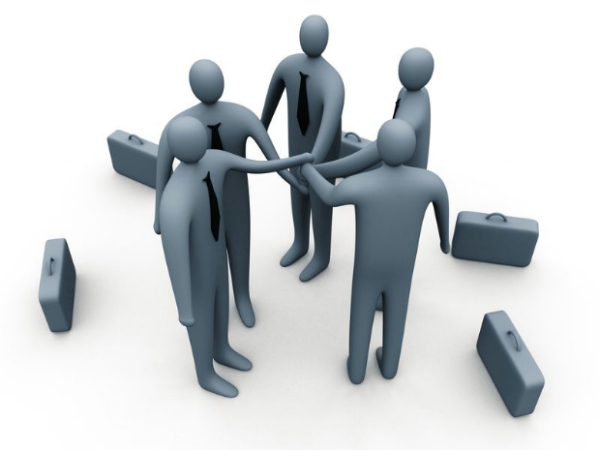 返回上一级
模块一  塑造班组长基本素质及能力
情境任务6  管理有缺点的员工
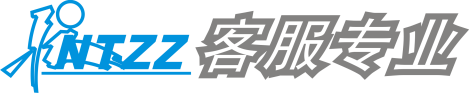 老员工B入职两年左右，目前处于混日子的状态，不愿意参加集体活动，不愿意和大家沟通，也不愿意争第一、争先进，每天工作一达标就自己给自己放松，班组长以前也多次和他沟通，但是他表示自己成绩又不差，其他并不重要。
新员工C人职两个月，情绪很不稳定，经常阴着脸来上班，导致他的客户满意度一直上不去，并且还发生过一次和同事吵架的情况，现在大家都不愿意和他进行沟通。
新员工D入职一个月，是应届毕业生，对自身要求不太严格，经常迟到、请假，在工作中也经常给予用户错误的答案，不按照严格的话术要求接听电话，经常犯一些小错误，每次班组长与他沟通时都表示会注意，但是不放在心上。
3．本次实训背景
通过班组长一段时间的努力，比较落后的员工成绩得到了很大的提高，整个小组也消除了存在的小团体，大家变得比较团结，但是小组成绩仍然距离部门要求存在一定的差距。
消除员工自身存在的缺点对工作的影响，可能是目前改进工作比较迫切的一项任务，只有对员工的问题进行纠正，才能让整体的工作水平达到一个新的高度。因此，针对缺点比较明显的员工一定要进一步了解情况，制定出相应的解决方案。
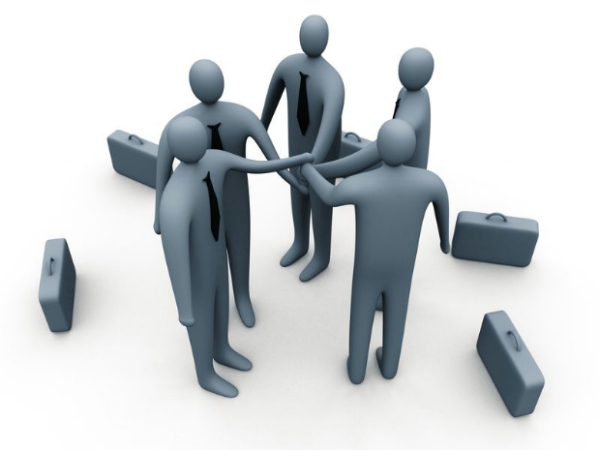 返回上一级
模块一  塑造班组长基本素质及能力
情境任务6  管理有缺点的员工
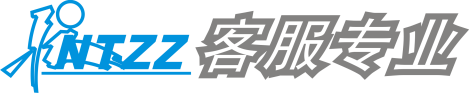 任务内容

任务一：
1．自我剖析存在哪些缺点。
2．讨论员工可能会有哪些缺点，并进行汇总。
3．讨论针对每种缺点应该怎样进行管理。
4．讨论在管理员工缺点的过程中可能遇到的问题是什么。
5．讨论在帮助员工改正缺点的过程中要注意什么。
6．各组选一名代表对本组的讨论内容进行表述。
任务二：
按照背景内容进行角色划分。
2．模拟班组长进行沟通和问题处理。
3．班组长对将要做的工作和处理方案进行公布。
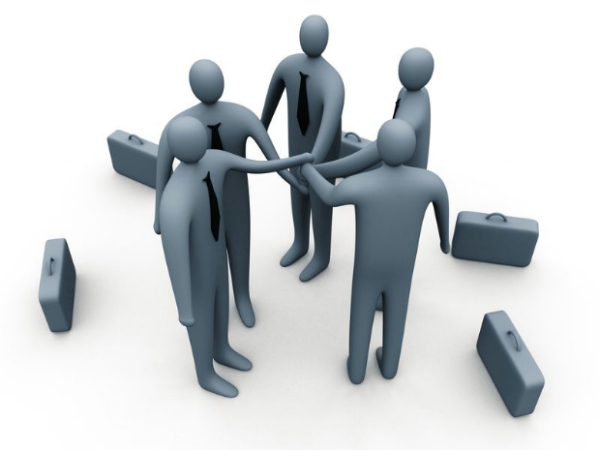 返回上一级
模块一  塑造班组长基本素质及能力
情境任务6  管理有缺点的员工
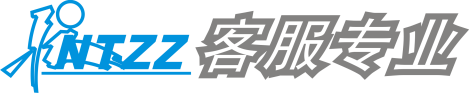 各角色任务安排

1．观察员角色
以主管的身份出现，对班组长的表现进行点评和打分。
实训前的准备：你需要做以下事情：
(1)熟悉管理员工缺点的相关知识；
(2)阅读背景资料；
(3)了解随后需要完成的班组长工作评分表。
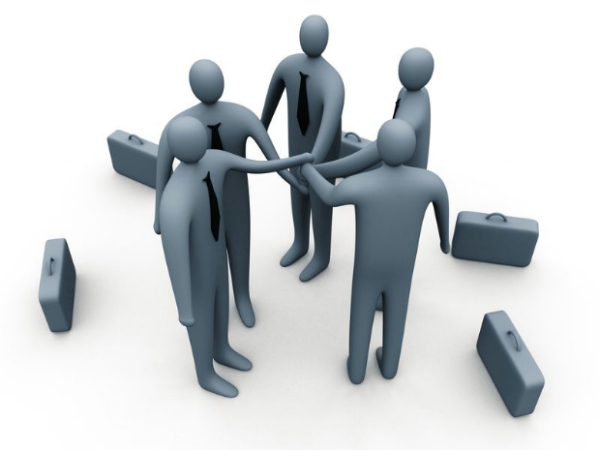 返回上一级
模块一  塑造班组长基本素质及能力
情境任务6  管理有缺点的员工
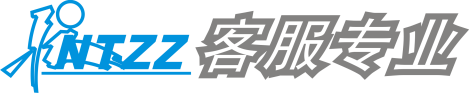 2．模拟班组长角色
模拟班组长是该情境训练的组织者，主持进行整个过程。
实训前的准备：你需要做以下事情：
(1)熟悉各项知识点；
(2)熟悉背景资料；
(3)做好人物角色分配。
实训过程中：你需要执行以下任务：
(1)注意不要违反管理原则；
(2)应用知识点中提到的各种方法；
(3)要与有缺点的员工进行深入的交流，并且制定出相应的解决方案。
实训结束后：你需要执行以下任务：
(1)组织大家进行讨论，听取大家的意见；
(2)总结自己的表现。
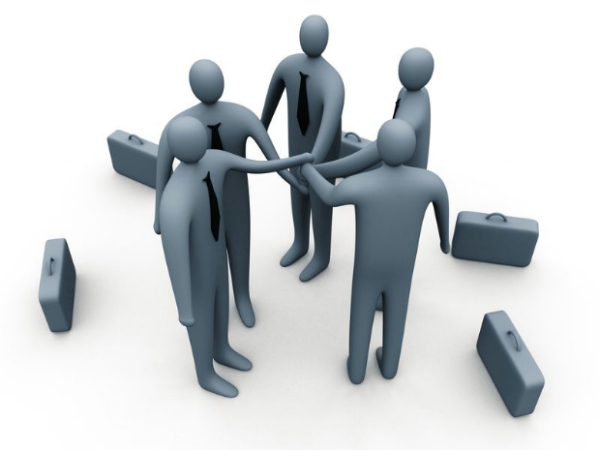 返回上一级
模块一  塑造班组长基本素质及能力
情境任务6  管理有缺点的员工
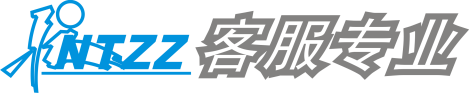 必备知识

1．比较常见的员工缺点类型
(1)性格鲁莽，行事冲动
鲁莽的员工行动力很强，并且非常自信，对于自己的想法能够坚持，他们的突出问题在于不愿意接受他人的意见和建议，甚至拒绝一些工作上的安排。他们按照自己的想法去实施，虽然能够坚持自己的想法，但是又缺乏耐心。
(2)能力差
由于学历、工作经验和方面的因素，导致个人基础能力不强，这类员工明显的问题是进步慢，业务水平较差。
(3)性格孤僻
这类员工性格比较内向，不愿意与人交流，平时很少说话，不愿意参加集体活动。
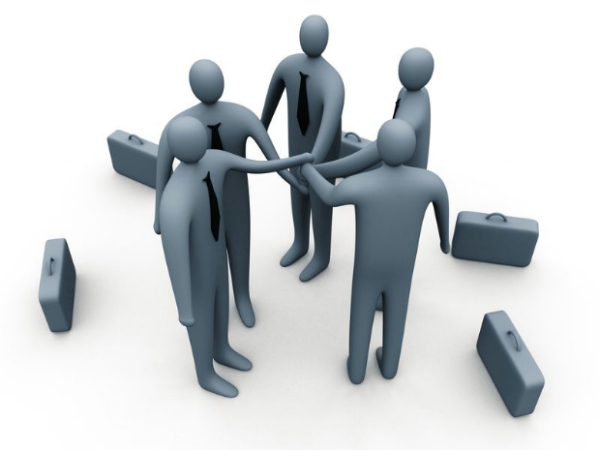 返回上一级
模块一  塑造班组长基本素质及能力
情境任务6  管理有缺点的员工
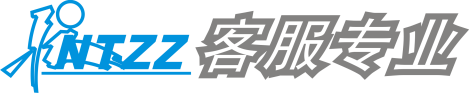 (4)个人情绪不稳定
每个人的情绪都会影响到日常工作，但是少部分人的情绪表现非常强烈，经常忽冷忽热，“热”的时候工作努力出色，兴致高昂，而“冷”的时候又垂头丧气，懒散松懈，导致工作无法正常进行。这类员工一般能力较强，但是心理上比较脆弱。
(5)骄傲自大
谦虚使人进步，骄傲使人落后。有的员工往往得到一点成绩的时候就容易满足，停滞不前，并且对自我要求降低，引起大家的反感。
(6)小错不断
没有人能够不犯错误，但是经常不断地犯错误会让管理者很为难。各个公司或企业中都存在这样的员工，工作中没有严重的失误，也没有强烈的情绪，但总会不断地出一些问题，给日常工作带来一定的压力。
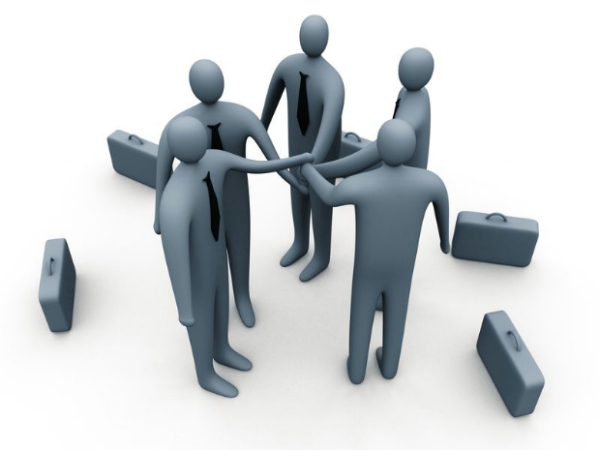 返回上一级
模块一  塑造班组长基本素质及能力
情境任务6  管理有缺点的员工
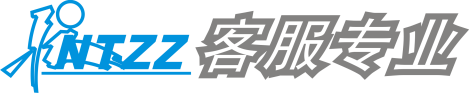 (7)倚老卖老
老员工和公司各部门人员比较熟悉，对部门的发展比较了解，甚至和各级领导关系也比较好，导致容易出现倚老卖老、不求上进的情况，对新的事物或者制度抱怨较多，这种情绪会给新员工造成很大的负面影响。
(8)喜欢告密
每个公司都有一些员工喜欢告密，将日常工作中发现的一些小事情，甚至一些苗头都及时地告诉管理者，尤其是当有利益关系的时候，往往会通过告密这种方式来达到自己的目的。
(9)混日子
每个团队都是普通员工占大多数，不少员工的想法就是不争先、不落后，对公司发展、部门的变化并不关心，工作上确保及格线，管理中常打擦边球。
(10)有背景
很多公司总有个别员工和某位公司领导有着一些微妙的关系，这样的员工如果工作努力，成绩优秀，当然没有什么问题，但是如果工作成绩差并且还影响其他员工，就会给管理者开展工作带来困难。
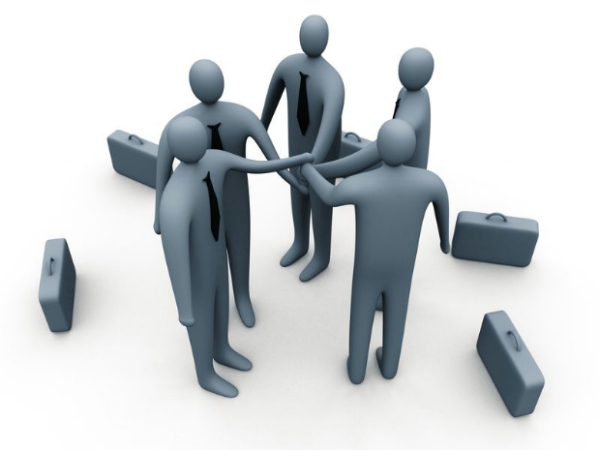 返回上一级
模块一  塑造班组长基本素质及能力
情境任务6  管理有缺点的员工
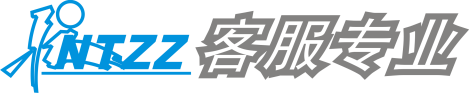 2．管理员工缺点的原则
(1)有预警
在员工管理中，无论是奖励还是惩罚，都需要有一个明确的提前告知的过程。我们要帮助员工改进他们的工作，克服他们自身存在的缺点，就必须先告诉大家怎么样工作是正确的，．要达到怎样的效果，怎样的状况会得到奖励或受到惩罚，这一点很重要，一定不要出现没有根据的批评和惩罚。
(2)时效性
问题的处理一定要及时，当事情发生时，要做到第一时间进行沟通处理，防止拖延，如同身体出现问题，第一时间进行治疗，效果是最好的。另外，如果拖延处理，不但效果不好，而且在这个过程中很可能会引起很多其他新问题。
(3)-致性
一致性包括两方面：一是只要发生问题，处理方法和结果一定要和之前告知大家的内容保持一致；二是无论是哪名员工，同样的问题、同样的工作成绩，得到的惩罚和奖励都是一致的，没有区别。
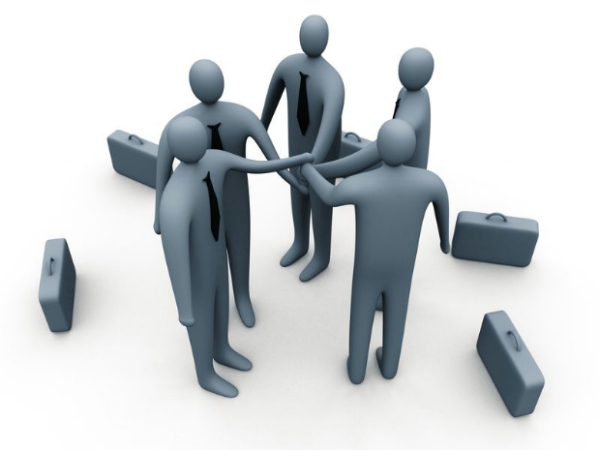 返回上一级
模块一  塑造班组长基本素质及能力
情境任务6  管理有缺点的员工
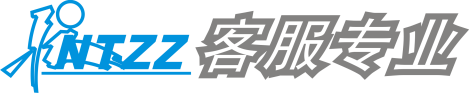 (4)公平性
根据员工出现的问题不同，相同问题严重性的不同，都要有不同的依据进行相应的、比较适宜的处理，确保整体的公平性。
(5)对事不对人
每个人都有缺点，我们帮助员工的目的是逐渐改掉他们的缺点，提高他们的工作成绩，促进部门的稳定发展，不能因为某名员工存在一些问题而对他另眼相看”。
(6)因人而异
因为每个人所存在的问题都不尽相同，每位员工的性格也不一样，所以如何帮助他们，运用什么方法，都要和员工的特点相结合，不能干篇一律地解决问题。
(7)批评有分寸
要改善员工的问题，指出员工的不足，批评是在所难免的，但是批评一定要有技巧，要有尺度，否则就会适得其反。
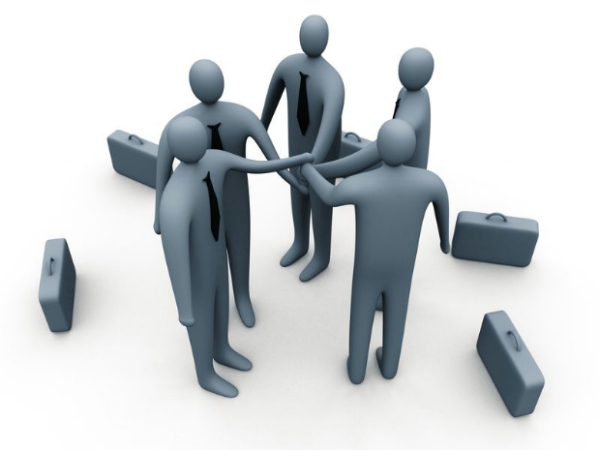 返回上一级
模块一  塑造班组长基本素质及能力
情境任务6  管理有缺点的员工
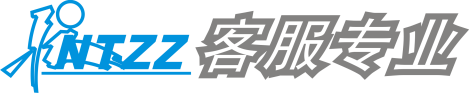 (8)心态成熟
并不是你能发现员工的问题，找到解决的方法，就能够顺利地帮助员工进行调整。让员工转变思想、纠正一些问题是非常困难的事情，甚至在进行的过程中还会碰到员工的不理解，这就要求你一定要平静地对待，并且能积极地想办法，切不可产生懈怠或者敌对情绪。
(9)分析到位
要让员工接纳你的意见和建议，只有让员工从内心信服你所讲的内容，而要让员工信服，就一定要对问题有非常准确、细致、到位的分析，并且极具逻辑性，让员工能够心服口服，只有这样才能保证员工愿意进行调整和改变。
(10)做好善后
做好善后工作也包括两方面：一方面是在与员工进行沟通交流、指出问题后，关注员工的心理状态，注意员工的情绪变化；另一方面是要关注员工工作成绩的变化，当员工情绪或者工作成绩都出现不理想的情况时，一定要及时和员工再次沟通，找到原因。
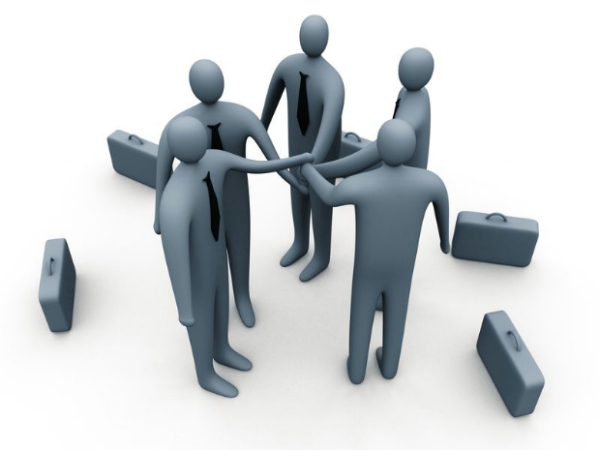 返回上一级
模块一  塑造班组长基本素质及能力
情境任务6  管理有缺点的员工
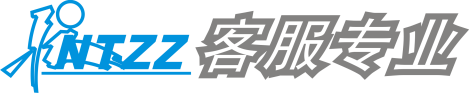 3．员工缺点管理方法
(1)性格鲁莽，行事冲动的员工
对于此类员工，在沟通和管理上要注意自己的言行和判断，注意管理方法，充分地尊重员工，并且能够给予员工空间，慢慢引导员工变得稳重、豁达；要让他们更加注重日常工作，注重细节，要让员工知道，无论目标多么高远，都需要脚踏实地、一点一滴地开始。
(2)能力差的员工
有句话说：只有不会用人的领导，没有能力差的员工。
对于自身工作能力较差、工作成绩不好的员工，一定要首先建立起他的自信心。督促员工加强学习，优秀员工可以给予一定的帮助，在培训安排上有意识地多安排一些，让他在工作能力上尽快得到提升；如果有所进步，要及时给予肯定。
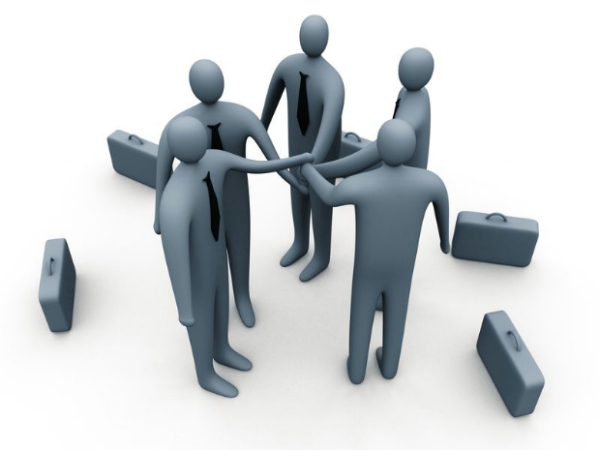 返回上一级
模块一  塑造班组长基本素质及能力
情境任务6  管理有缺点的员工
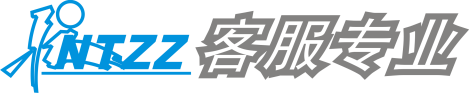 (3)性格孤僻的员工
如果将这类员工比喻成冰块，那么作为管理者，他的工作就是要去融化它。
对于性格孤僻的员工，一定要给予更多的关怀，增加他和其他员工的沟通机会，让他能够有机会展示自己。要有足够的耐心慢慢找到突破口，挖掘对方的内心，找到真正的原因，让他能够放松心情，并且和团队融为一体。
(4)个人情绪不稳定的员工
对于这类员工，主要在于树立他的正确价值观和人生观，让员工对工作有一个正确的认识，明白将情绪带人工作中所产生的危害，并且能够了解造成这种状态的原因是什么，是感情问题、家庭问题，还是经济等问题。帮助员工从根源上把问题解决掉，才能得到好的效果。
(5)骄傲自大的员工
这类员工某些方面的个人能力比较强，工作比较出色，这是他骄傲的资本，对于这类员工的成绩要给予肯定，但是要逐步让他看到其他人的一些优点和自己所存在的不足，这就需要管理者适当地去引导和安排；当他发现自己在某些方面不如他人，自己完成的某项工作问题百出时，就会慢慢改掉自己骄傲自大的毛病。
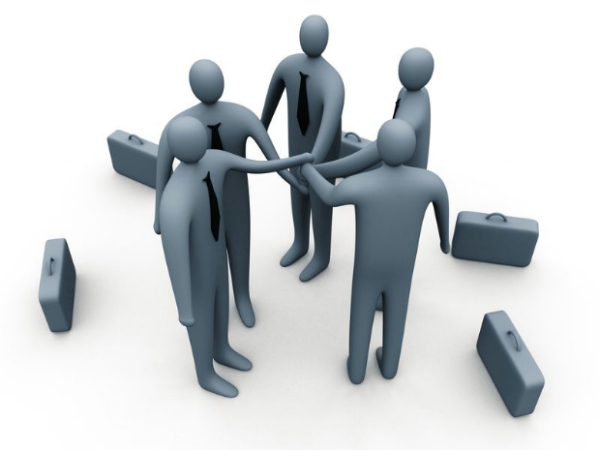 返回上一级
模块一  塑造班组长基本素质及能力
情境任务6  管理有缺点的员工
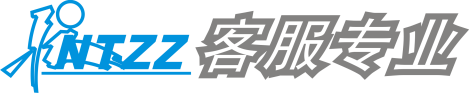 (6)小错不断的员工
经常犯错的员工主要是管理意识淡薄，责任心不强。除了进行必要的沟通，告诉员工会引起的后果外，也要有配套的制度相配合，甚至将比较重要的一些问题和绩效挂钩，必要的时候也可以进行换位体验，让员工能够了解一个小问题对整个团队的影响有多大。
(7)倚老卖老的员工
对于老员工的管理需要慎重，因为老员工的影响力总会大于其他员工的影响力，而且老员工又是公司和企业的重要财富。
对于倚老卖老的员工来讲，一方面要给予他们更多的发展空间，让他们能够将精力和时间放在工作成绩的不断提高上，另一方面也要树立起老员工的榜样形象，让老员工的行为举止被大家关注和监督。同时也要挖掘老员工对目前工作状态不满意的原因是什么，然后有针对性地进行解决。
(8)喜欢告密的员工
告密的员工都是心思比较细腻、工作能力一般的员工，对待他们要进行一定的疏导，让他们能客观地了解问题。作为管理者，首先切不可将员工告密当作工作成绩，不可助长这种风气，其次要坦然处理告密的情况，让告密者觉得自己的行为没有什么意义。
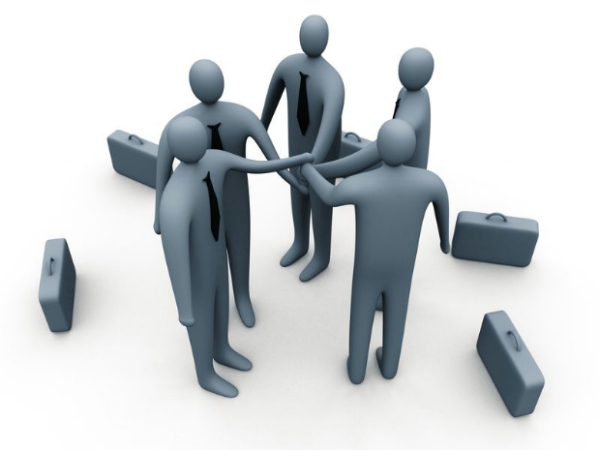 返回上一级
模块一  塑造班组长基本素质及能力
情境任务6  管理有缺点的员工
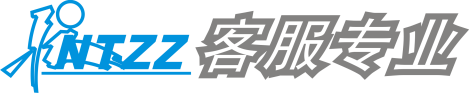 (9)混日子的员工
混日子的员工大多是由于缺乏目标，没有紧迫感，所以配套的制度一定要完善，通过绩效制度和淘汰制度的作用来激励大家，并且能够给予一定的培训和交流机会，让员工提高自己的思想意识，树立明确的目标。
(10)有背景的员工
对有一定背景关系的员工进行管理，主要依赖于制度的完善和管理者的威信。为了避免产生不必要的麻烦，需要强调制度的不可抗力，如果工作上出现问题，制度就会生效，并且产生相关的奖惩。
因为这类员工大多数在家娇生惯养，性格比较叛逆，所以管理者能够取得他们的信任，得到他们的敬佩，也是管理好这类员工的重要基础。
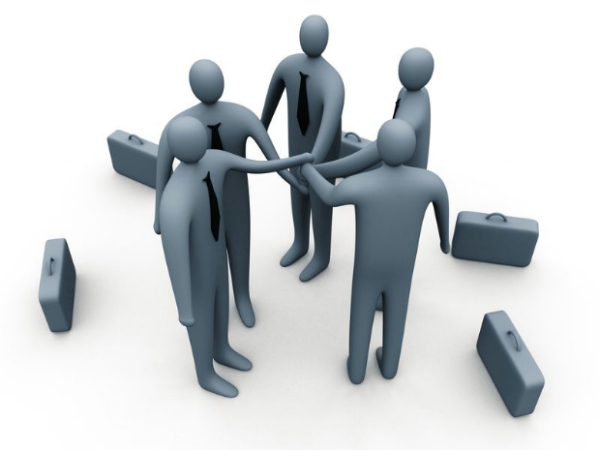 返回上一级
模块一  塑造班组长基本素质及能力
情境任务6  管理有缺点的员工
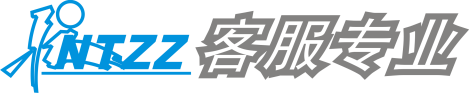 讨论内容

任务一讨论内容：
1．对各组的讨论结果进行点评。
2．对员工的缺点是否需要进行批评，如何批评？
3．哪些缺点是相对非常严重的，为什么？
任务二讨论内容：
1．员工缺点形成的原因是什么？
2．员工还会存在哪些比较普遍的缺点？
3．此次实训中，班组长的工作存在哪些问题？
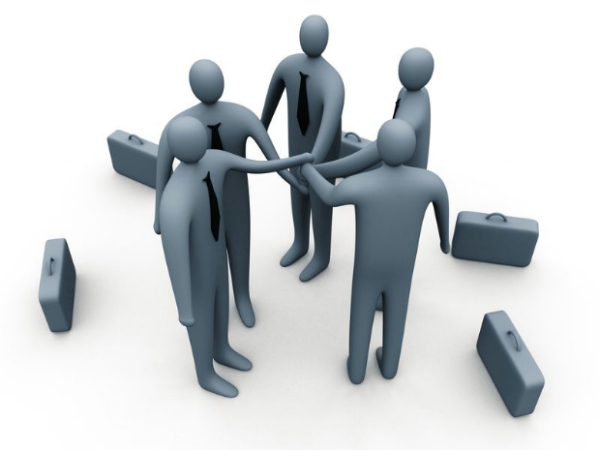 返回上一级
模块一  塑造班组长基本素质及能力
情境任务6  管理有缺点的员工
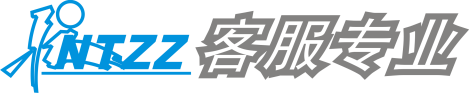 表1-7班组长工作评分表
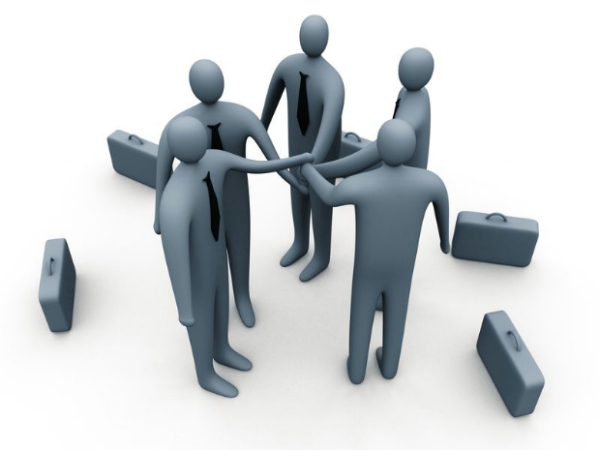 返回上一级
模块一  塑造班组长基本素质及能力
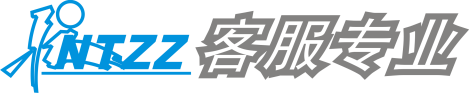 本模块内容学习结束！
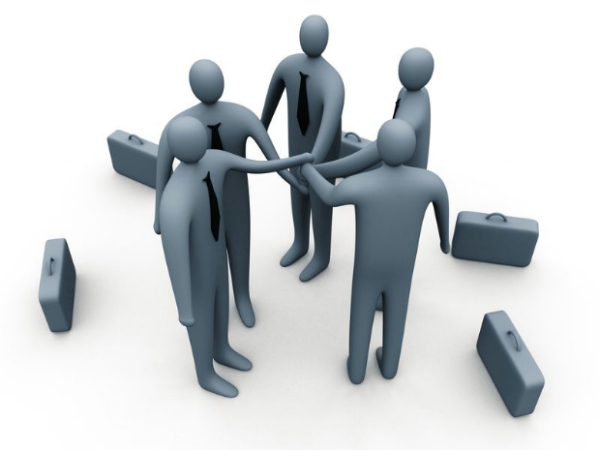 请同学们继续努力学习
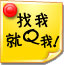 返回上一级
模块一  塑造班组长基本素质及能力